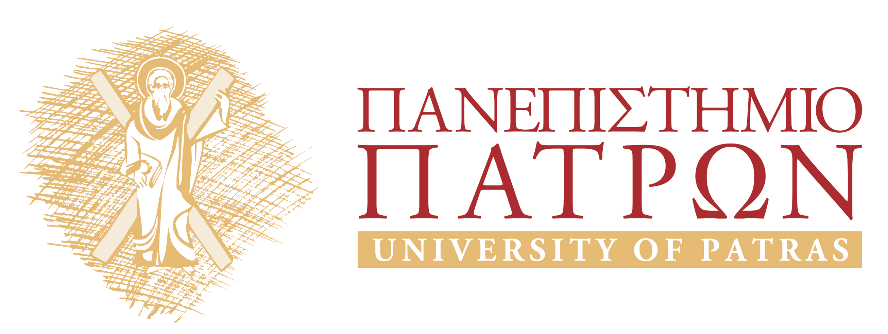 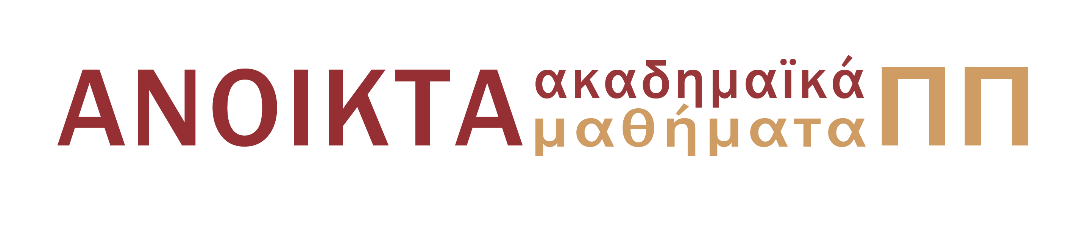 Εισαγωγή στις εικαστικές τέχνες
Ενότητα 19: Pieter Brueghel ο πρεσβύτερος κ.ά.
Μάρτιν Κρέεμπ
Σχολή  Ανθρωπιστικών και Κοινωνικών Σπουδών
Τμήμα Θεατρικών Σπουδών
Σκοποί  ενότητας
Γνωριμία των φοιτητών με την τέχνη των: Pieter Brueghel ο πρεσβύτερος (1525 ; – 1569), Michelangelo Merisi da Caravaggio (1571 – 1610), Gian Lorenzo Bernini (1598 – 1680), Pieter Pauwel Rubens (1577 – 1640), Rembrandt Harmensz. van Rijn (1606 – 1669), Édοuard Manet, Paul Cézanne, Rodin, Pablo Picasso.
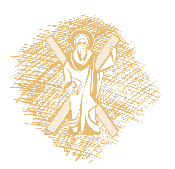 Περιεχόμενα ενότητας
Σύντομη παρουσίαση του έργου των: Pieter Brueghel ο πρεσβύτερος (1525 ; – 1569), Michelangelo Merisi da Caravaggio (1571 – 1610), Gian Lorenzo Bernini (1598 – 1680), Pieter Pauwel Rubens (1577 – 1640), Rembrandt Harmensz. van Rijn (1606 – 1669), Édοuard Manet, Paul Cézanne, Rodin, Pablo Picasso.
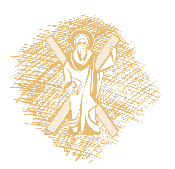 Pieter Brueghel ο πρεσβύτερος (1525 ; – 1569)
Ζωγράφος, Ολλανδός. 
Θέμα των πινάκων του σκηνές από τη ζωή των αγροτών.
Gombrich 381-383.
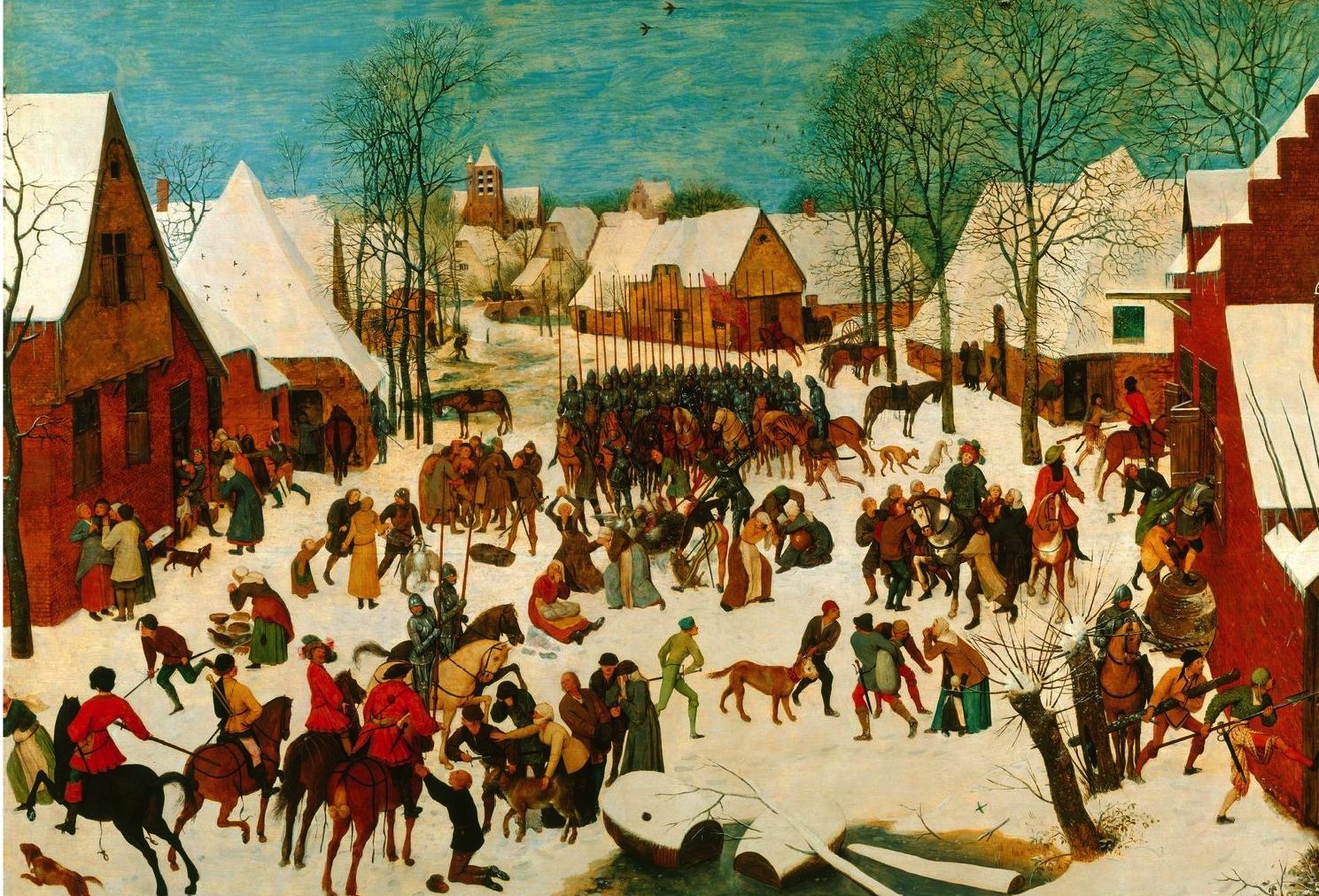 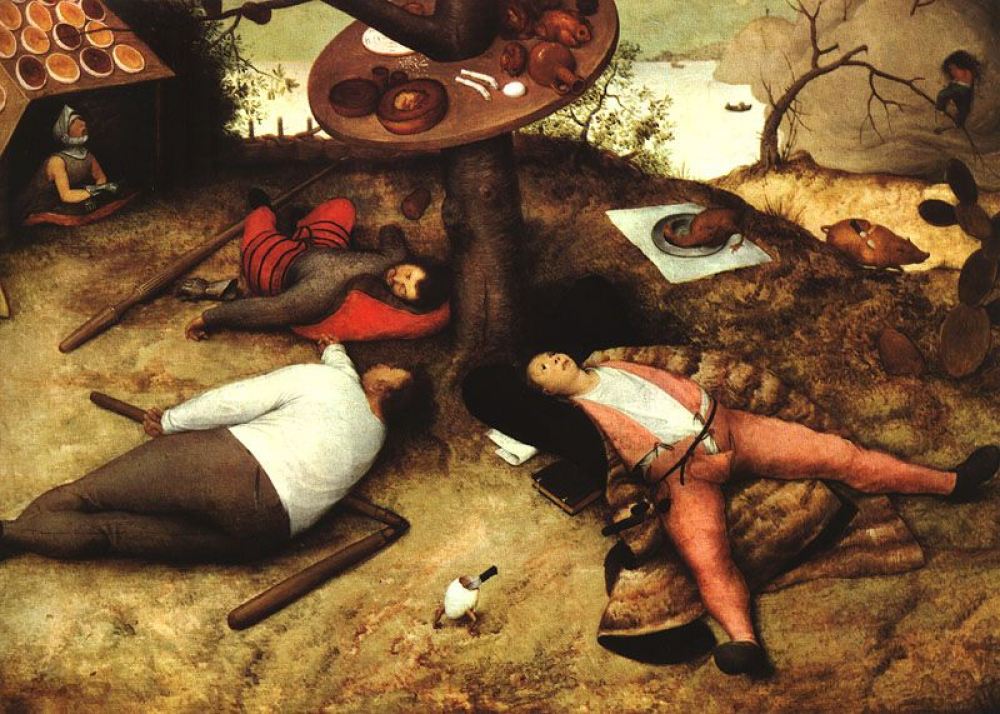 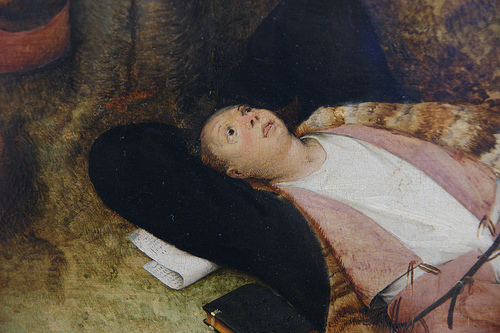 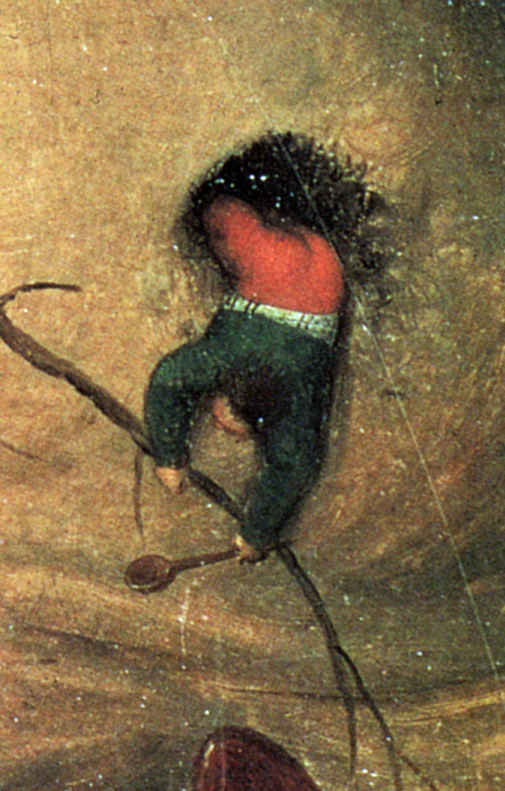 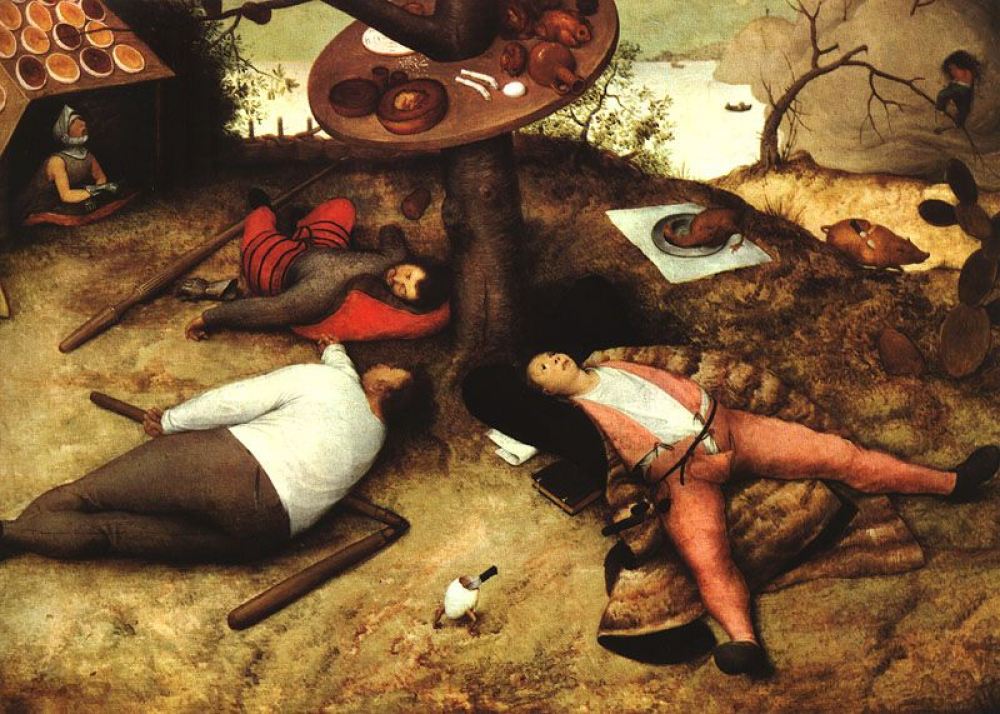 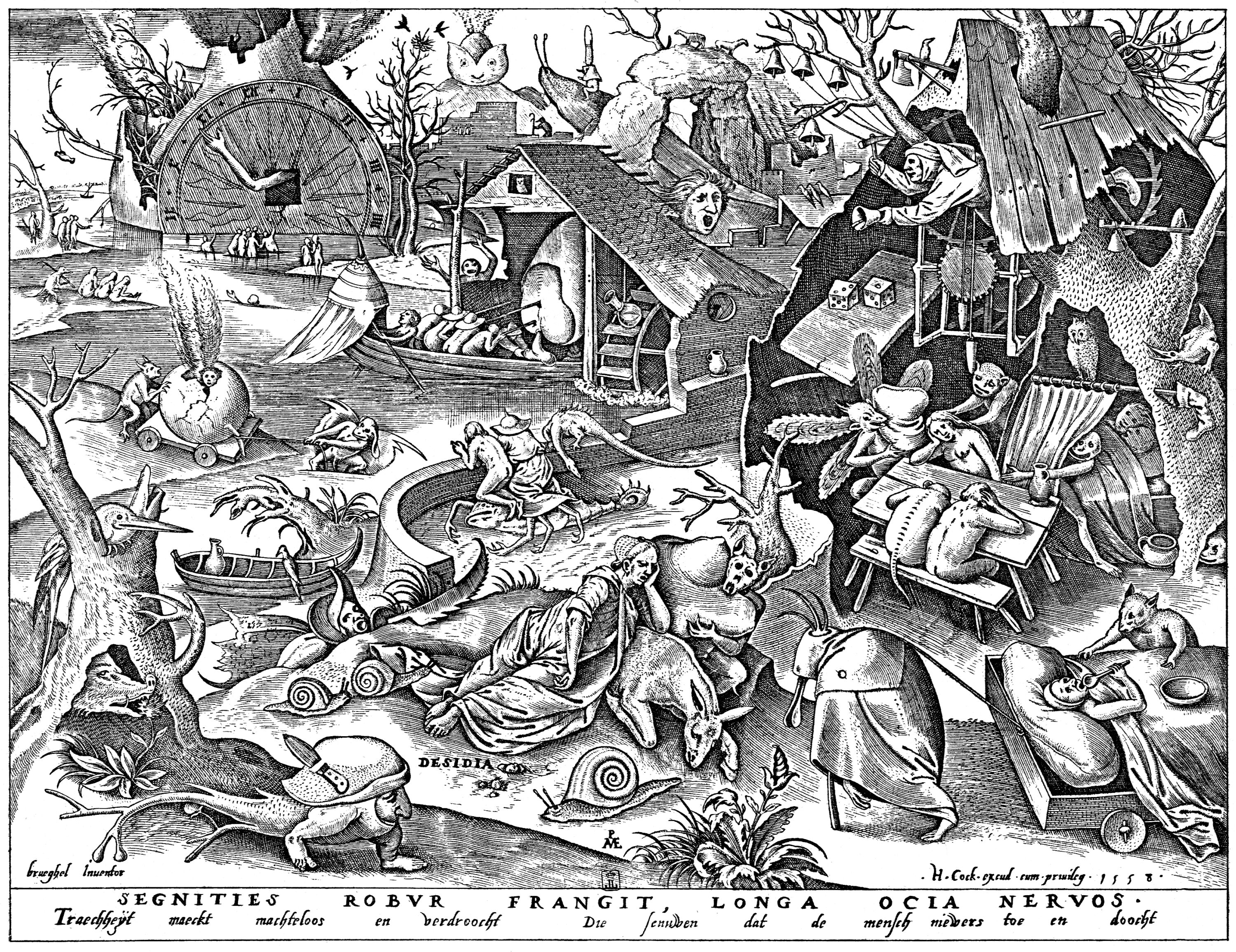 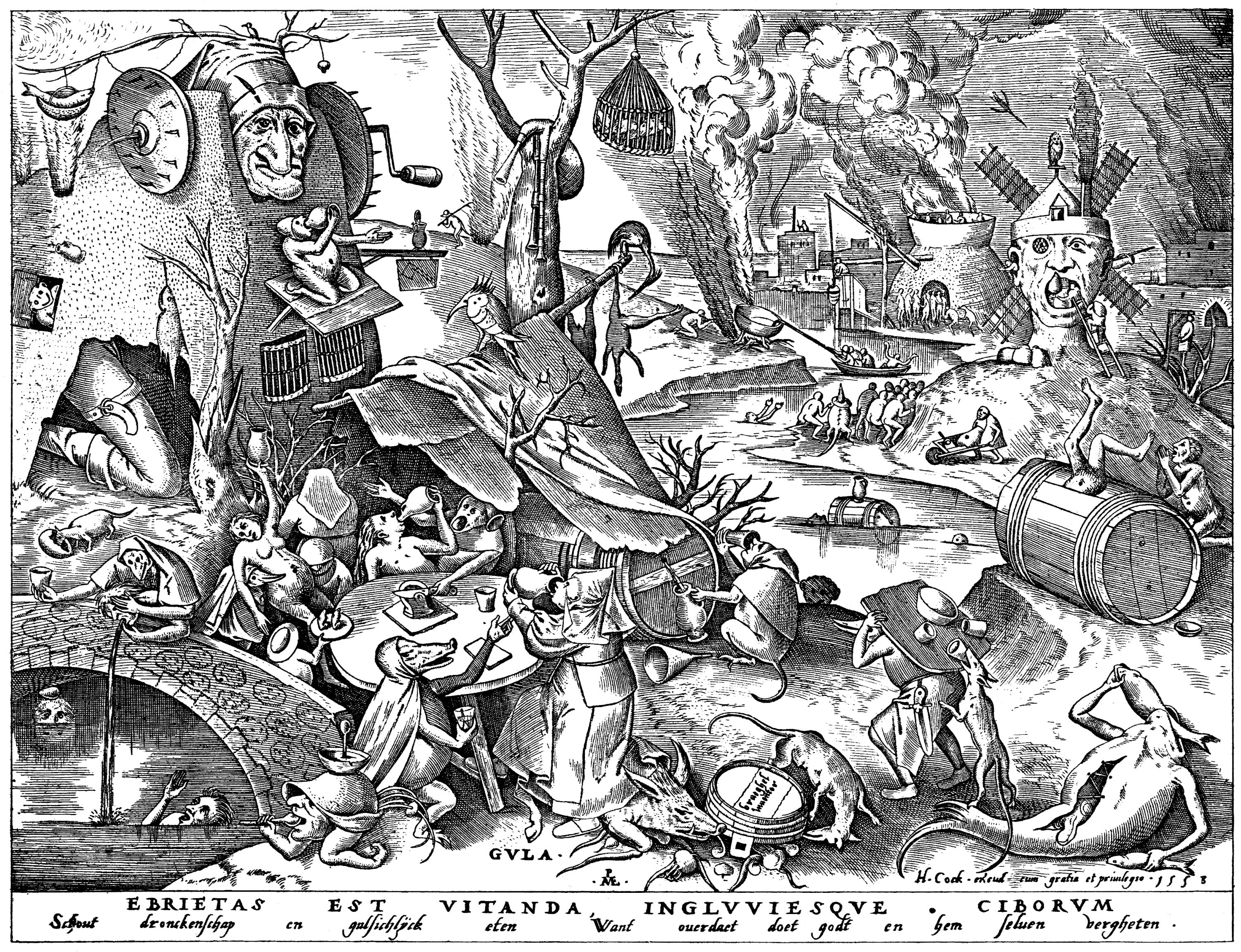 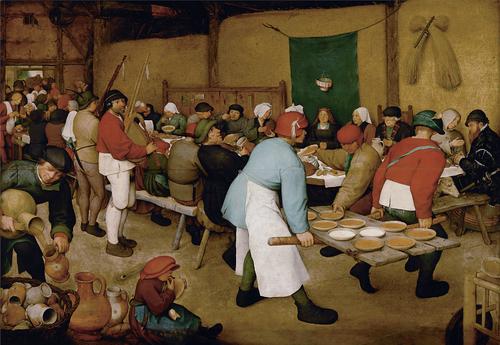 Pieter Brueghel, Χωριάτικος γάμος, π. 1568. Λάδι σε ξύλο. Μουσείο Ιστορίας της Τέχνης, Βιέννη
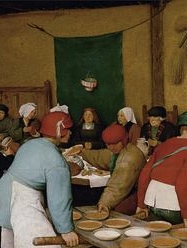 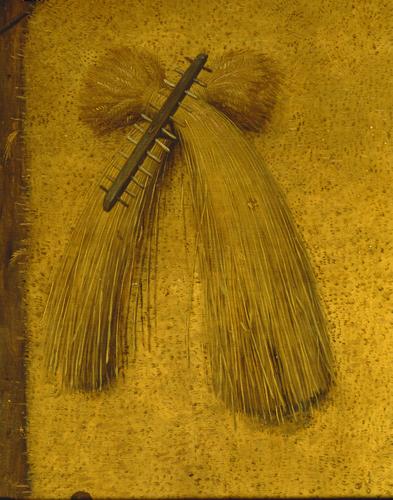 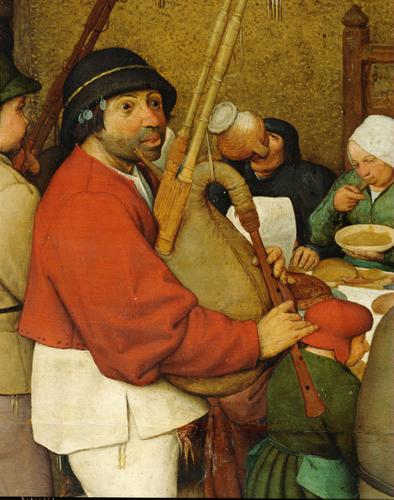 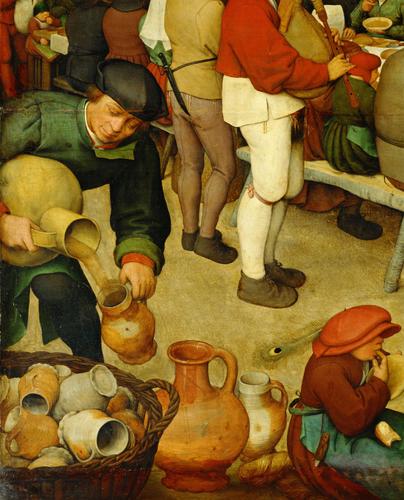 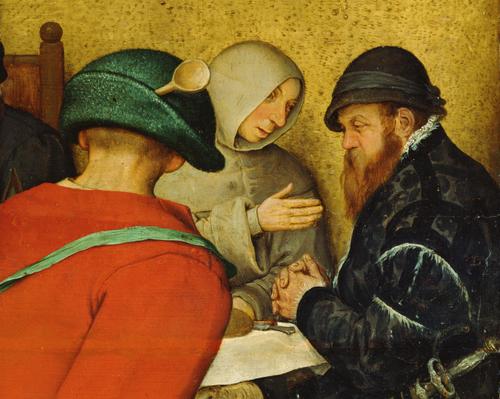 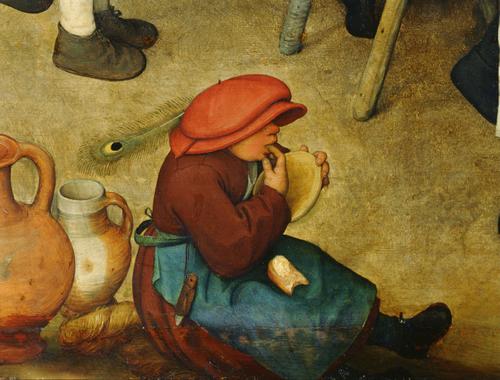 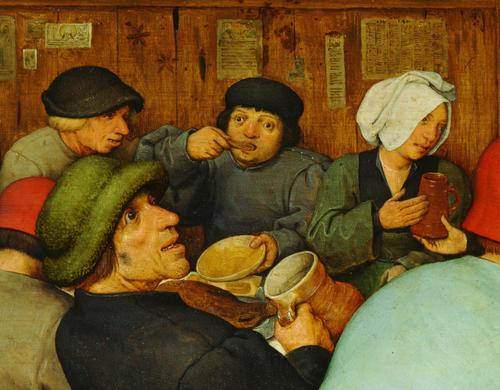 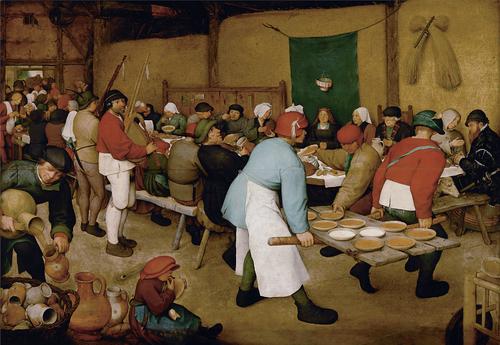 Pieter Brueghel, Χωριάτικος γάμος, π. 1568. Λάδι σε ξύλο. Μουσείο Ιστορίας της Τέχνης, Βιέννη
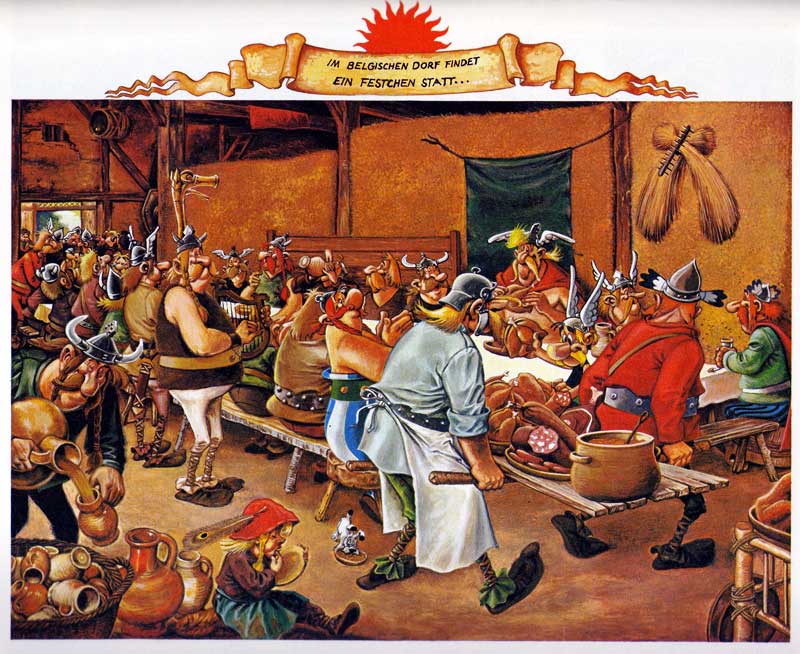 Michelangelo Merisi da Caravaggio(1571 – 1610)
Ζωγράφος, Ιταλός.
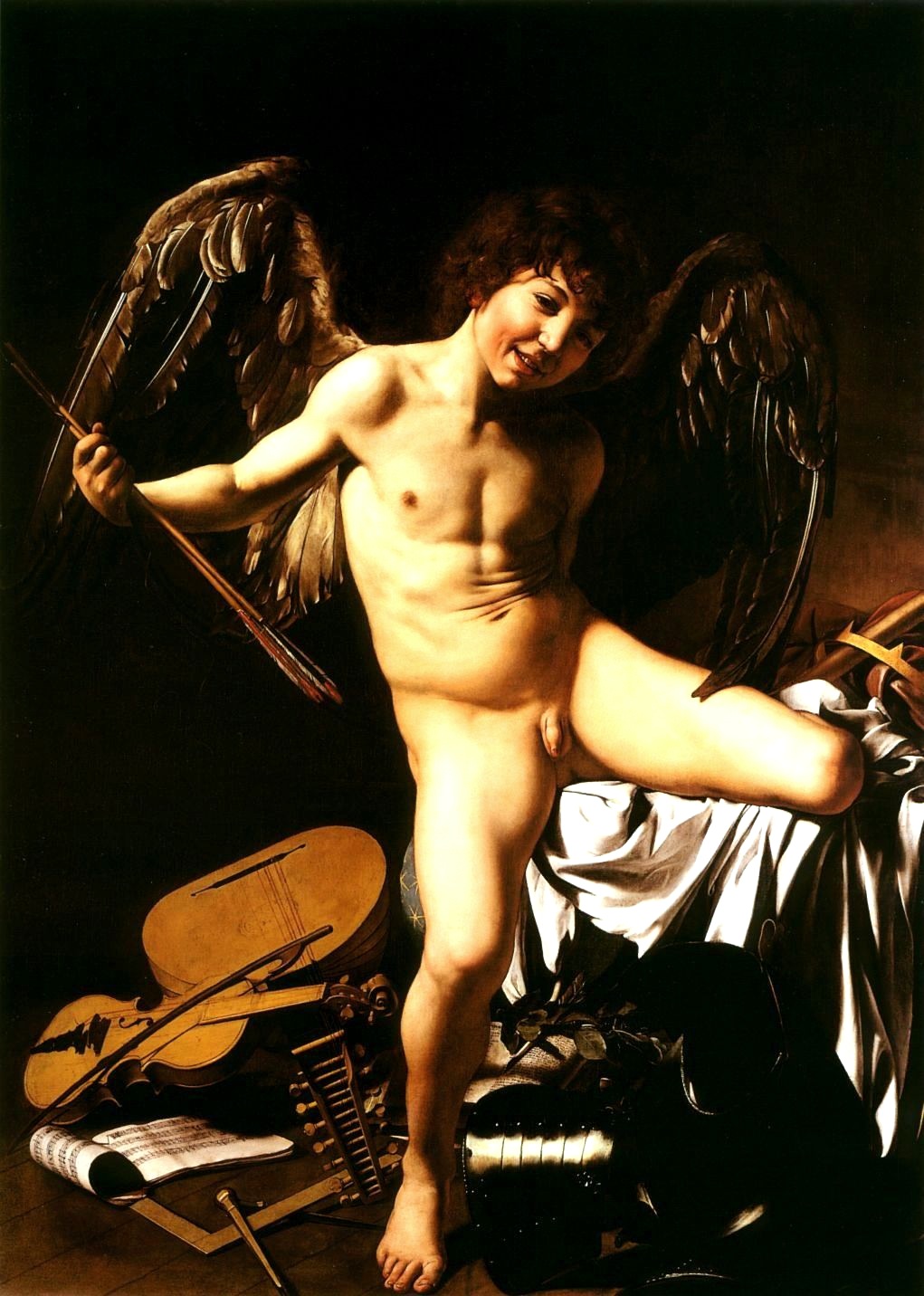 Caravaggio, 
Ο Έρωτας πάντα νικητής, 1601/02. Βερολίνο, Gemäldegalerie.
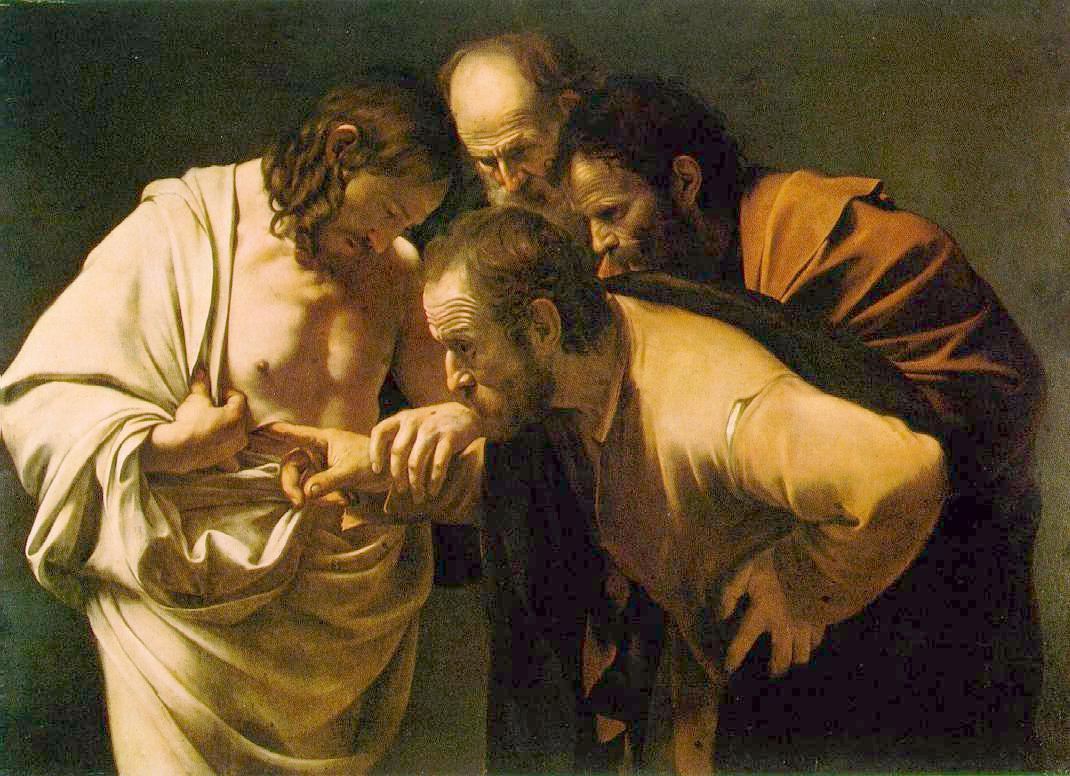 Caravaggio, 
Ο άπιστος Θωμάς, 1603. Βερολίνο, Gemäldegalerie Sanssouci.
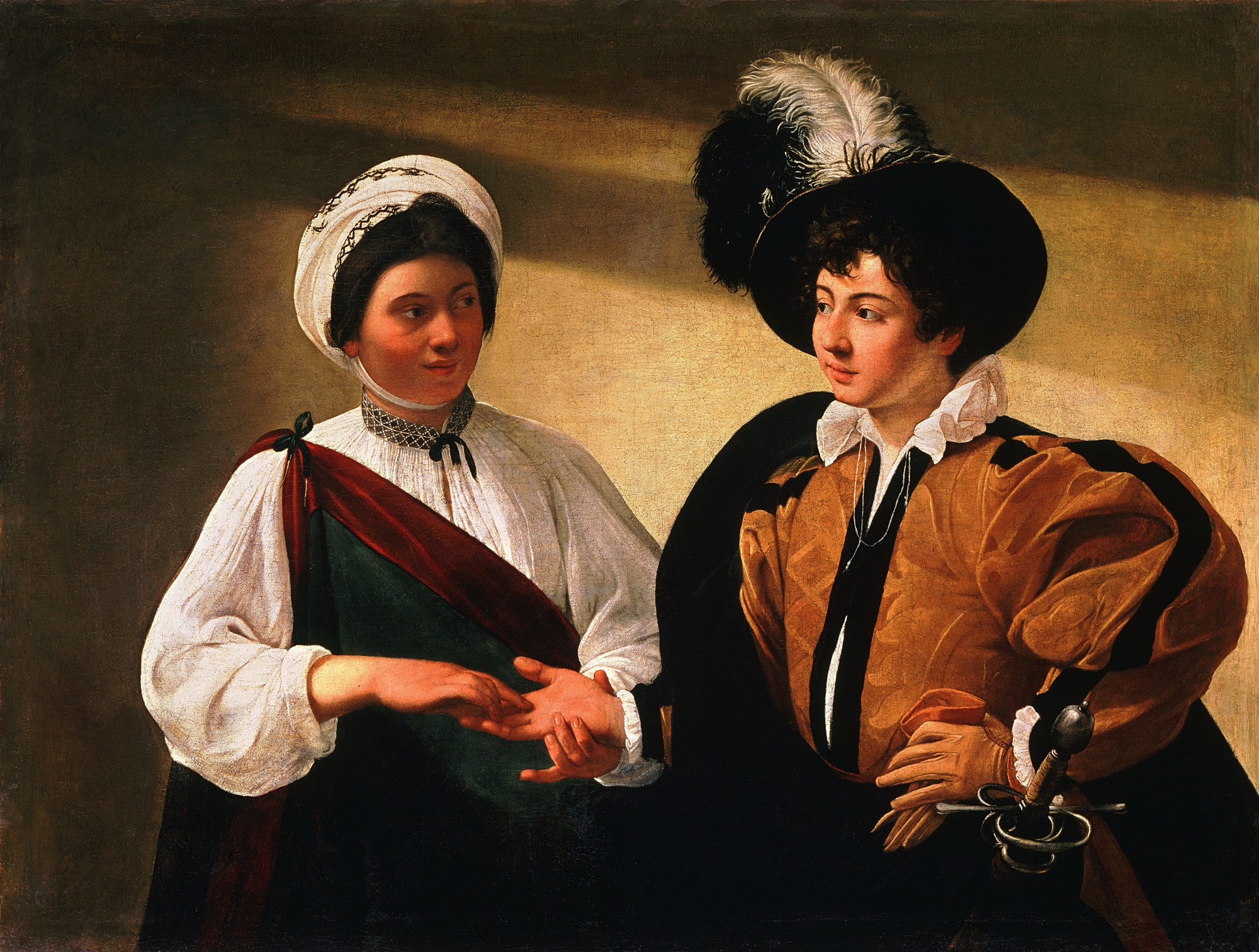 Caravaggio,  H μάντισσα, π. 1594. Παρίσι, Λούβρο.
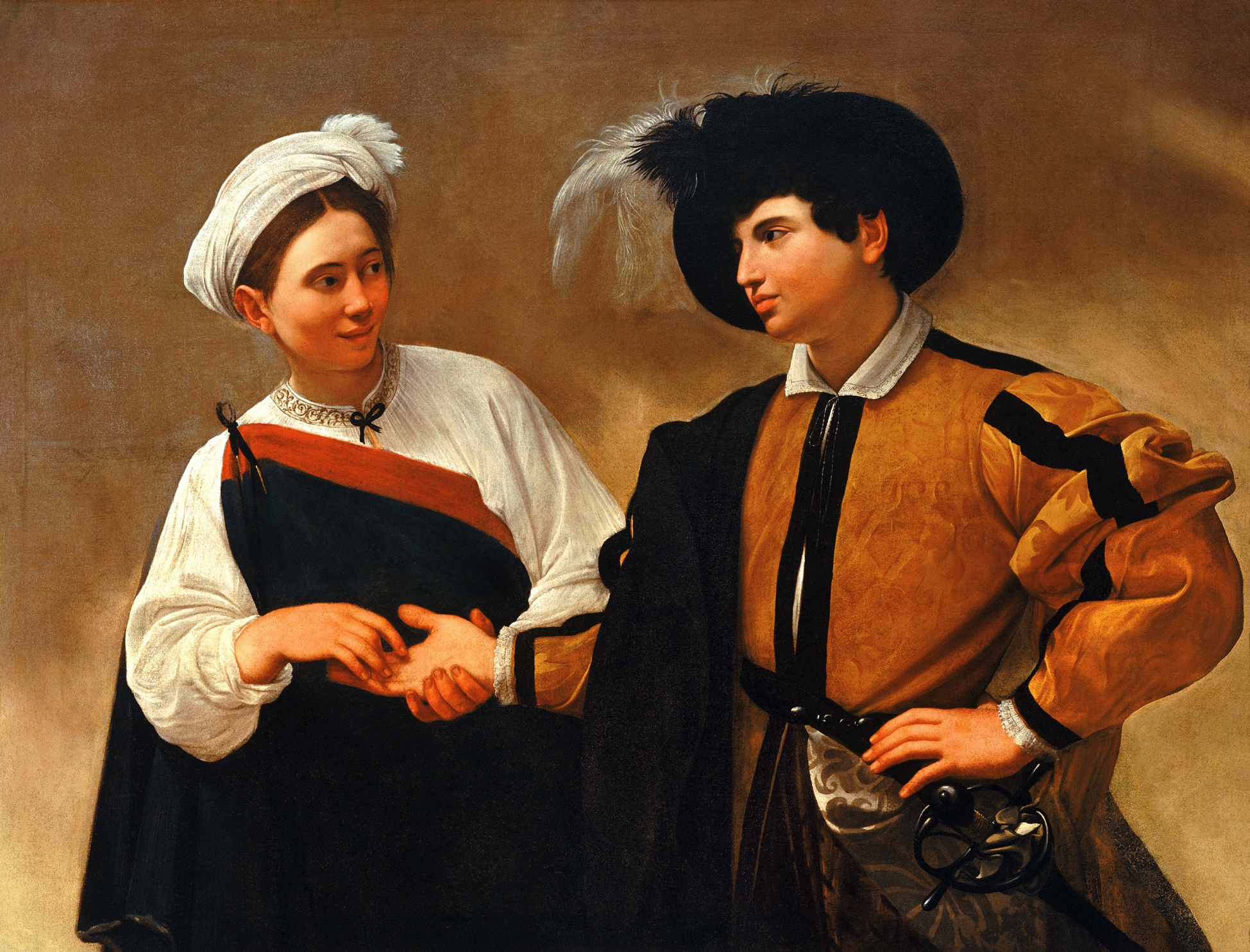 Caravaggio, 
H μάντισσα, 1603. Βερολίνο, Gemäldegalerie Sanssouci.
Gian Lorenzo Bernini (1598 – 1680)
Γλύπτης και αρχιτέκτονας, Ιταλός. 
Μαθητής του πατέρα του Pietro Bernini (1562–1629). Εργαζόταν όλη του τη ζωή στη Ρώμη, με εξαίρεση μια σύντομη διαμονή στο Παρίσι (το 1665). Δημιούργησε μεγάλο μέρος της Ρώμης του Μπαρόκ.
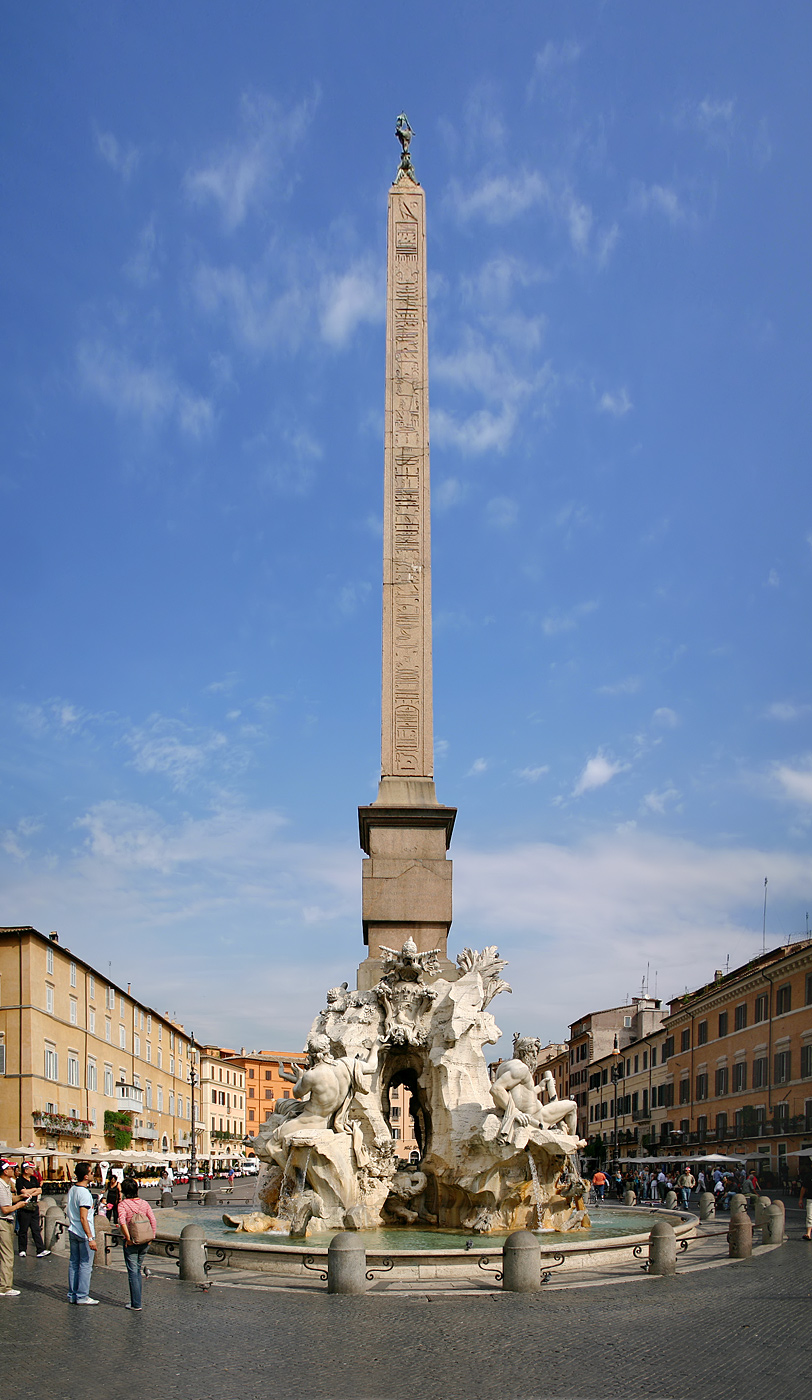 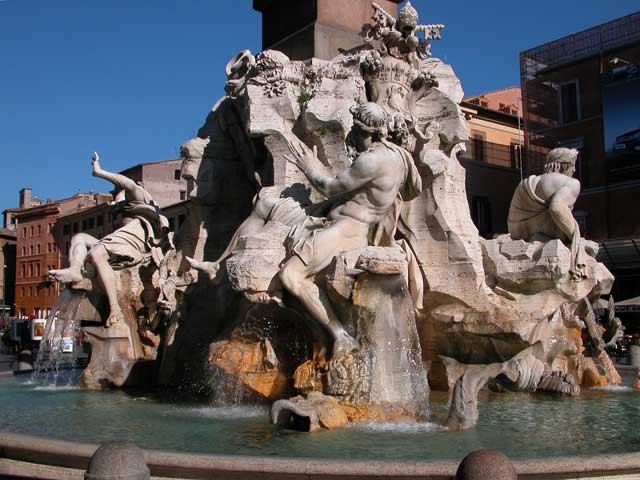 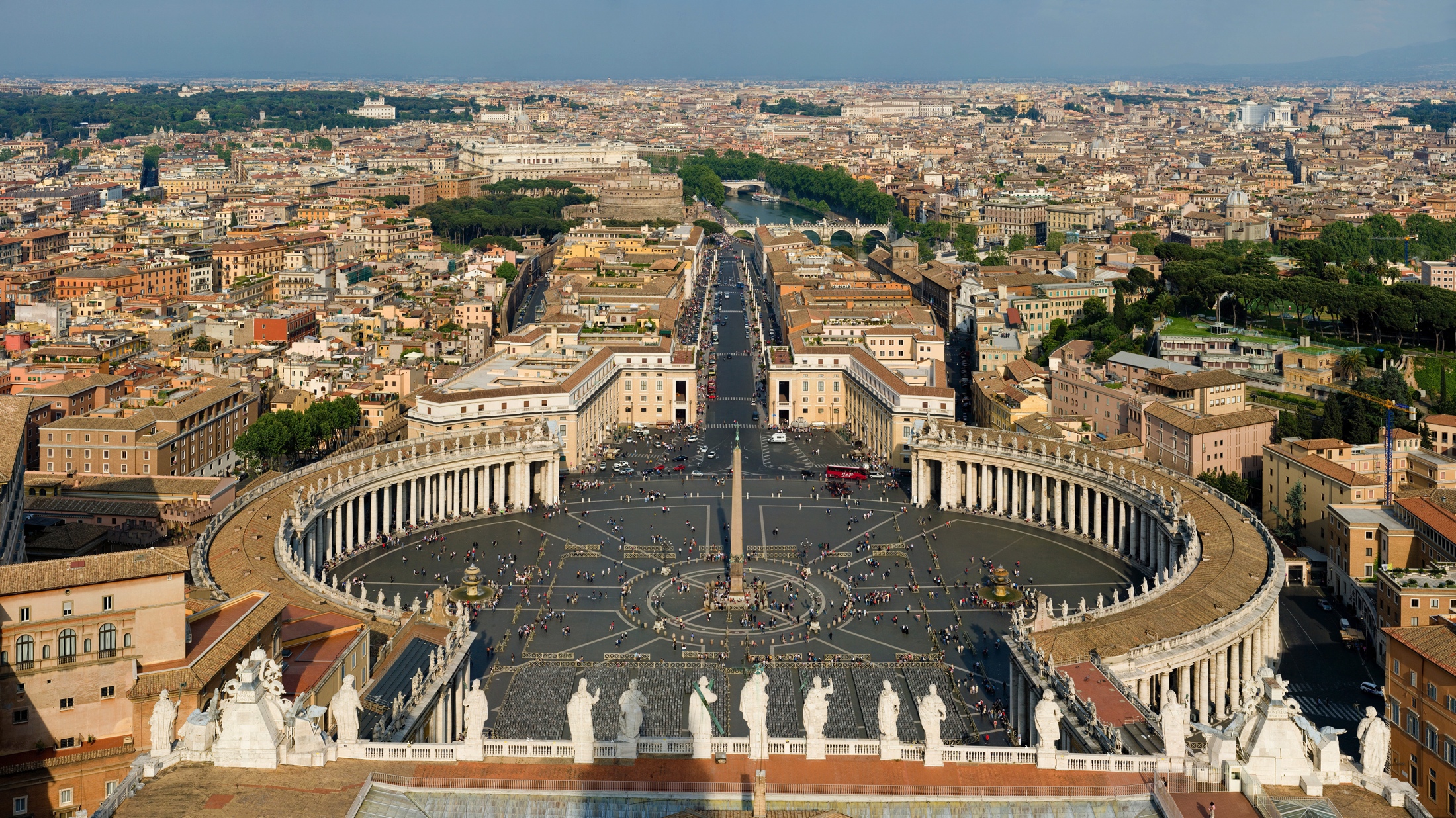 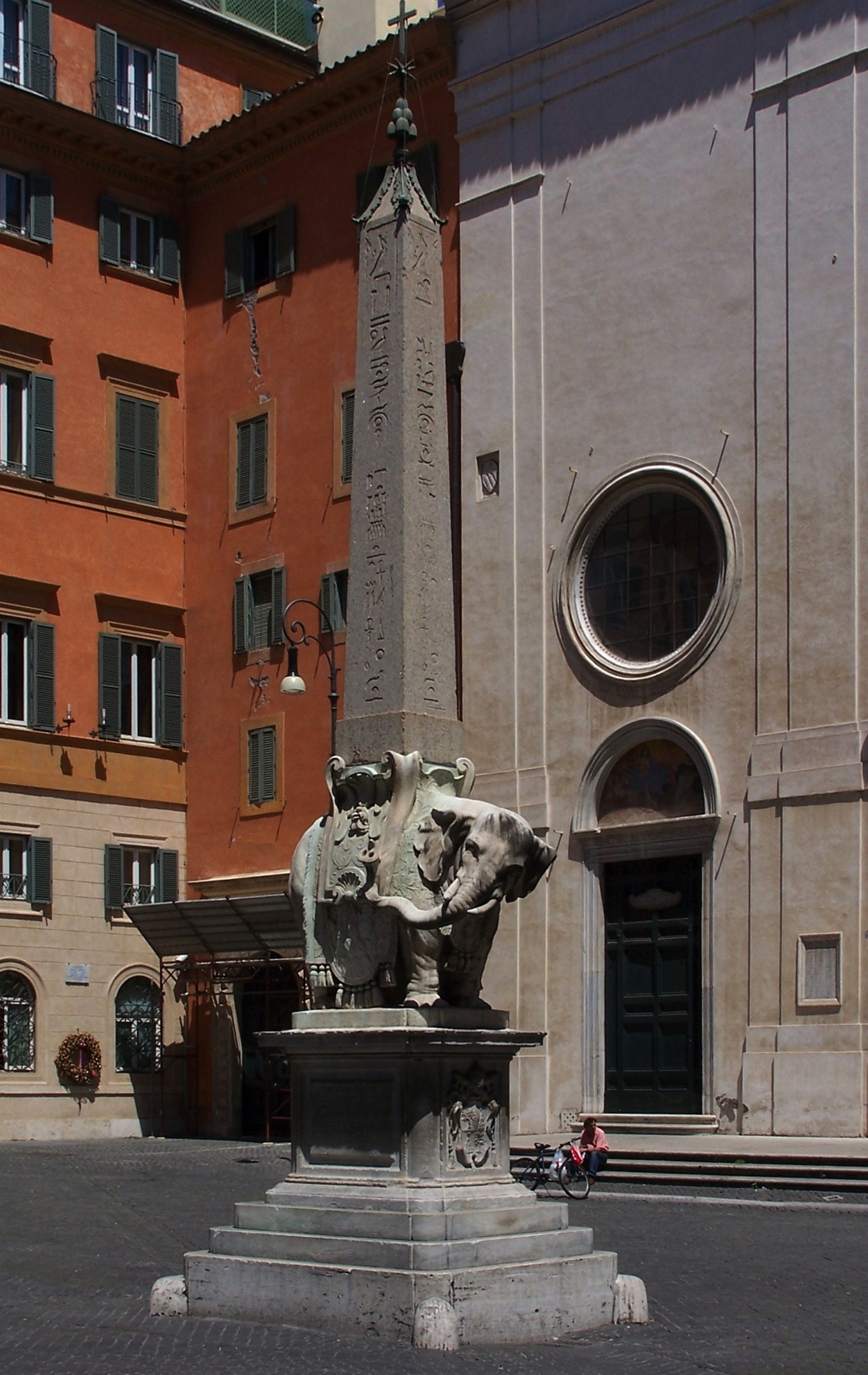 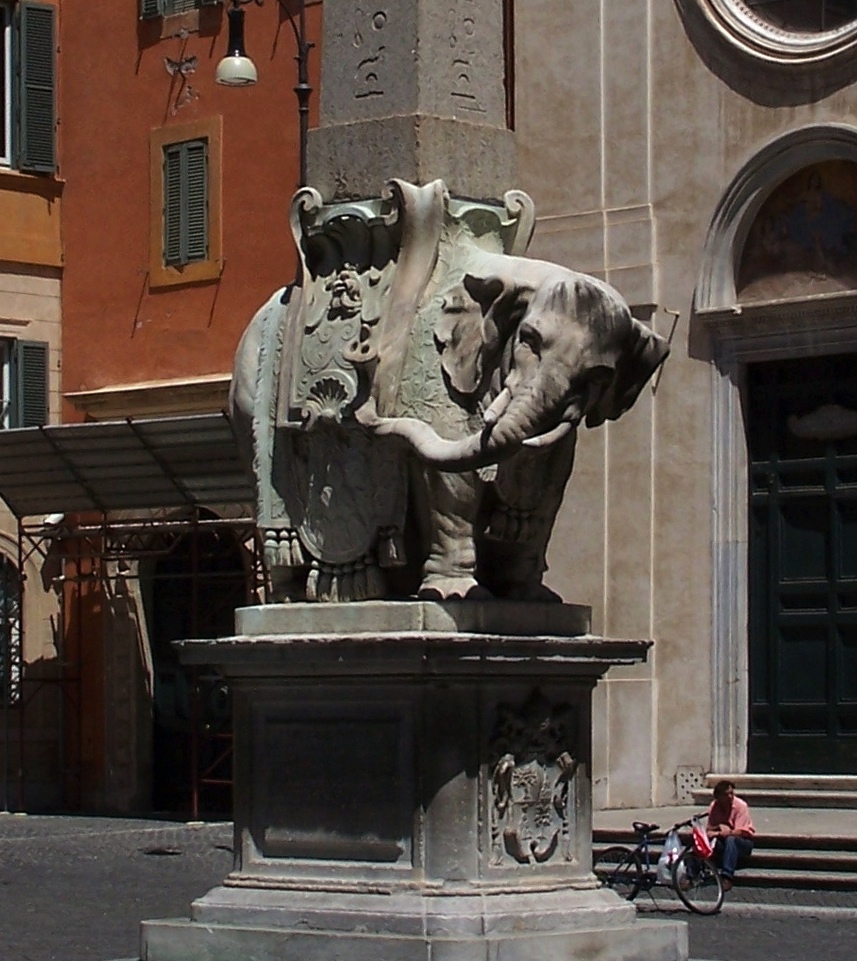 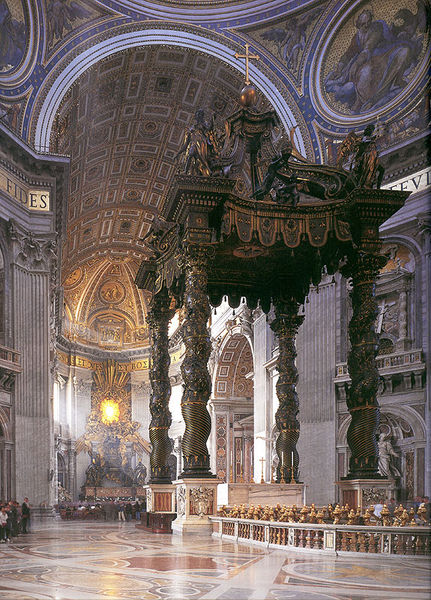 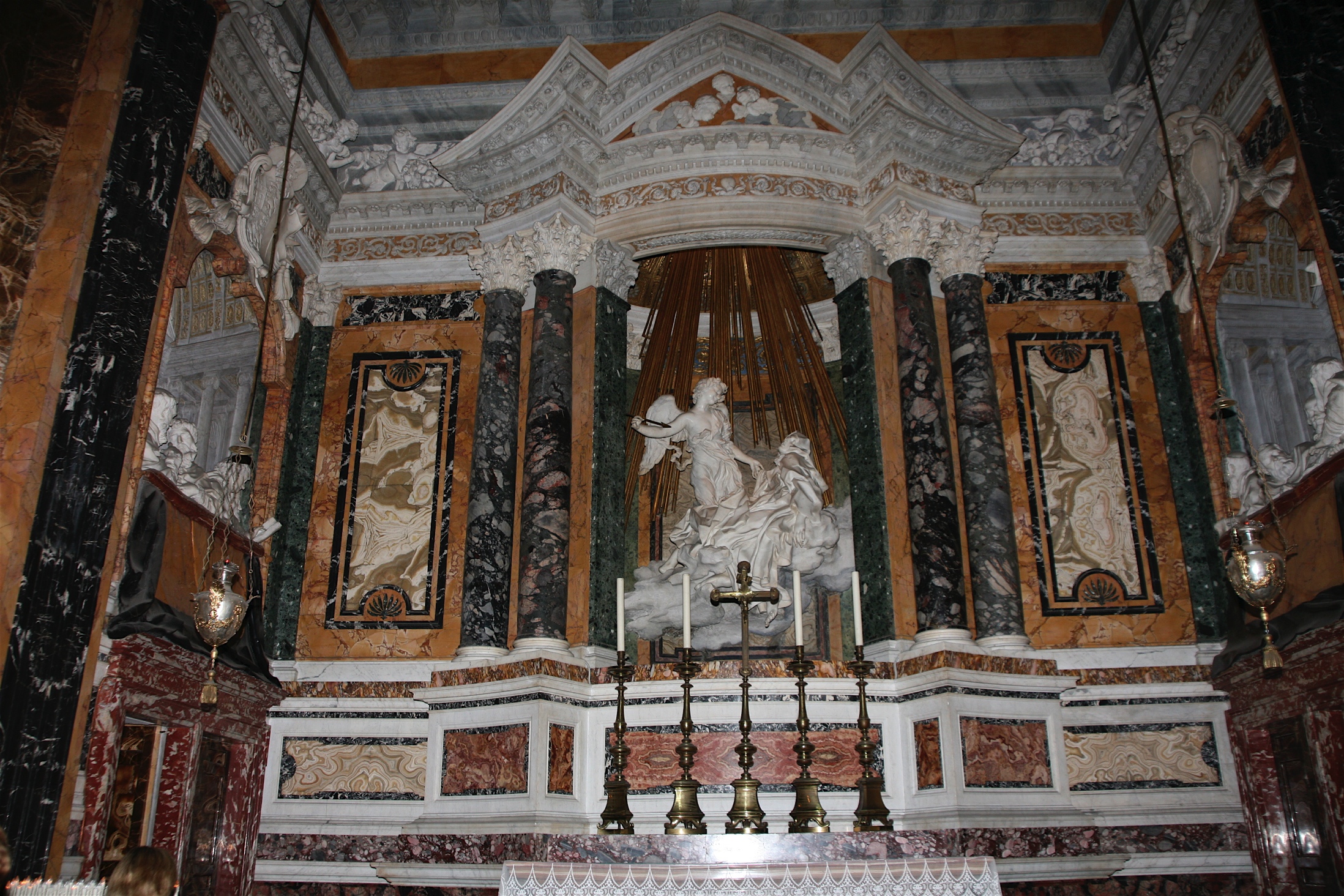 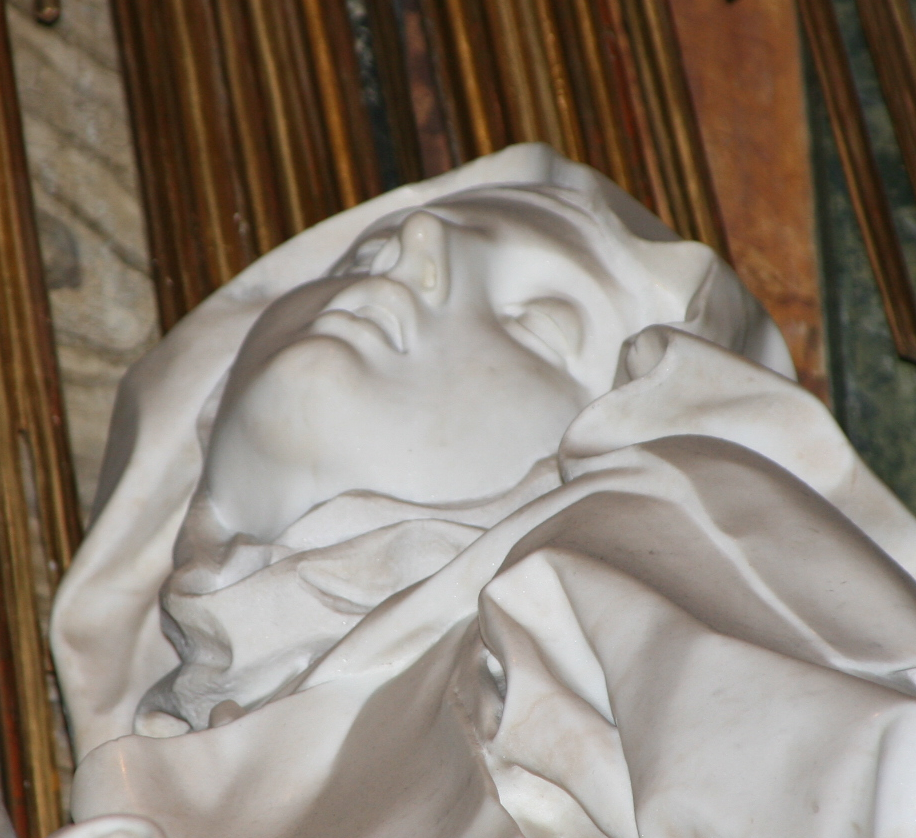 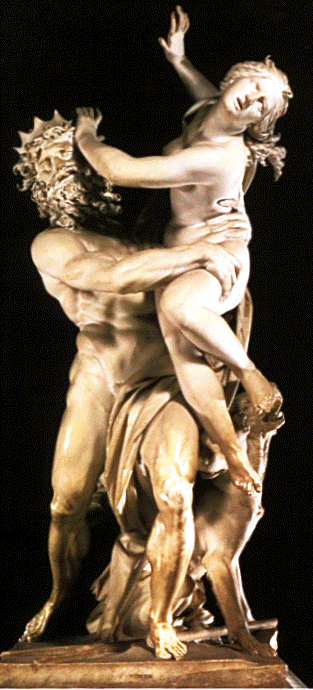 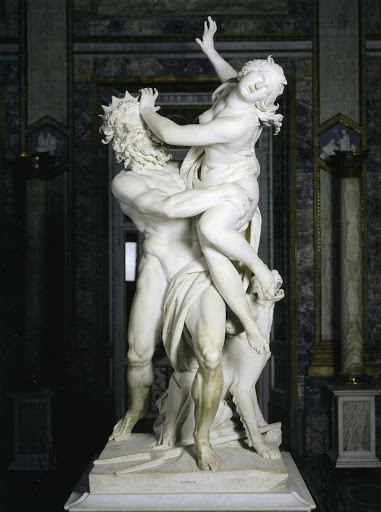 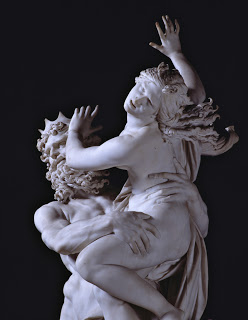 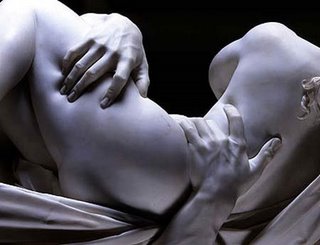 Gian Lorenzo Bernini, Η αρπαγή της Περσεφόνης, 1621/22. Μάρμαρο. Ρώμη, Galleria Borghese.
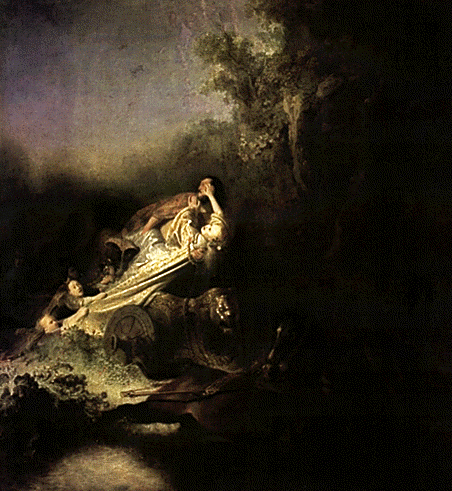 Rembrandt van Rijn, Η αρπαγή της Περσεφόνης, π. 1631. Λάδι σε ξύλο. 84,8 x 79,7 εκ. 
Βερολίνο, Gemäldegalerie αρ. ευρ. 823.
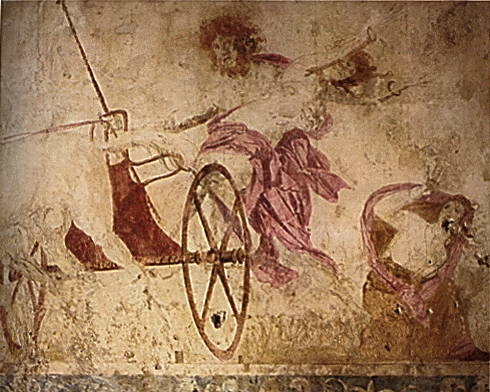 Βεργίνα (Μακεδονία), Η αρπαγή της Περσεφόνης, υστεροκλασσικά χρόνια. Τοιχογραφία.
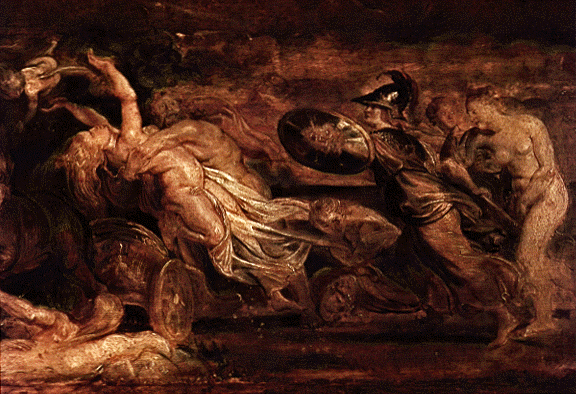 Peter Paul Rubens, Η αρπαγή της Περσεφόνης, 1619/20.
Pieter Pauwel Rubens(1577 – 1640)
Ζωγράφος, Ολλανδός. 
Είχε δασκάλους Φλαμανδούς, επηρεάστηκε όμως και από Ιταλούς
(Τισιανό, Βερονέζε, Giulio Romano, Mantegna, οι δύο τελευταίοι στην αυλή του Vincenzo Gonzaga στη Μάντοβα)
Διαμονή στην Ιταλία από το 1600 έως το 1608 (το 1603/04 στην Ισπανία, σε διπλωματική αποστολή για τον Vincenzo Gonzaga της Μάντοβα). 
Είδε πολλά έργα μεγάλων ιταλών ζωγράφων, αλλά και ρωμαϊκές αρχαιότητες στην Ιταλία και στο Μουσείο Prado της Μαδρίτης.
Μετά την επιστροφή του παντρεύτηκε την Isabella Brant (1591–1626), από πατέρα αξιωματούχο της Ανβέρσας και σχετικά πλούσια οικογένεια.
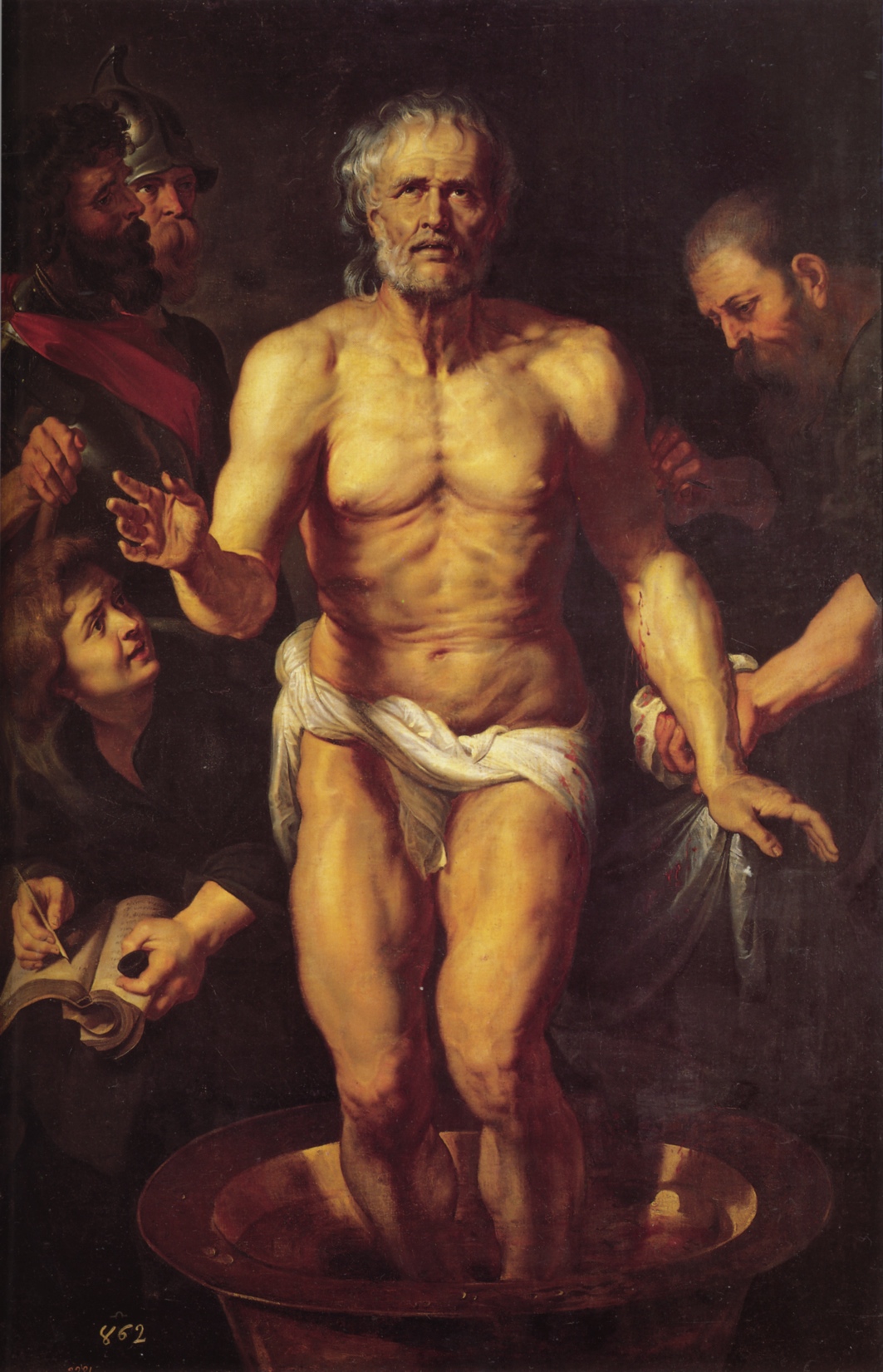 Peter Paul Rubens,
Ο θάνατος του Σενέκα
Λάδι σε μουσαμά, 
185 x 155 εκ.
1612/13.
Μόναχο, Alte Pinakothek.
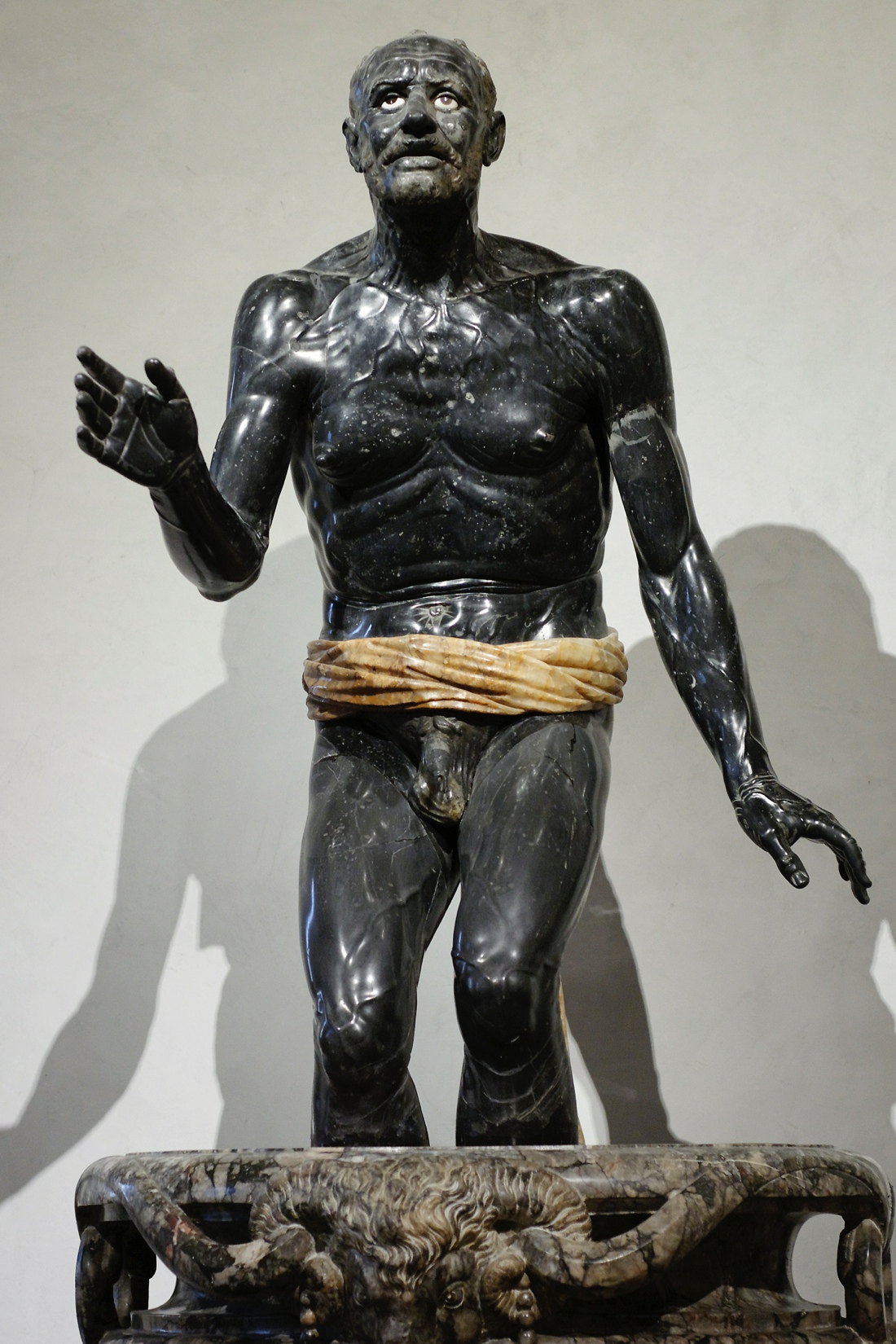 Ηλικιωμένος ψαράς,
μαύρος βασάλτης και αλάβαστρο ή κίτρινο «νουμιδικό» μάρμαρο για το περίζωμά του.
Τα πόδια λείπουν· το άγαλμα τοποθετήθηκε στην Αναγέννηση (βρέθηκε στη Ρώμη περίπου το 1594 και ερμηνεύτηκε αμέσως ως θνήσκων Σενέκας) σε αγγείο από πολύχρωμο μάρμαρο που όμως ΔΕΝ σχετίζεται με το άγαλμα.
Ανήκει στις απεικονίσεις ηλικιωμένων ατόμων (όπως «η πιωμένη γριά») των τελευταίων δεκαετιών του 3ου αι. π.Χ.
Παρίσι, Λούβρο, Συλλογή Borghese.
Ύψ. 1,22 μ.
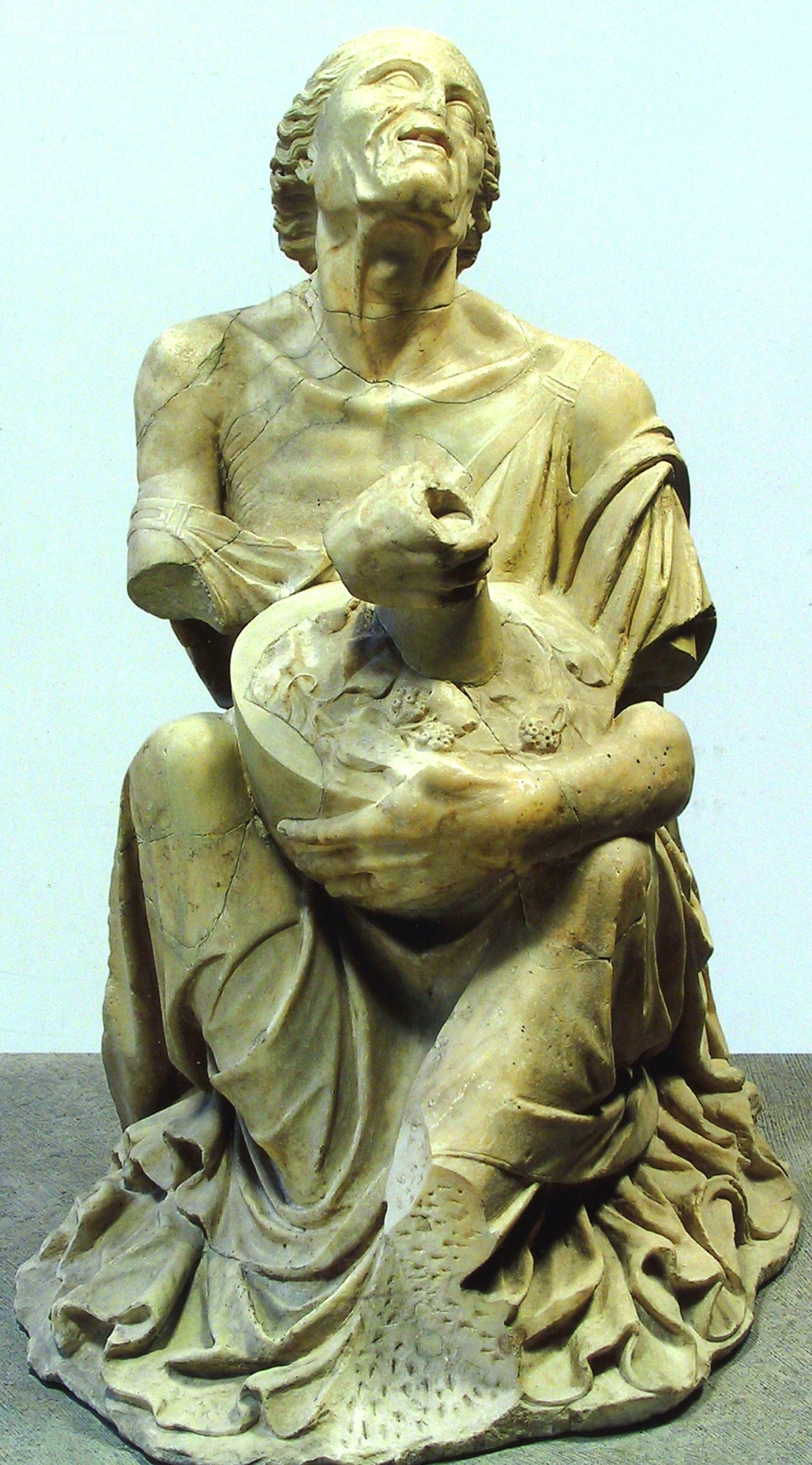 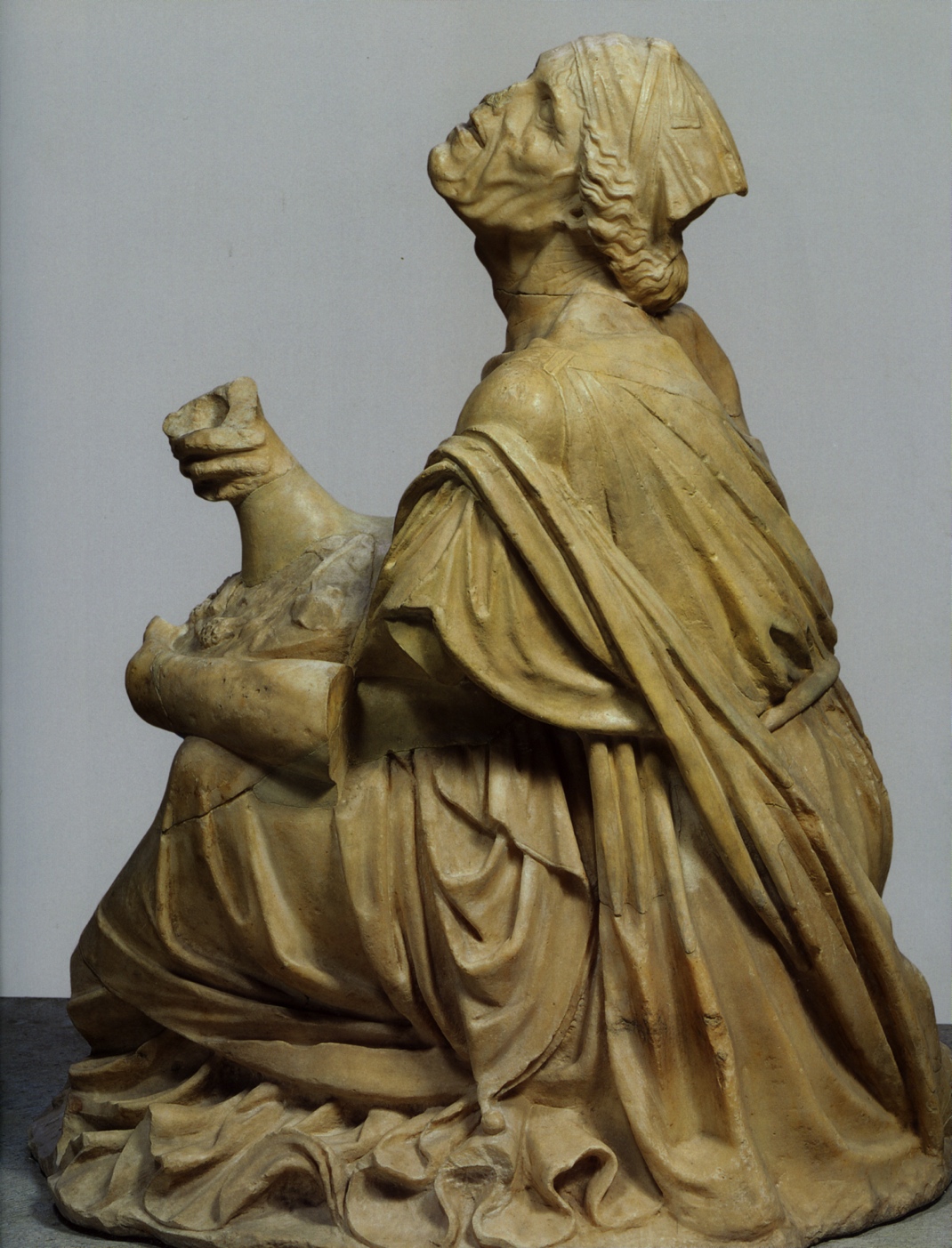 Η «πιωμένη γριά», μάρμαρο. 
Τελευταίες δεκαετίες του 3ου αι. π.Χ.
Μόναχο, Γλυπτοθήκη, αρ. ευρ. 437.  Ύψ. 0,92 μ.
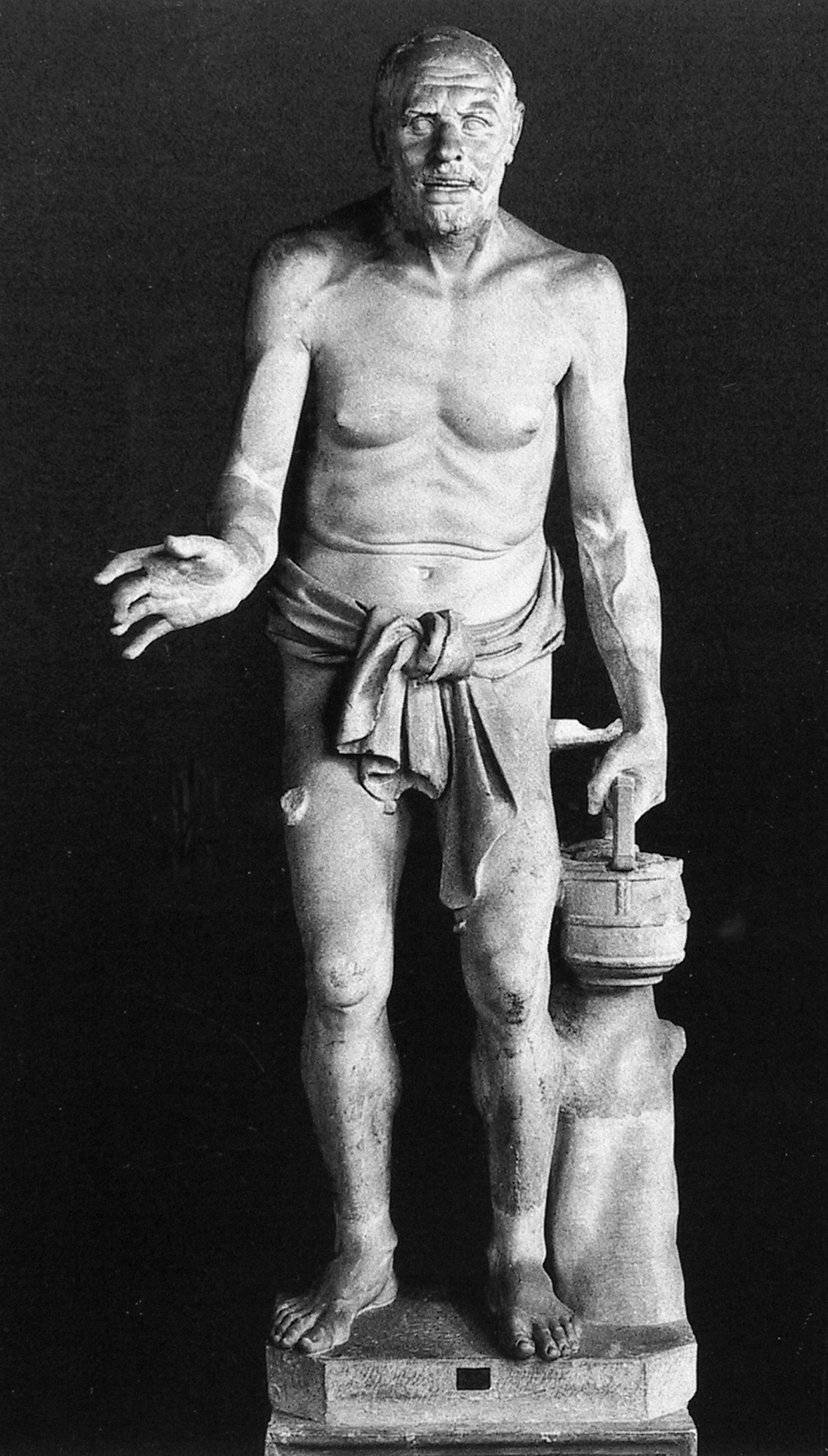 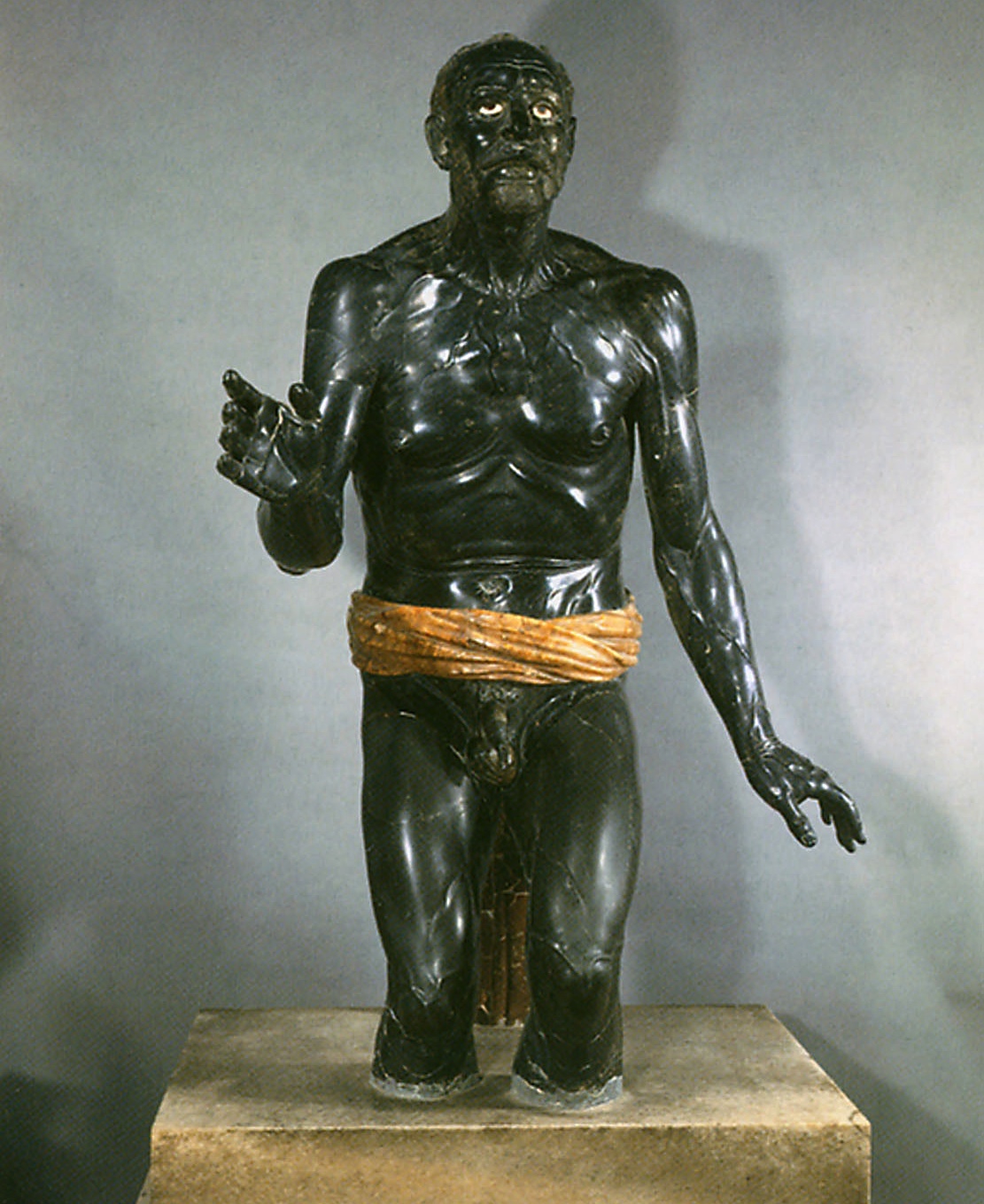 Αρ.: Ηλικιωμένος ψαράς, μάρμαρο. 
Τελευταίες δεκαετίες του 3ου αι. π.Χ.
Βατικανό, Μουσεία, αρ. ευρ. 2684.  Ύψ. 1,605 μ.
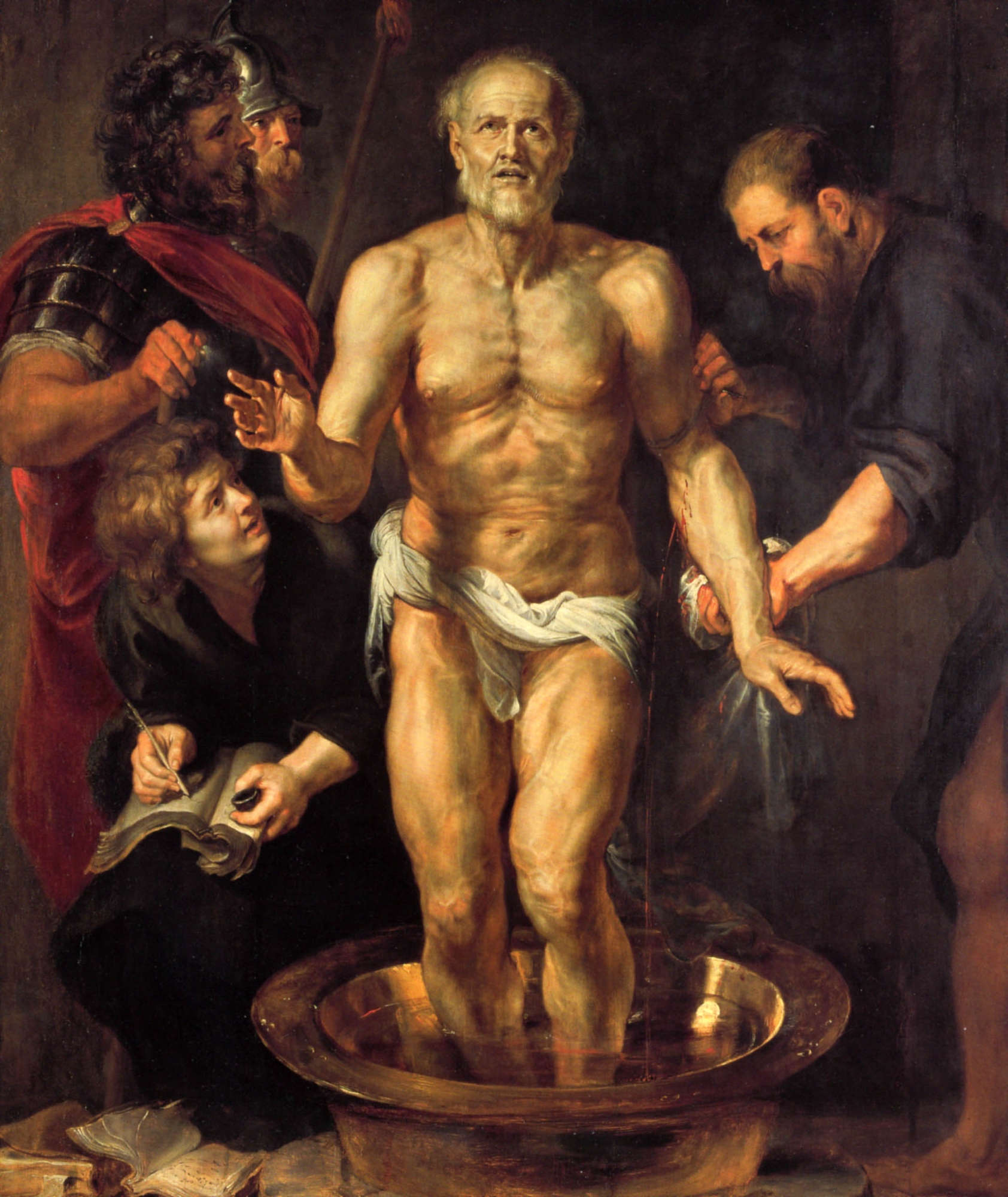 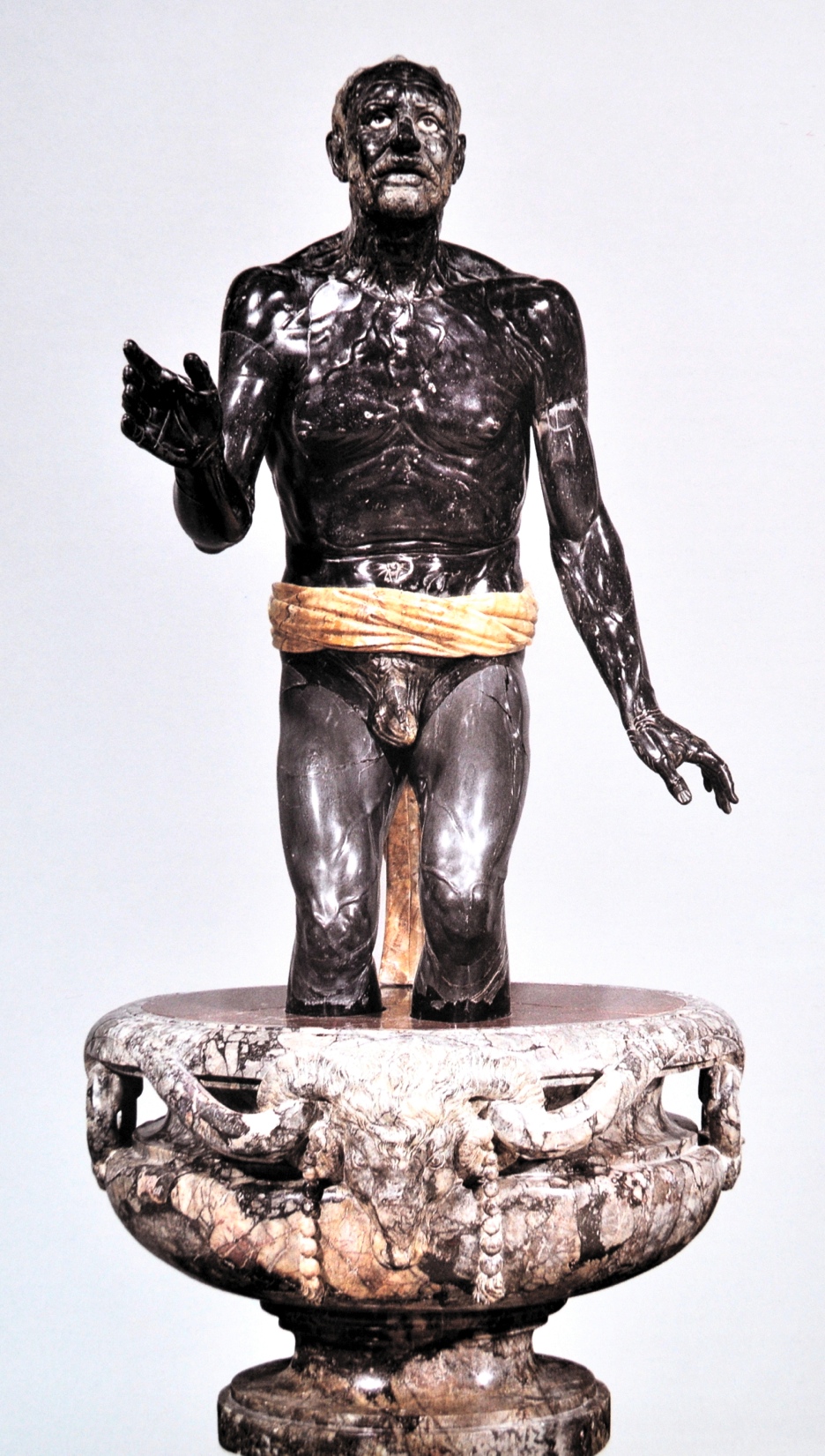 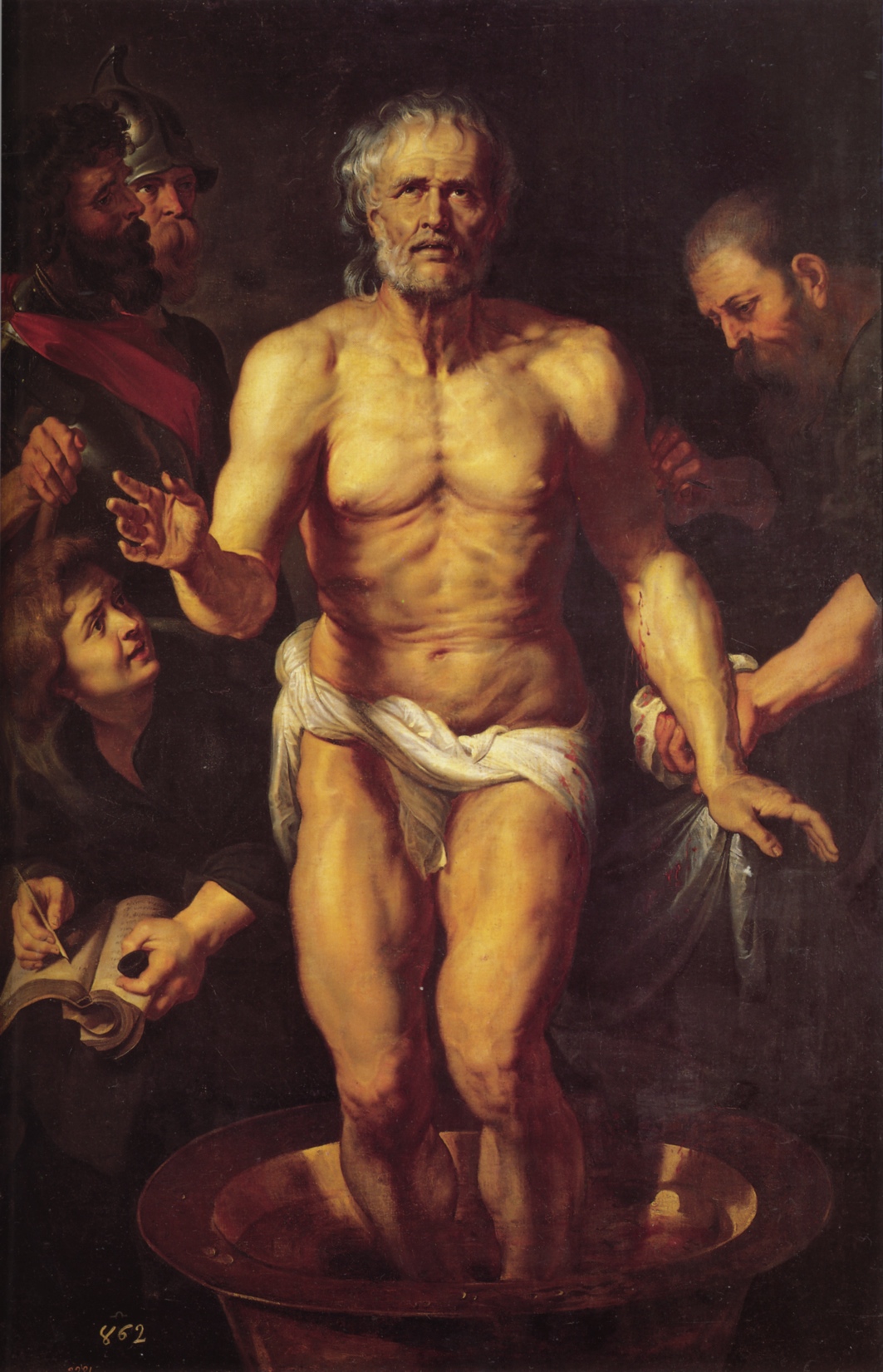 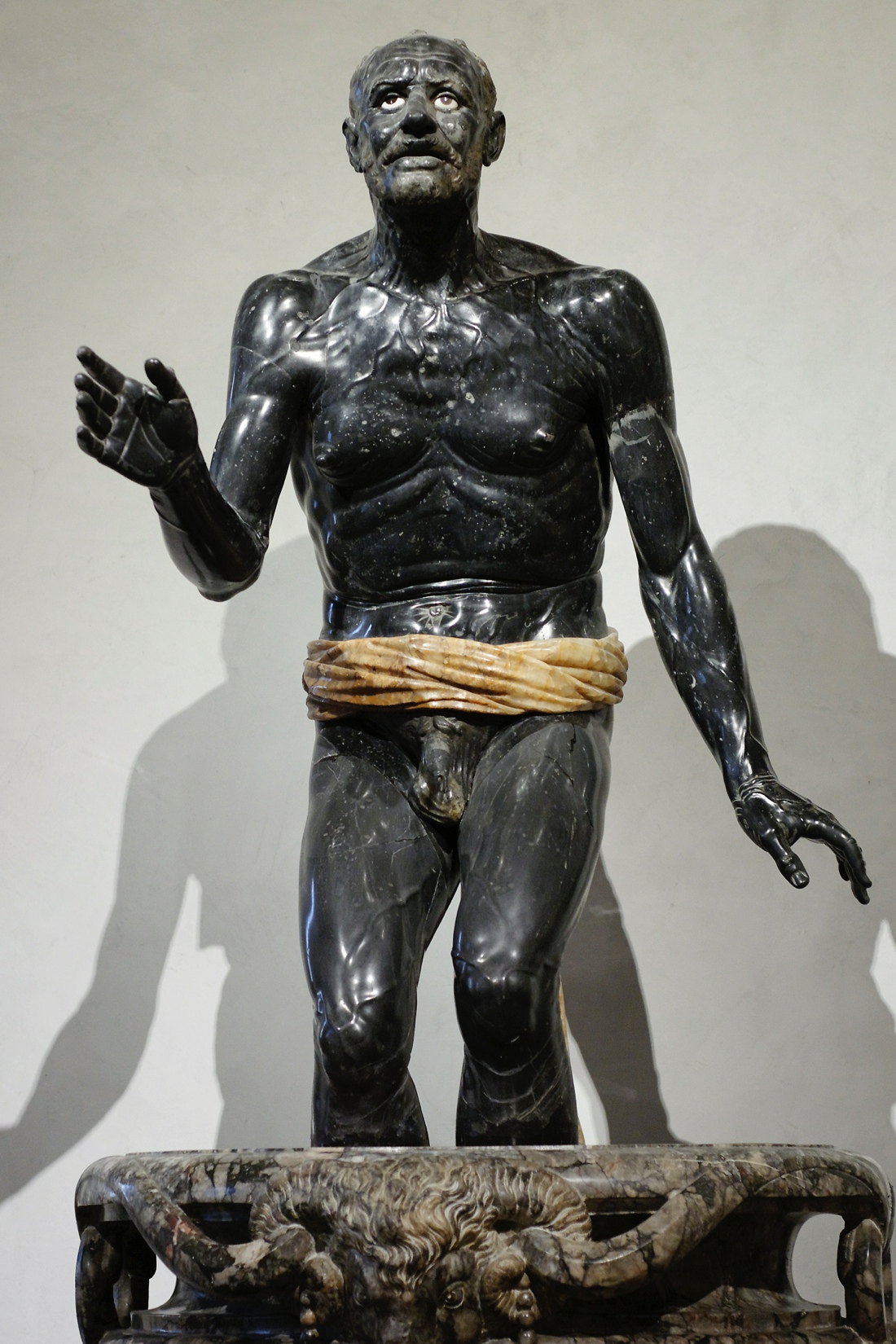 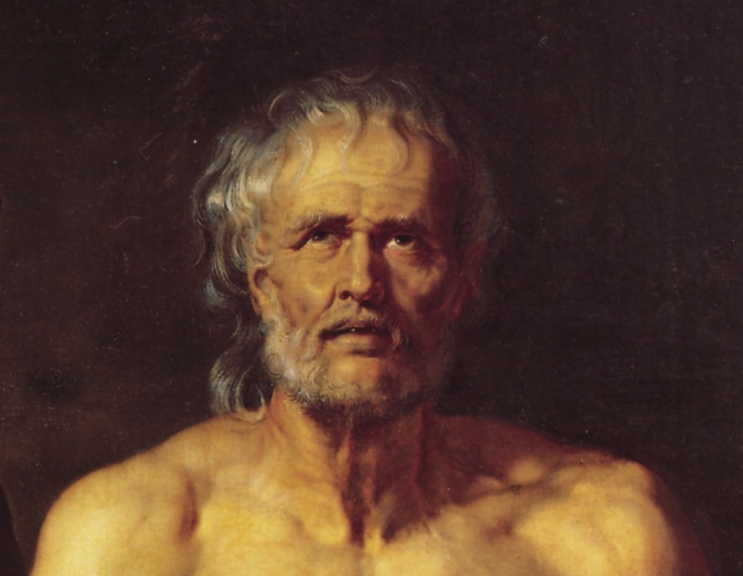 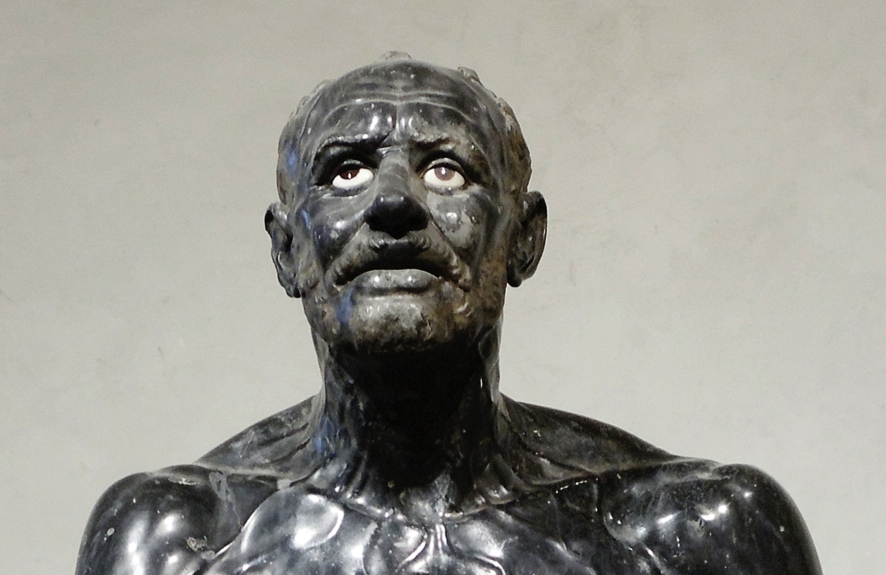 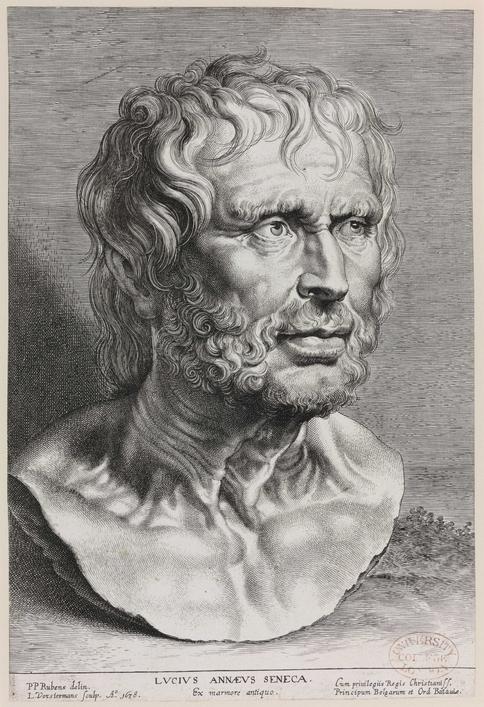 Προτομή του «Σενέκα», από τη συλλογή αρχαιοτήτων του Rubens.
Μάρμαρο.
Xαλκογραφία σε χαρτί.
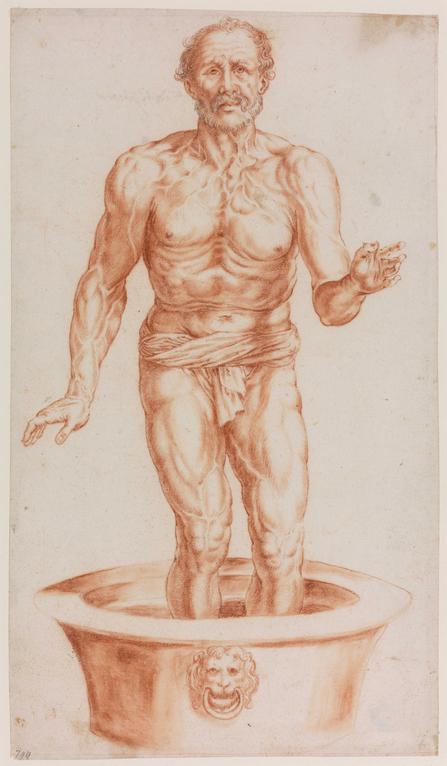 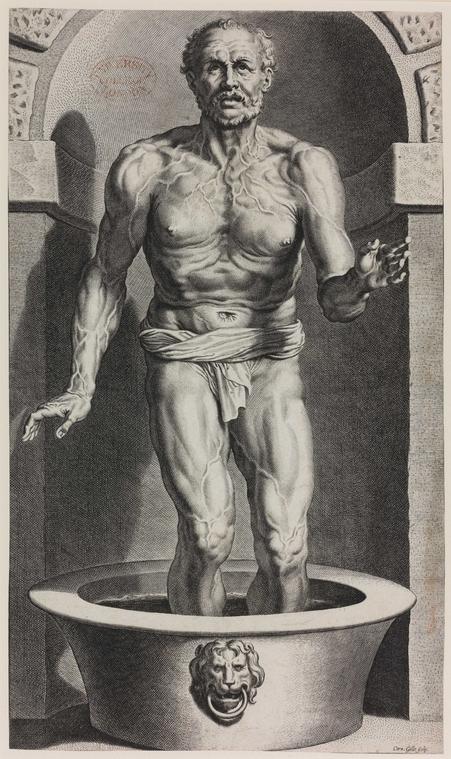 Ο θάνατος του Σενέκα
αρ.: ανώνυμος φλαμανδός, πεννάκι με κόκκινη μελάνι / αιματίτη, χαρτί
δε.: Cornelis Galle I (Φλαμανδός, 1576 – 1650), χαλκογραφία σε χαρτί
Κάτω: Σχέδιο του Rubens κατά το άγαλμα της «Νύχτας» (δεξιά) από το επιτύμβιο μνημείο του Lorenzo de’ Medici στη Φλωρεντία, έργο του Μιχαήλ Άγγελου (1524/33), μάρμαρο.
Σχέδιο σε χαρτί, 
Παρίσι, Λούβρο. 
1603 ή αργότερα.
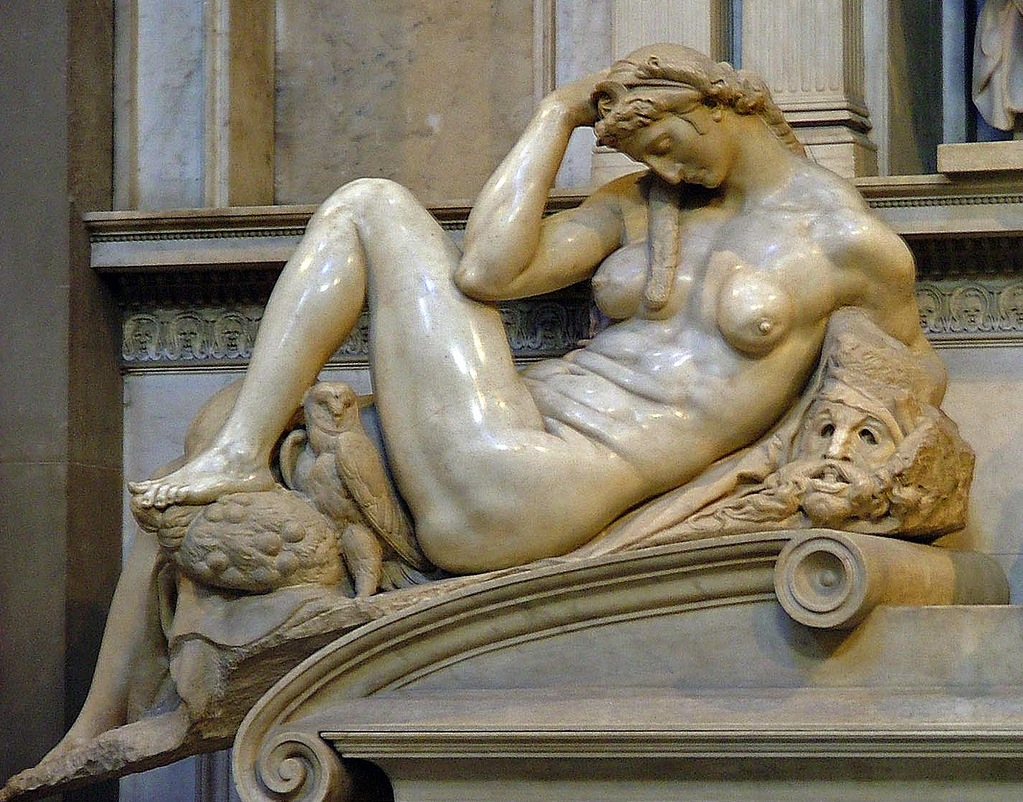 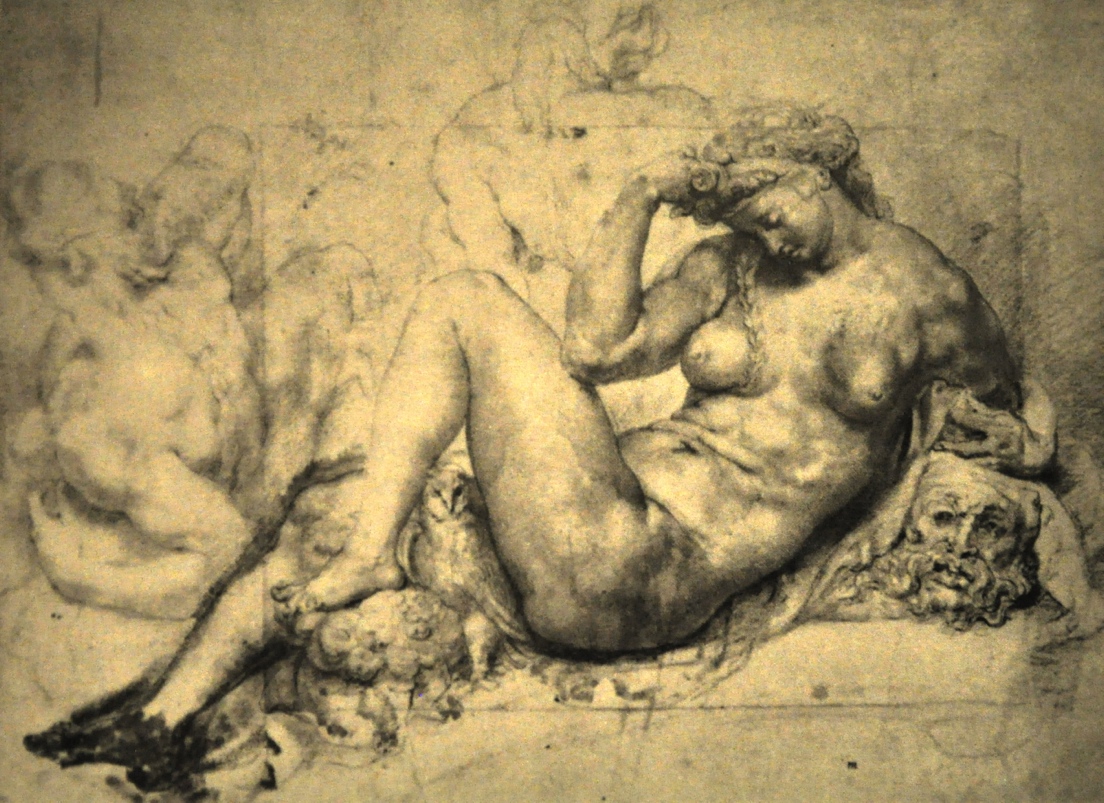 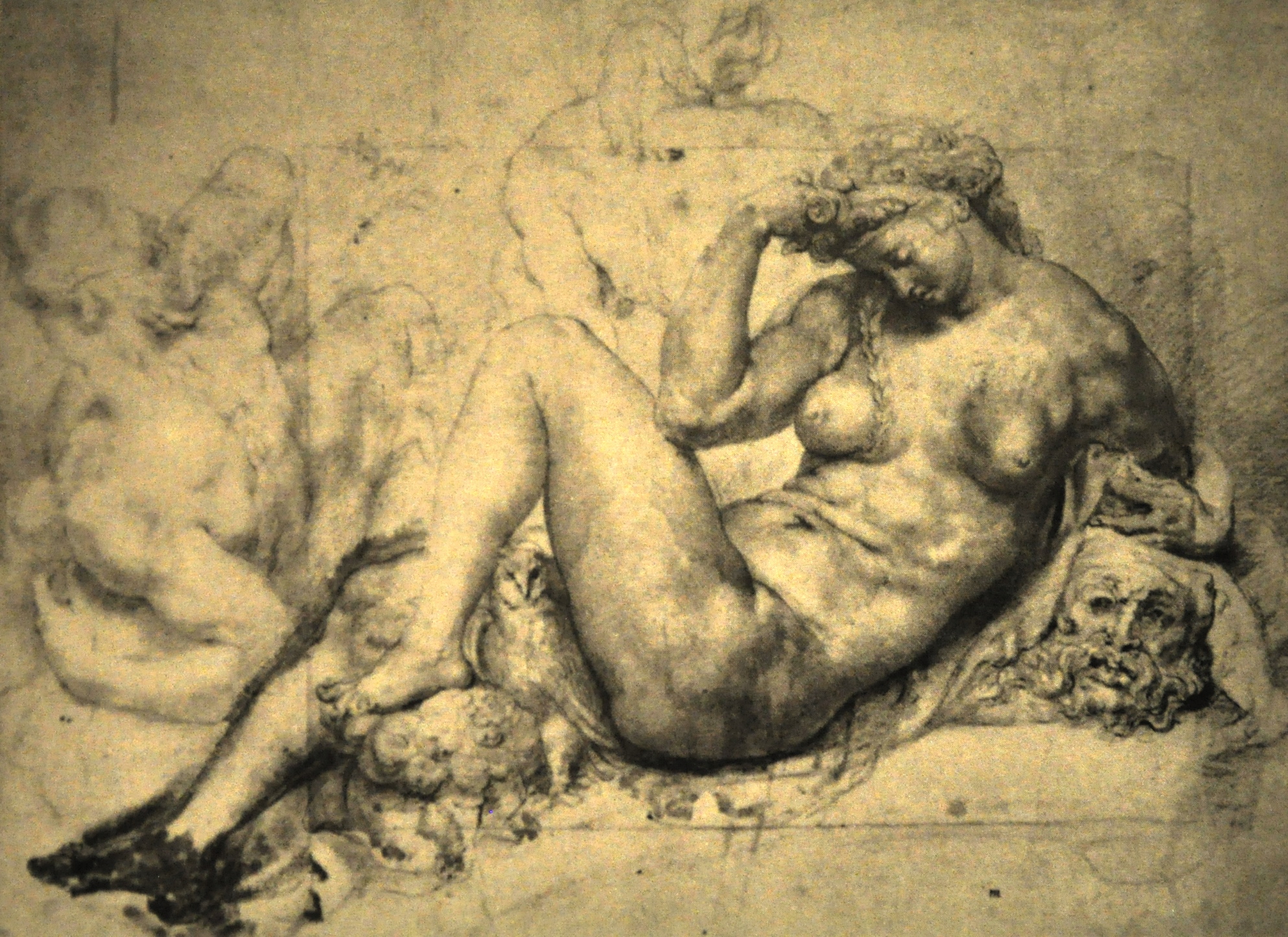 Rubens, Ο ίδιος με τη γυναίκα του Isabella Brant, π. 1609 (το έτος του γάμου τους).
Λάδι σε μουσαμά.
178 × 136,5 εκ.
Μόναχο, Alte Pinakothek.
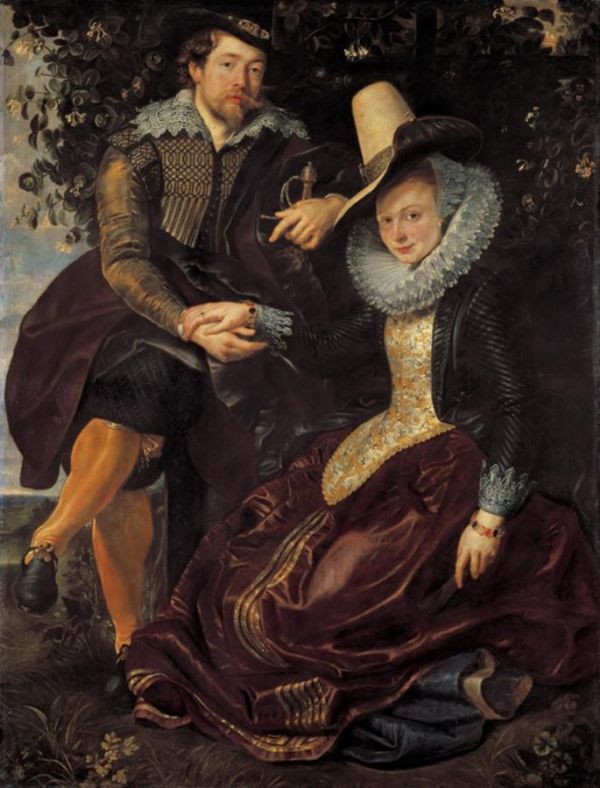 Σύμβολα αγάπης όπως η ένωση των δεξιών χεριών (λατινικά «dextrarum iunctio», στάση που δείχνουν αποκλειστικά οι παντρεμένοι). Η γυναίκα σε πολύ πλούσια και κομψά ρούχα, ο Rubens «ιππότης» με ξίφος κάτω από το αρ. χέρι.
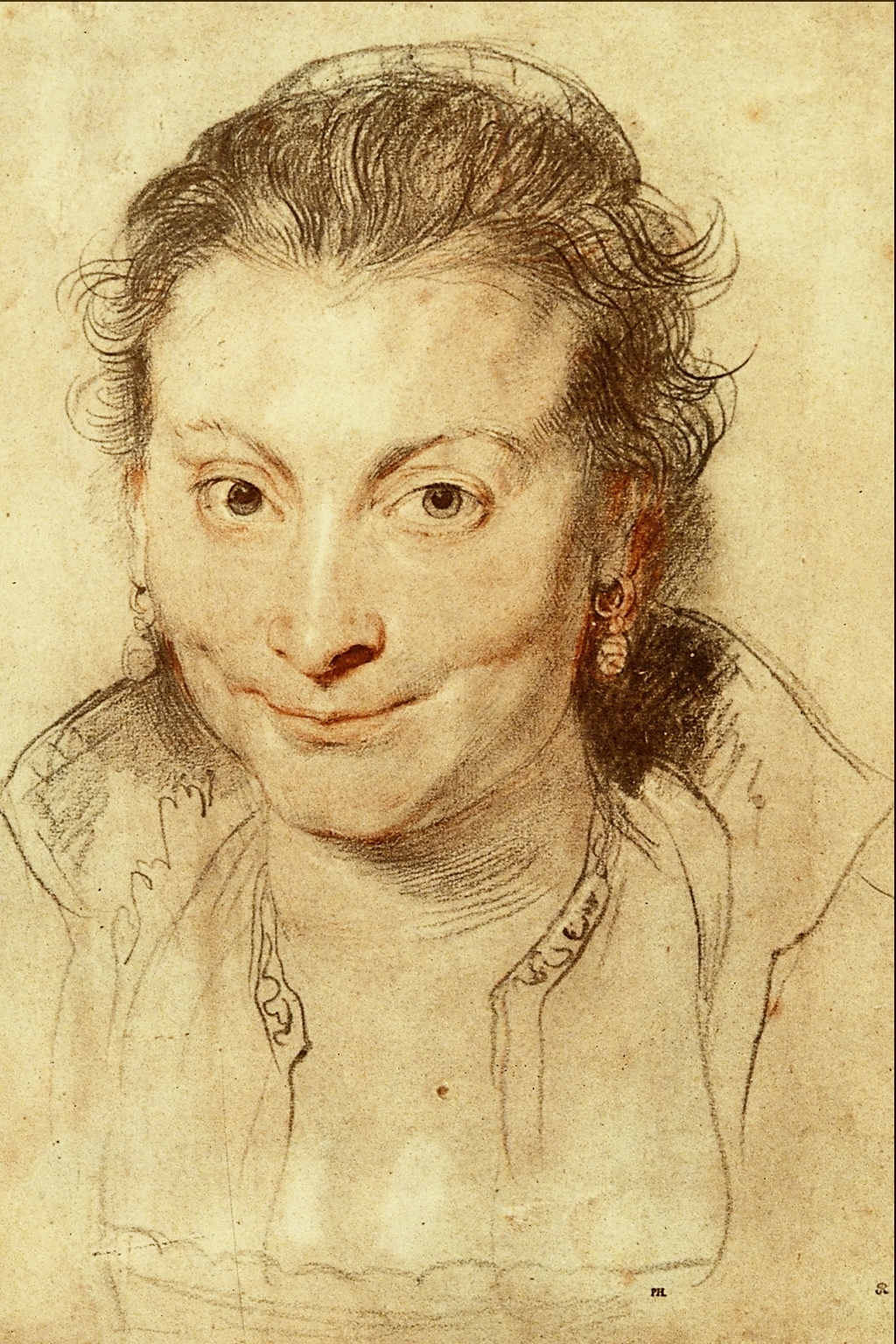 Rubens, Η γυναίκα του Isabella Brant, 
π. 1621.
Κιμωλία, τρία διαφορετικά χρώματα, σε χαρτί.
38,1 × 29,4 εκ.
Λονδίνο, Βρετανικό Μουσείο.
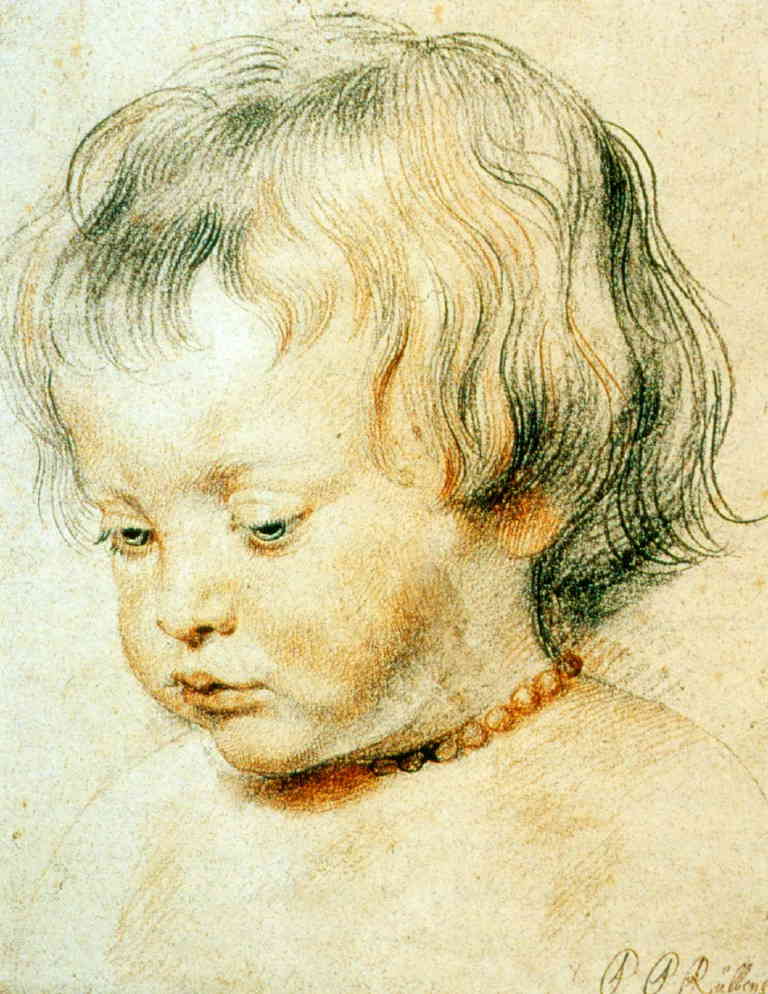 Rubens, Ο γιός του Νικόλας, 
π. 1621.
Μαύρη κιμωλία σε χαρτί, αιματίτης, λευκή επικάλυψη. 
25,2 x 20,2 εκ.
Βιέννη, Γραφική Συλλογή Albertina.
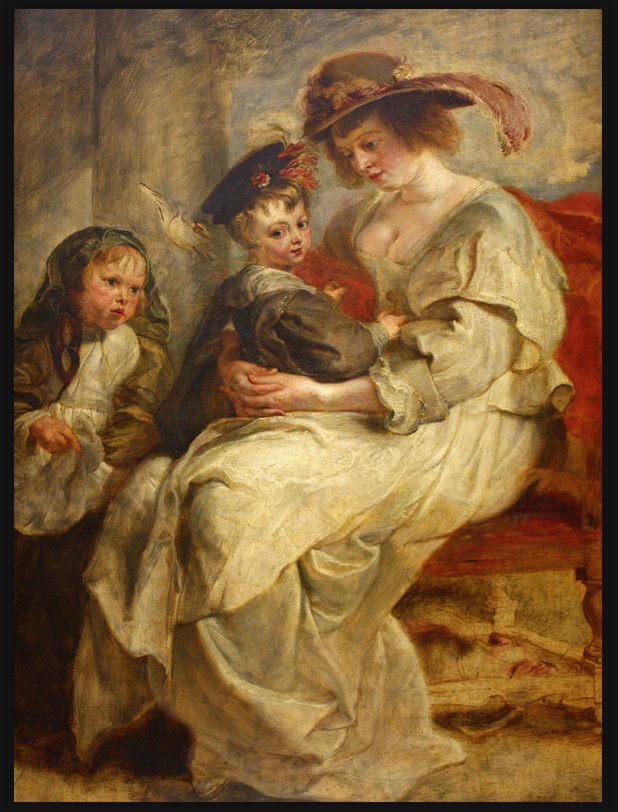 Rubens, Η δεύτερη γυναίκα του Hélène Fourment (1614–1673) με δύο από τα πέντε παιδιά τους, 
π. 1636/37.
Λάδι σε ξύλο.
115 x 85 εκ.
Παρίσι, Λούβρο.
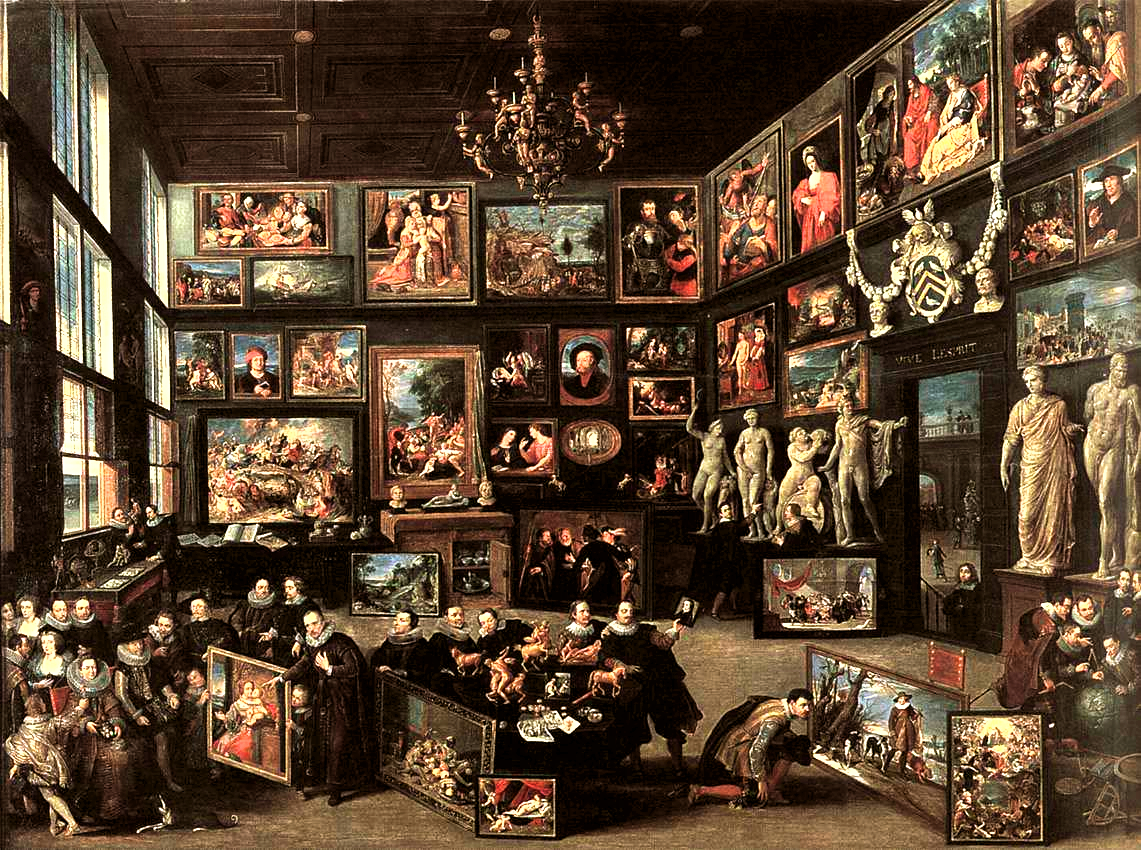 Willem van Haecht, Η συλλογή του Cornelis Geest,
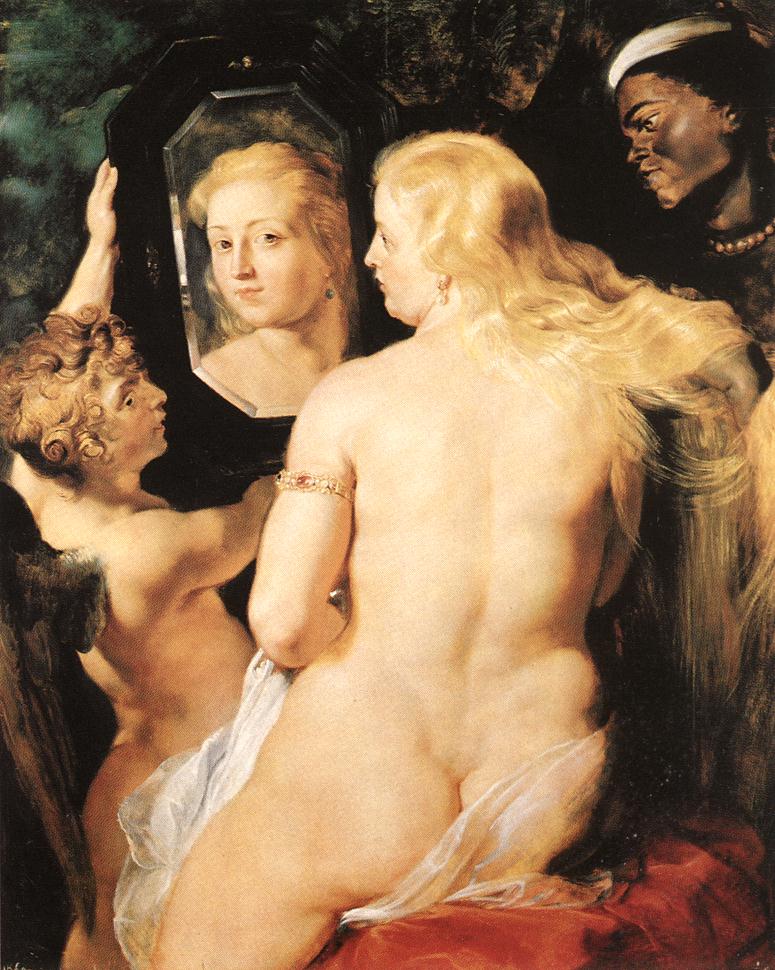 Rubens, Η Αφροδίτη με τον καθρέφτη, 1612/15.
Λάδι πάνω σε μουσαμά. 
124 x 98 εκ. 
Vaduz, Πινακοθήκη του Δούκα του Liechtenstein (Fürstlich Liechten-steinische Gemäldegalerie).
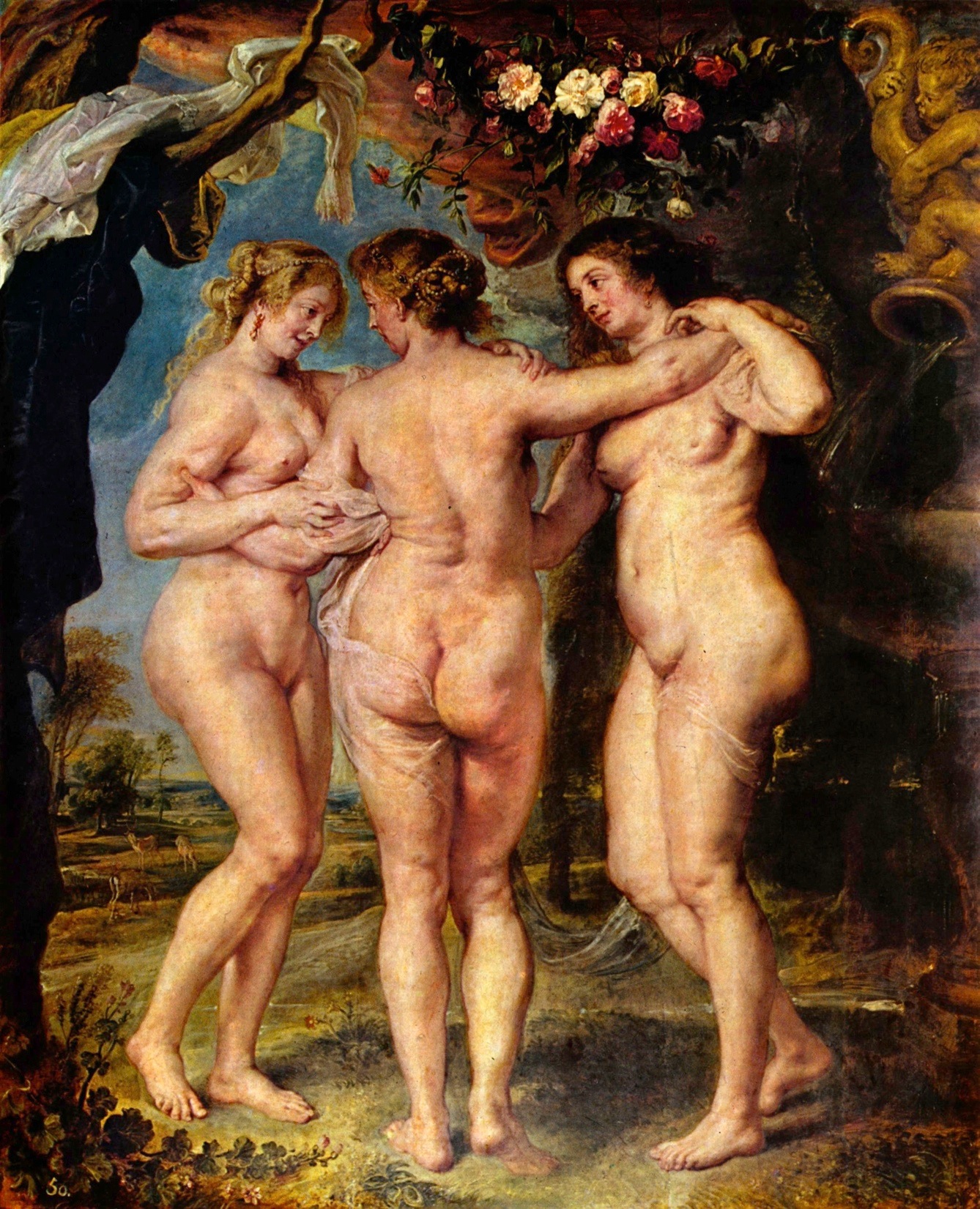 Rubens, Οι τρεις Χάριτες. 1639Λάδι σε ξύλο, 221 x 181 εκ.Museo del Prado, Μαδρίτη.
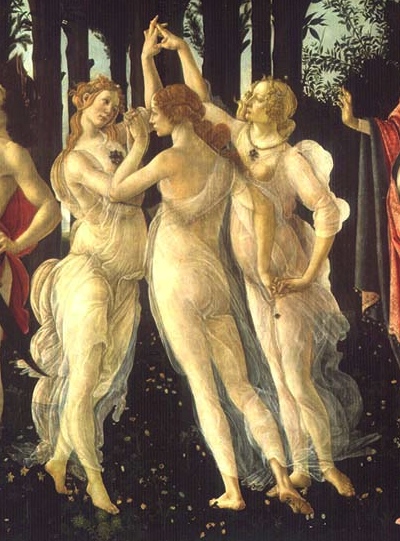 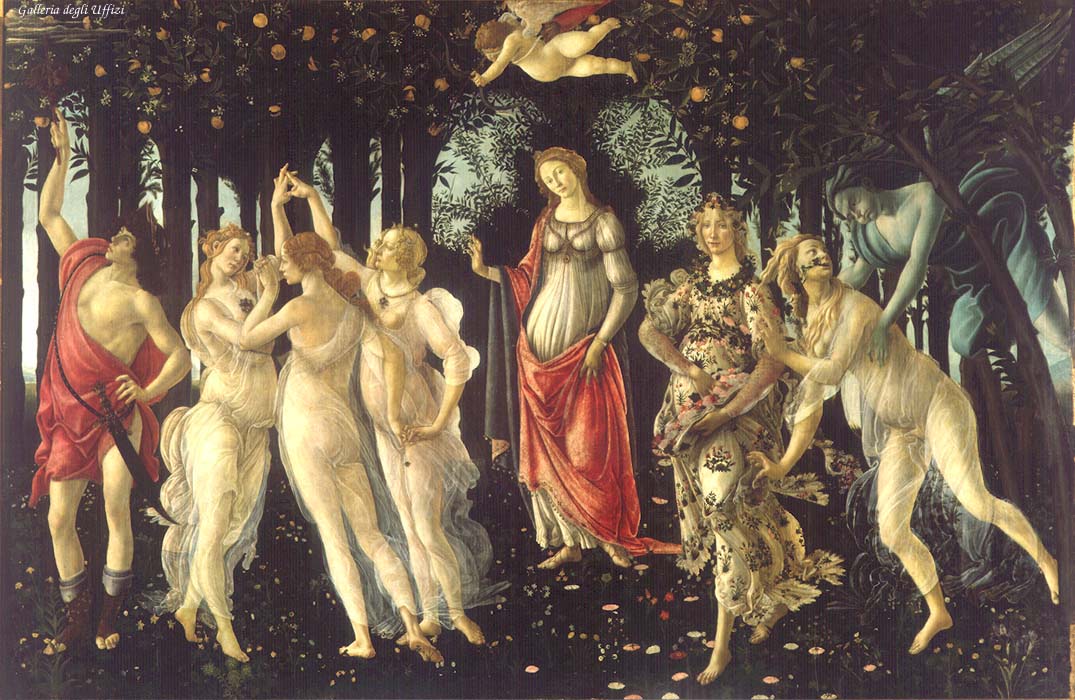 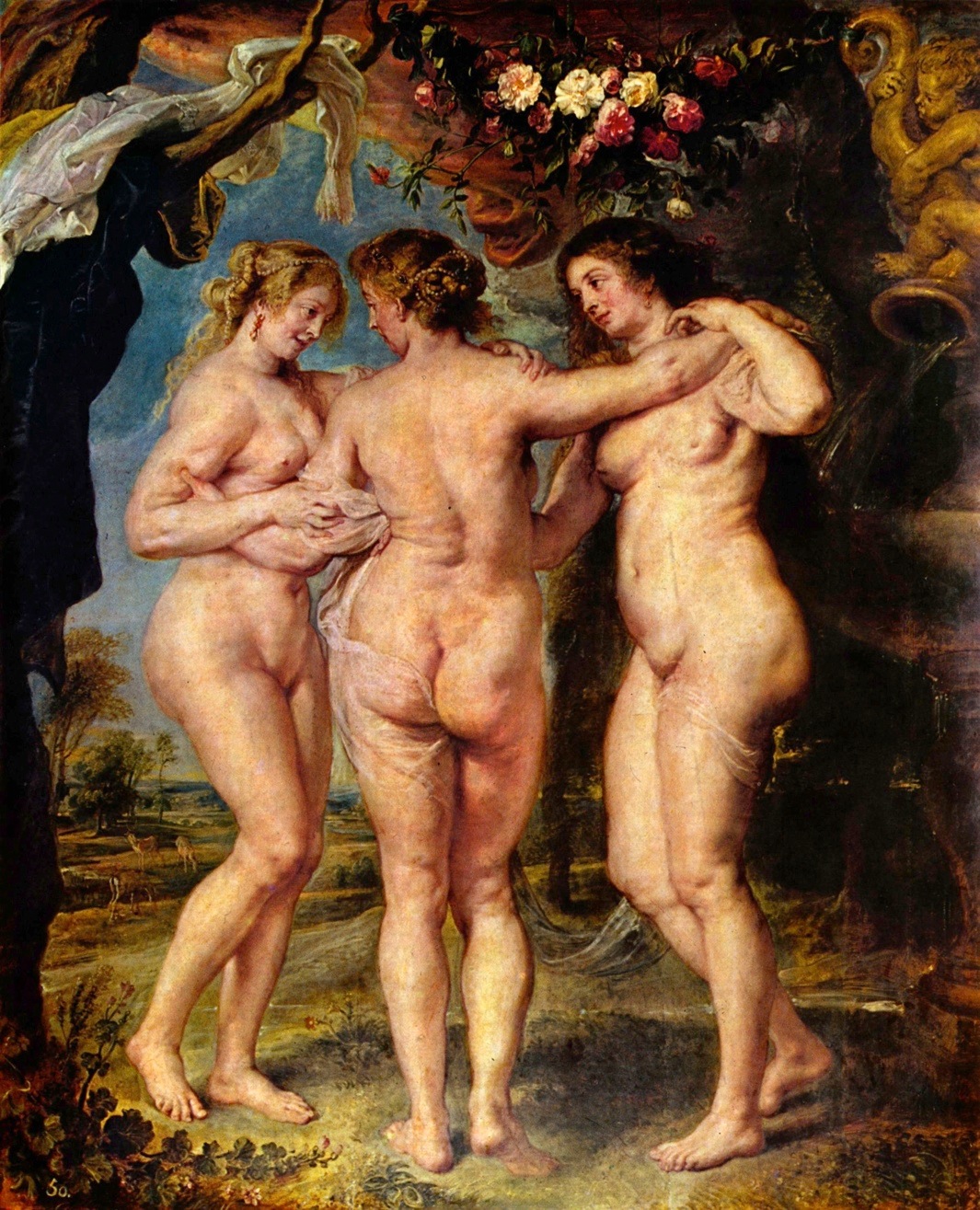 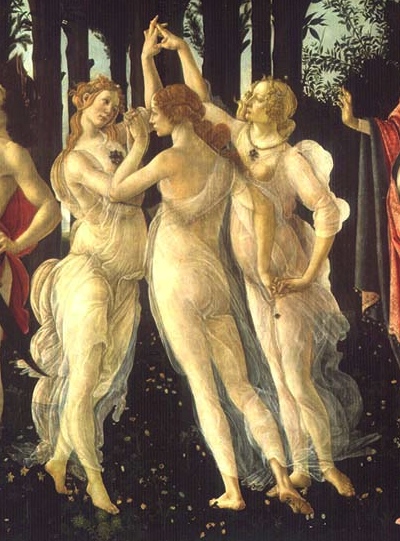 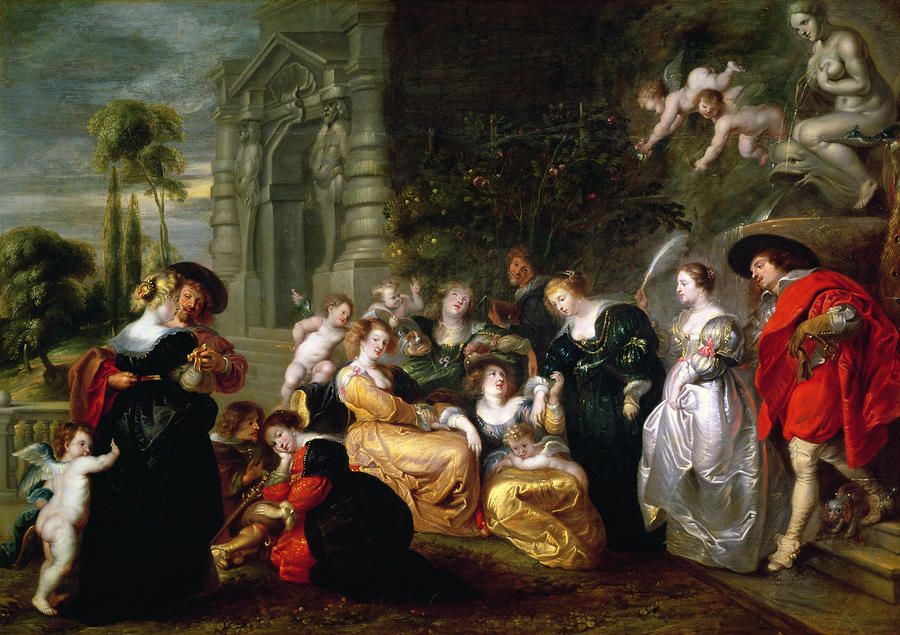 Rubens, Ο κήπος του Έρωτα, 1632. 
Λάδι πάνω σε μουσαμά. 198 x 283 εκ. Μαδρίτη, Museo del Prado.
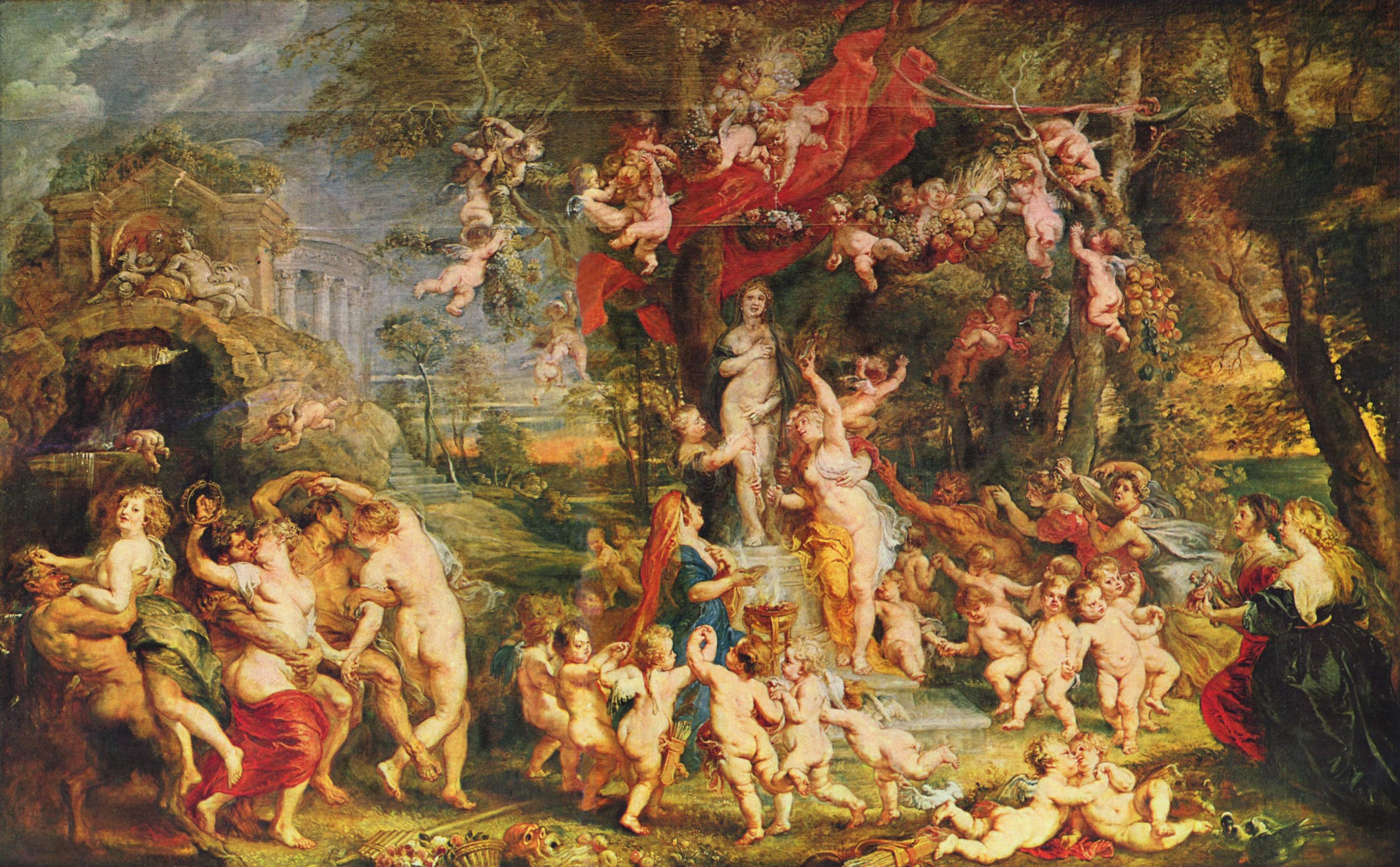 Rubens, Η γιορτή της Αφροδίτης, 1636/37. 
Λάδι πάνω σε μουσαμά. 217 x 350 εκ. Βιέννη, Μουσείο της Ιστορίας της Τέχνης αρ. ευρ. 684.
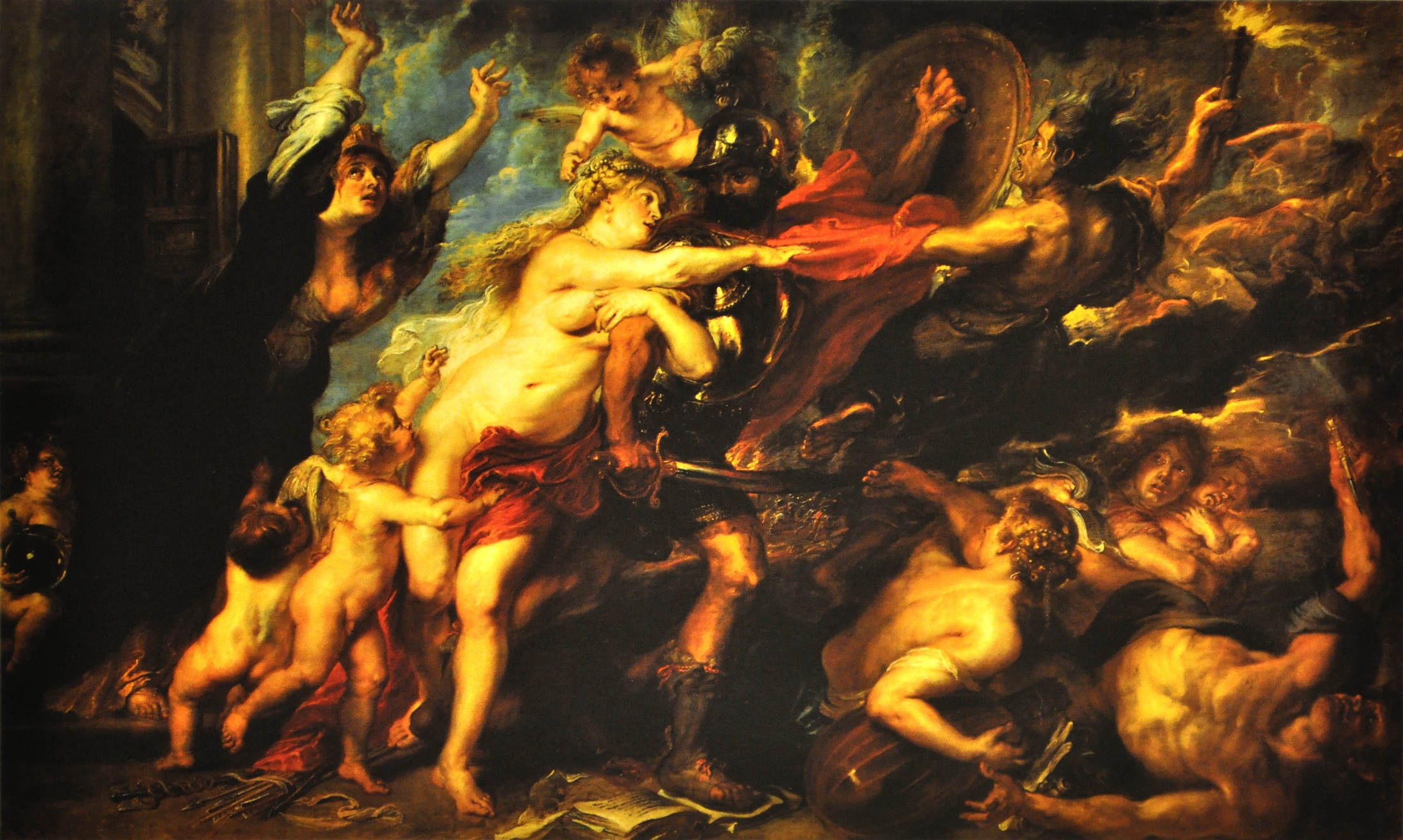 Rubens, Τα επακόλουθα του πολέμου, 1637. 
Λάδι πάνω σε μουσαμά. 206 x 341 εκ. Φλωρεντία, Palazzo Pitti.
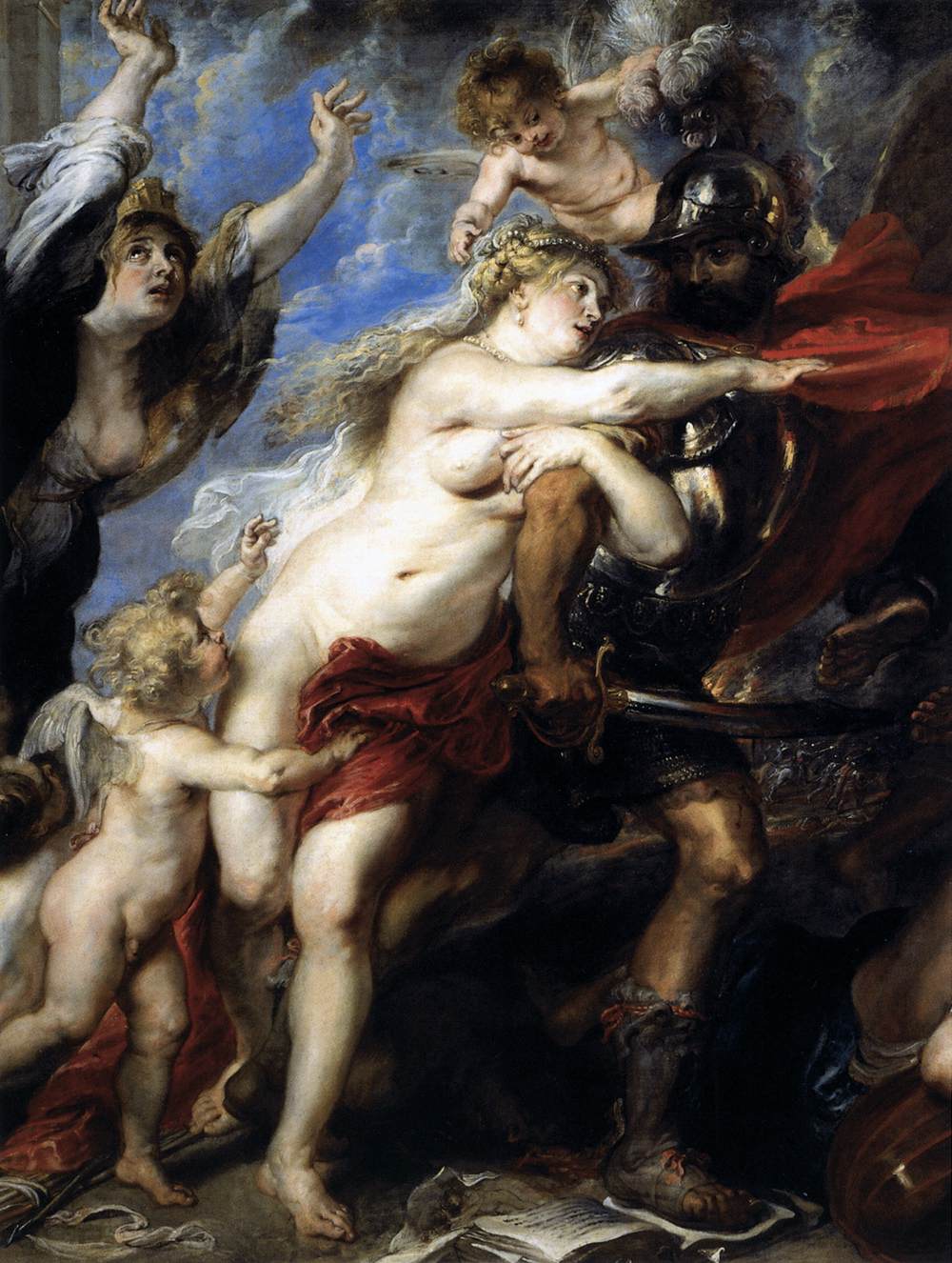 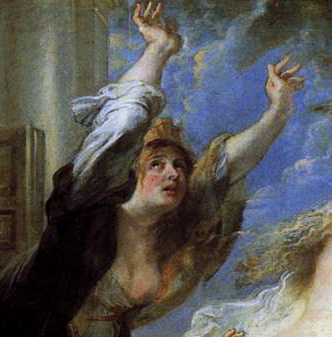 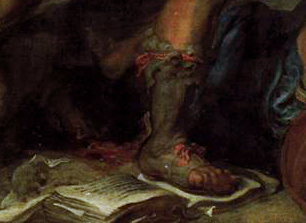 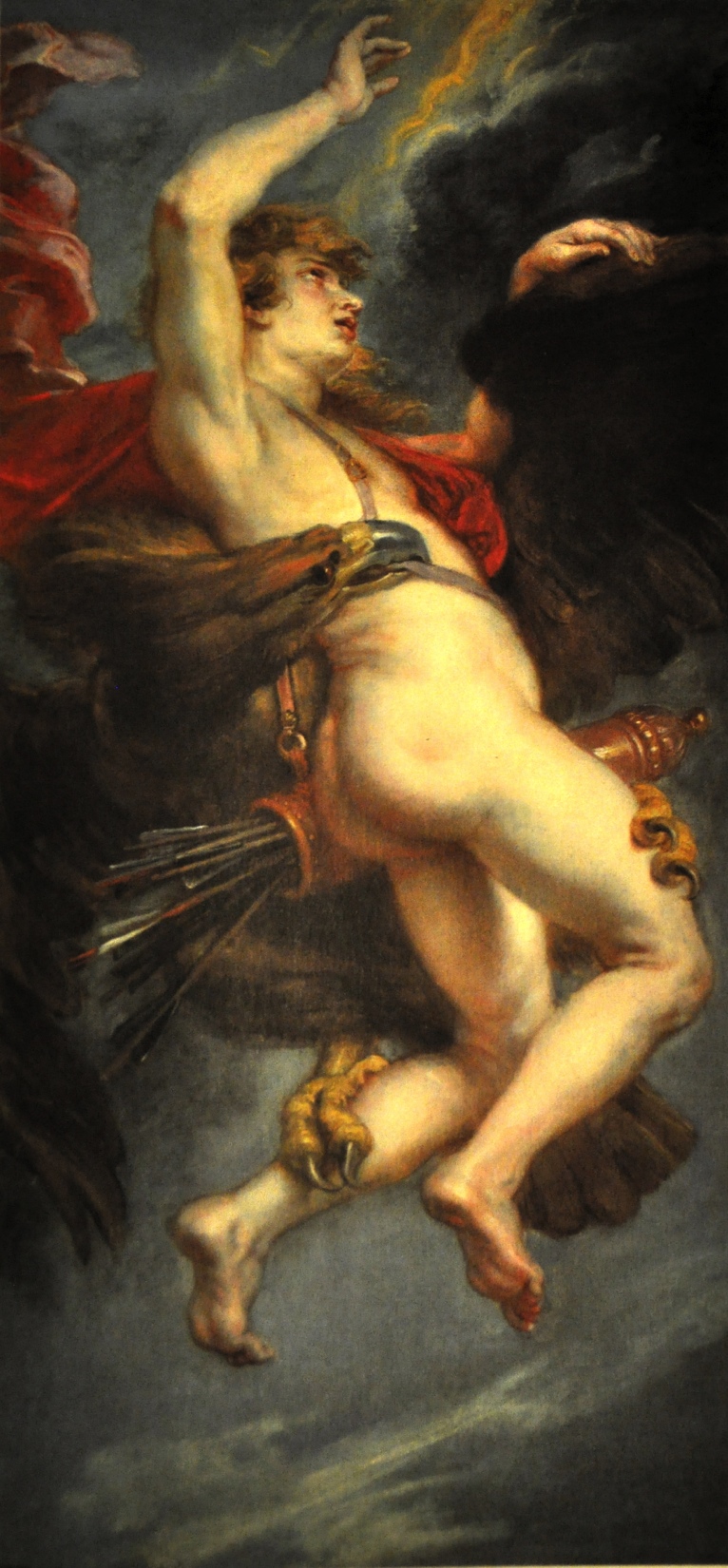 Rubens, Γανυμήδης, 1611. 
Λάδι πάνω σε μουσαμά. 
181 x 87 εκ. 
Μαδρίτη, Museo del Prado.
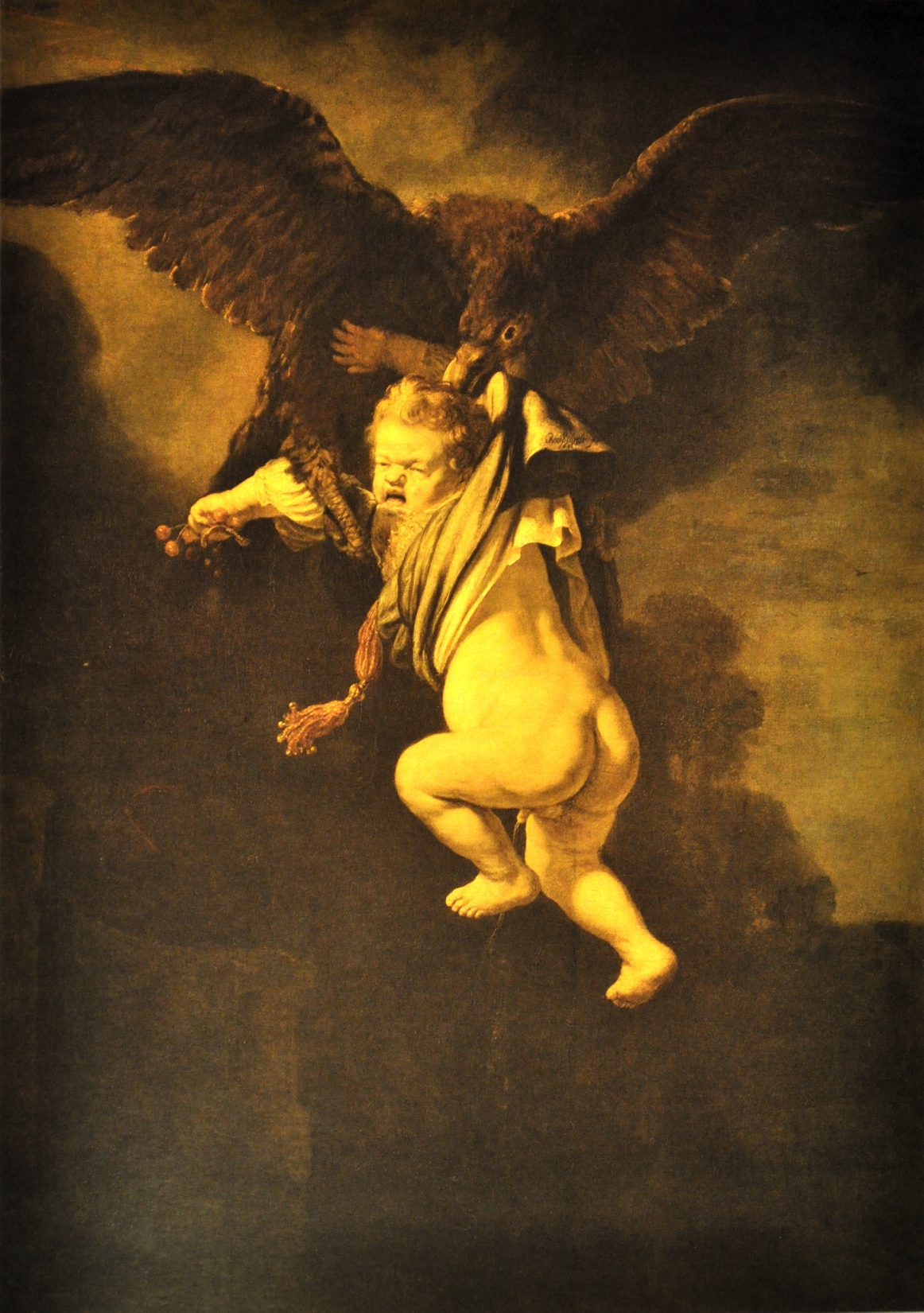 Rembrandt, Γανυμήδης, 1635. 
Λάδι πάνω σε μουσαμά. 
177 x 129 εκ. 
Δρέσδη, Staatliche Kunst-sammlungen αρ. ευρ. 1558.
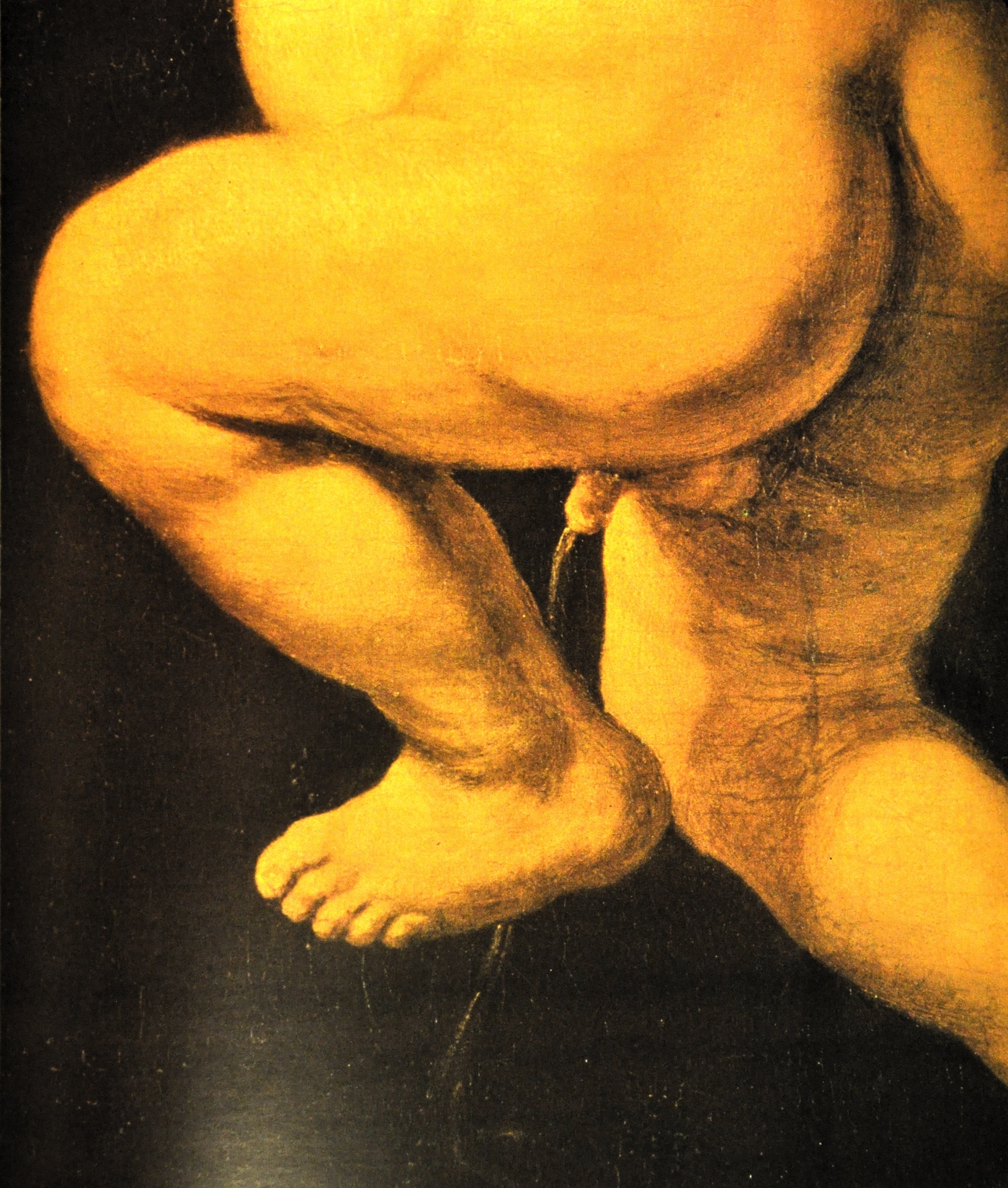 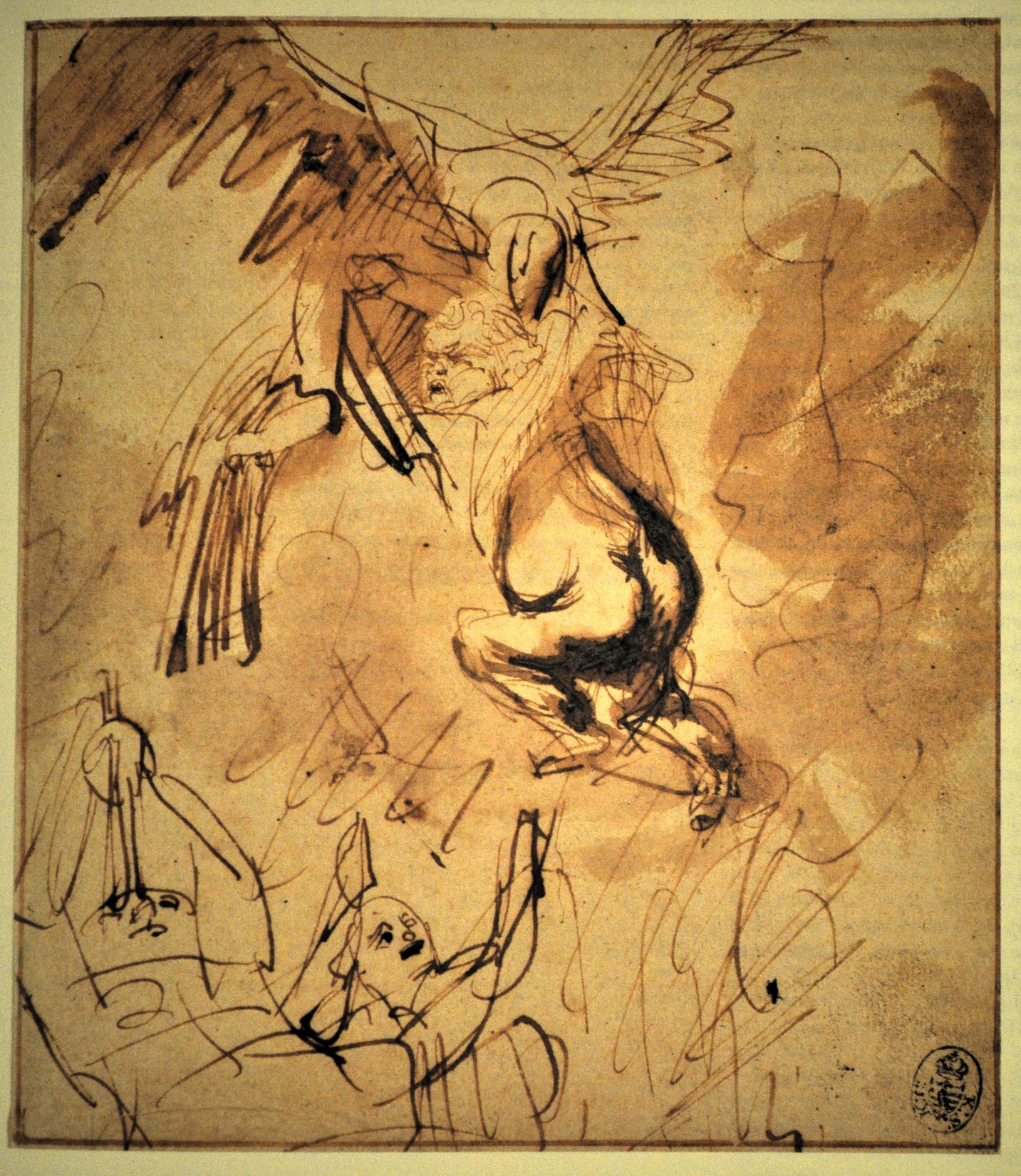 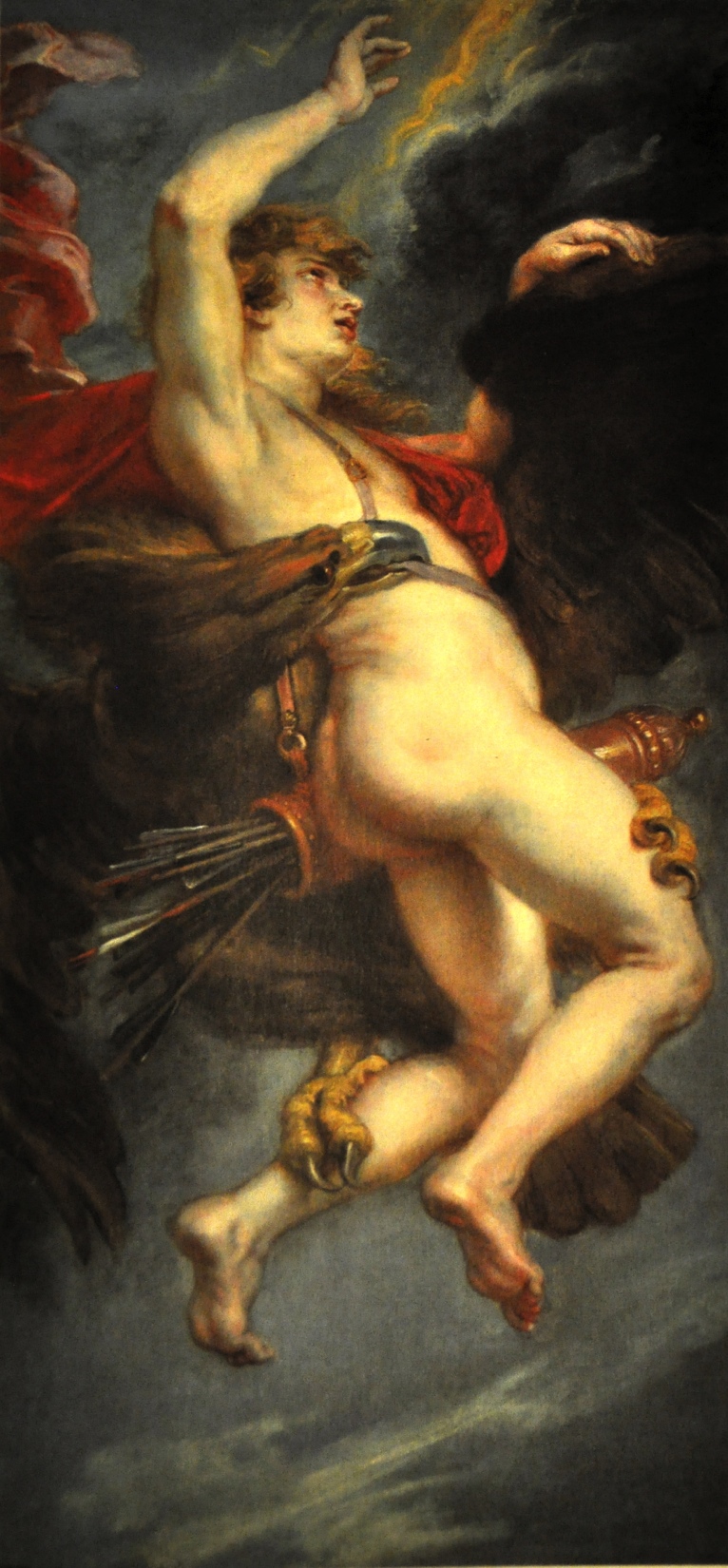 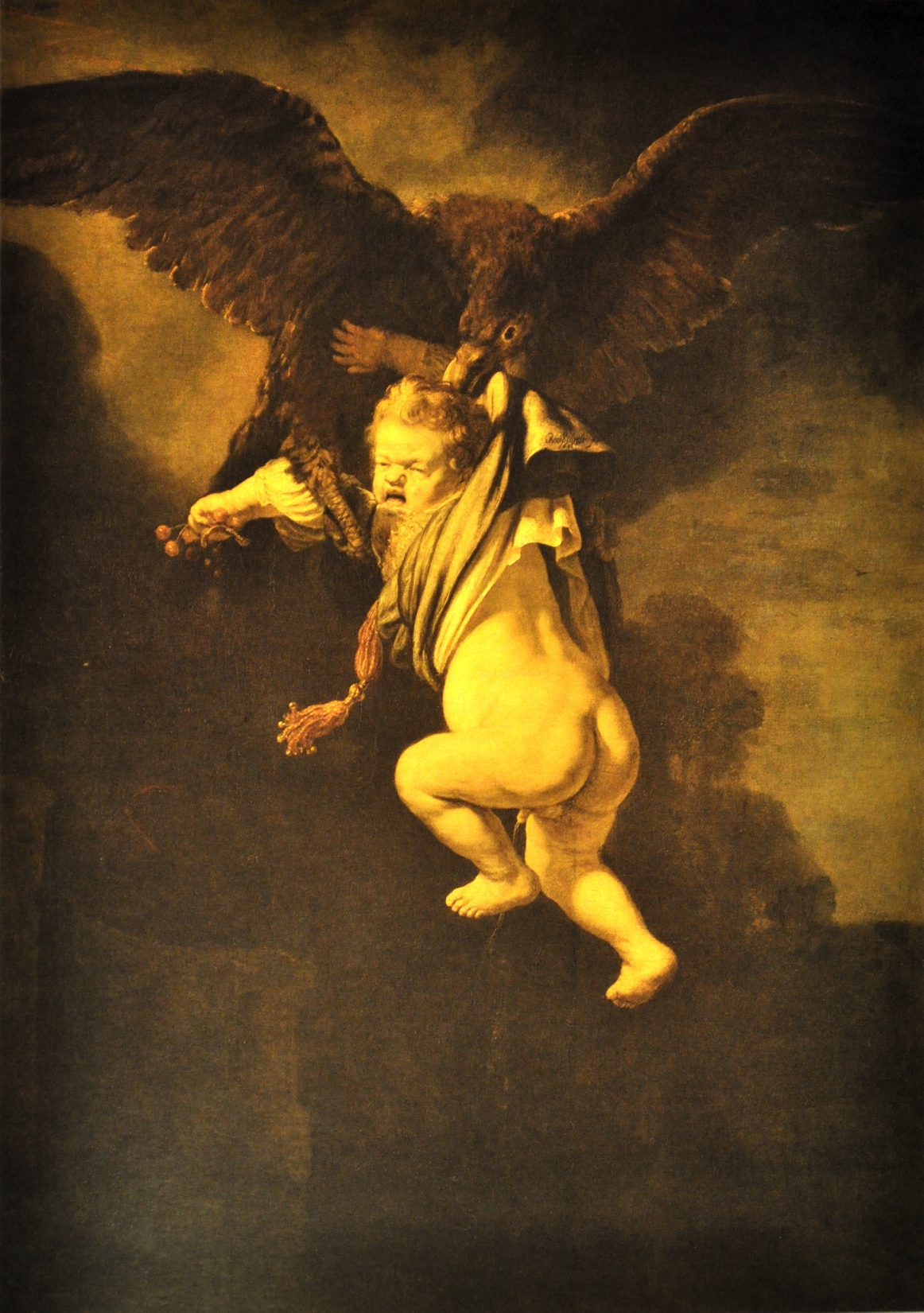 Rembrandt Harmensz. van Rijn(1606 – 1669)
Ζωγράφος, χαλκογράφος, σχεδιαστής, Ολλανδός. 
Όπως ο Rubens, είχε δασκάλους Φλαμανδούς, επηρεάστηκε όμως και από Ιταλούς. Συνεργασία με τον έμπορο έργων τέχνης Hendrick van Uylenburgh. Εργασίες για δημοτικά συμβούλια, συντεχνίες κ.α. Πορτραίτα, βιβλικά θέματα.
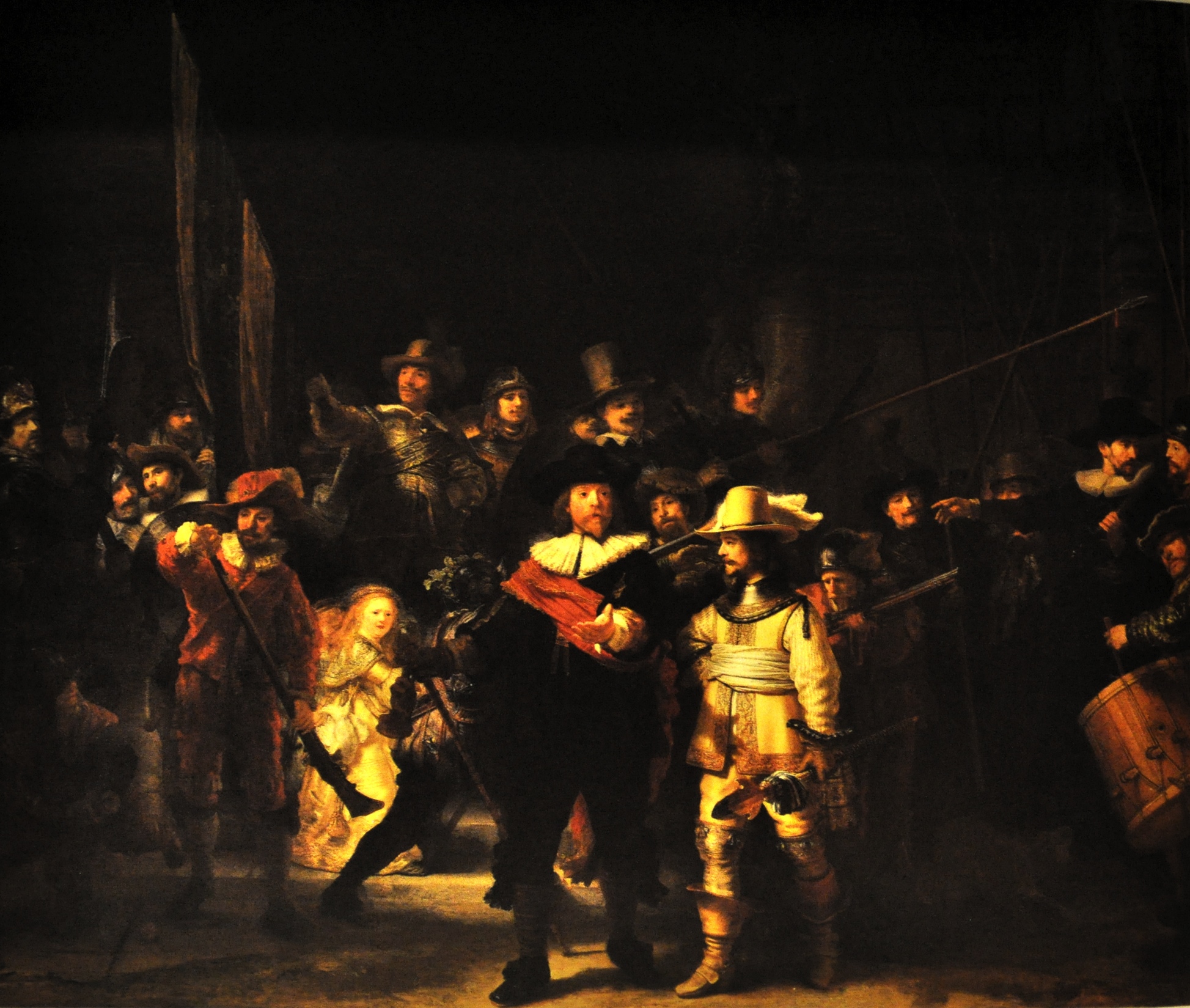 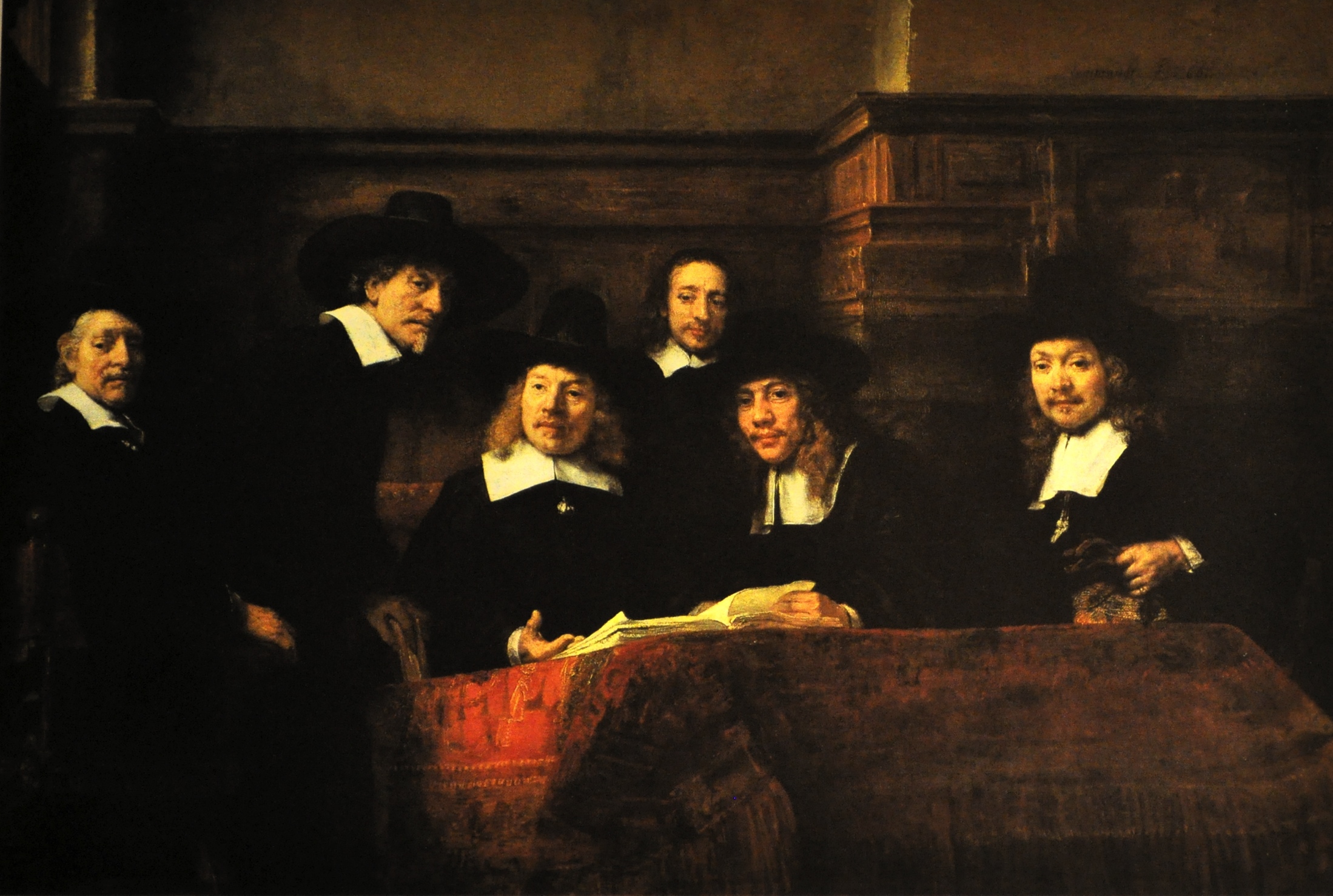 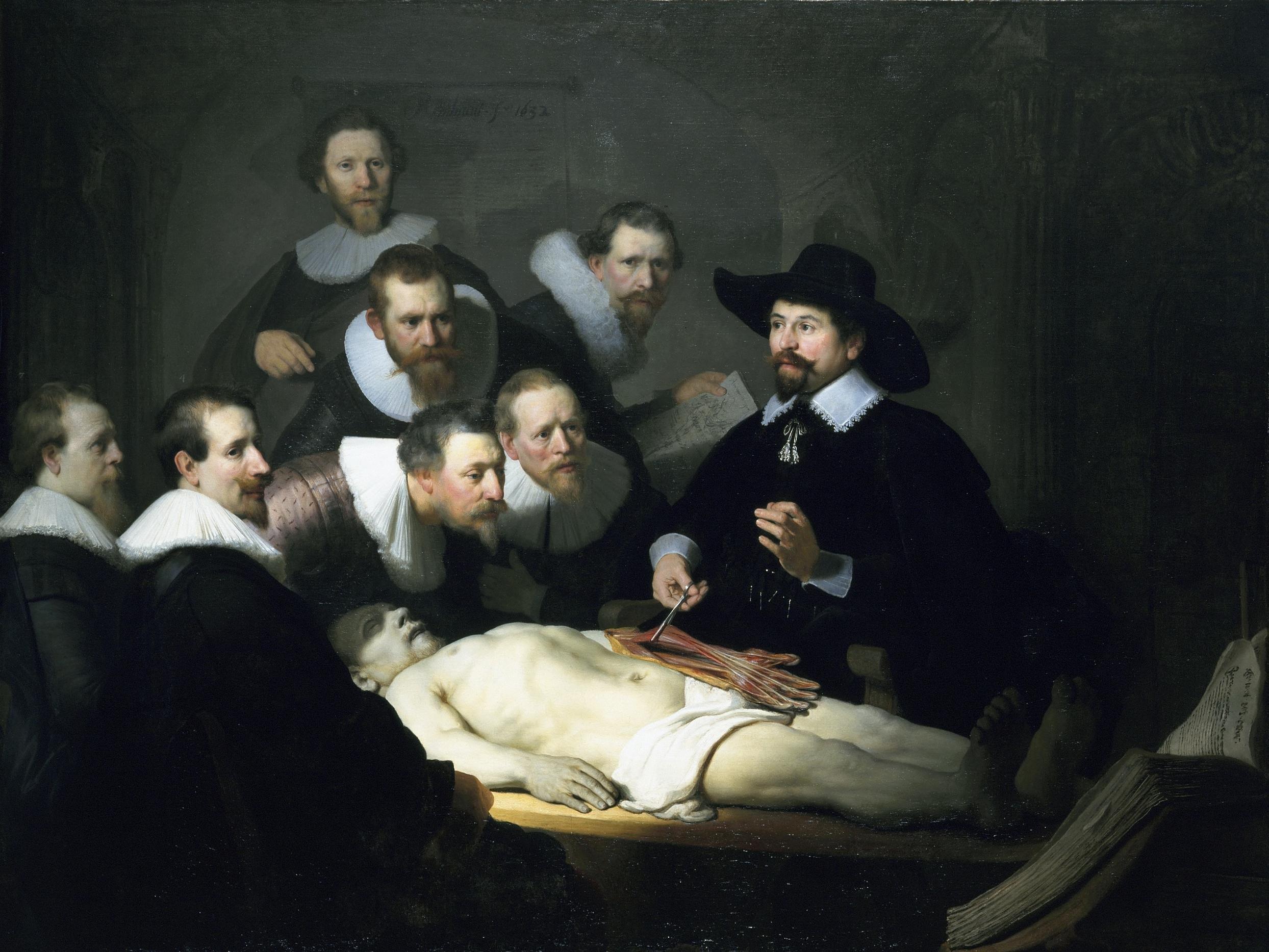 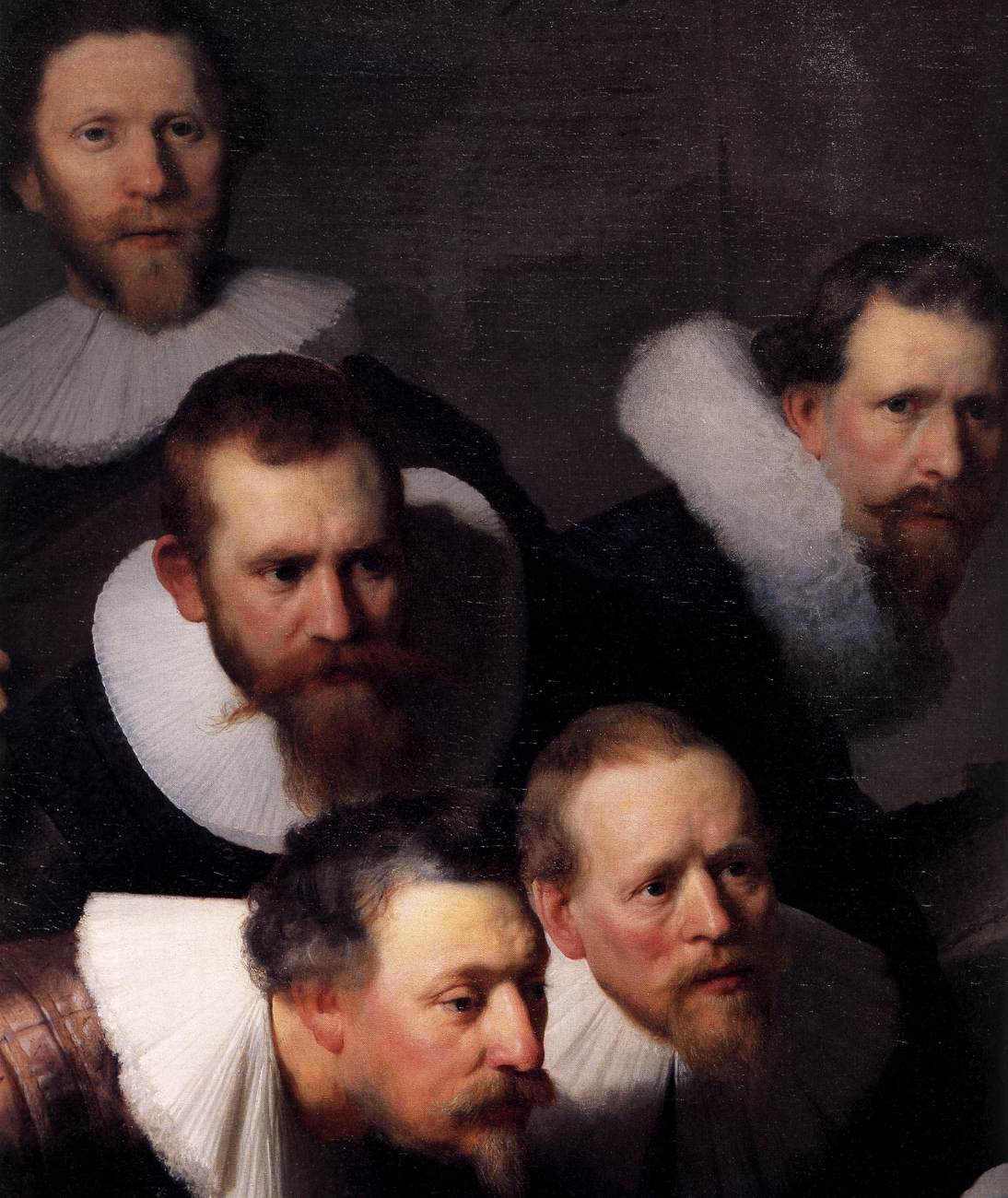 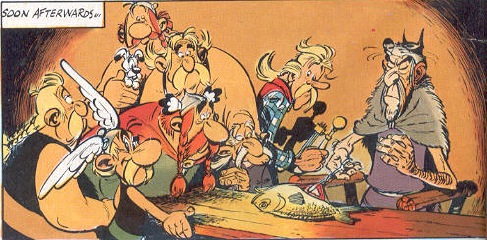 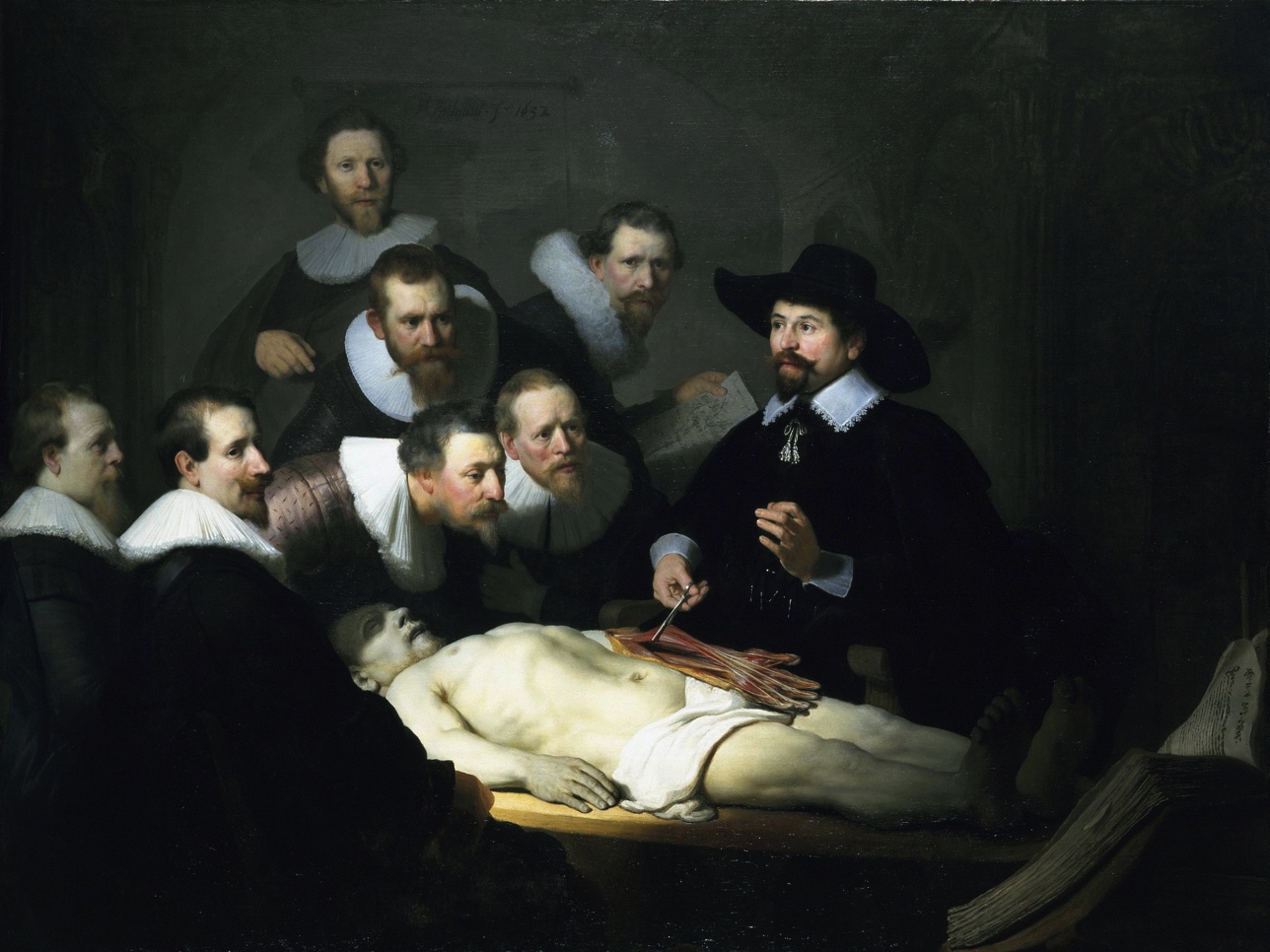 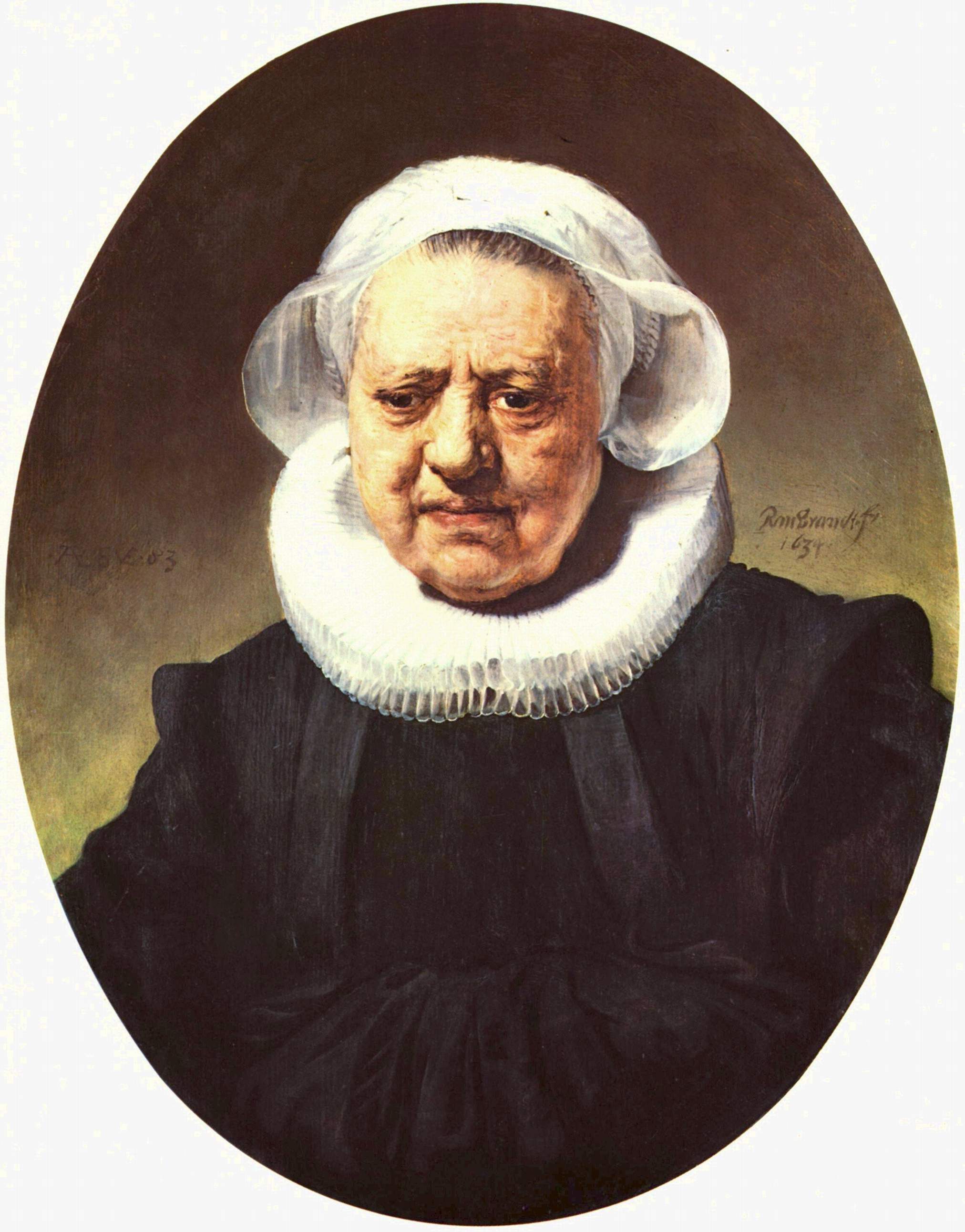 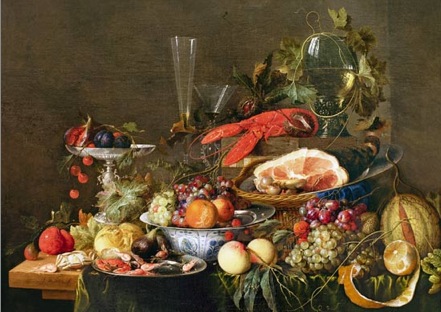 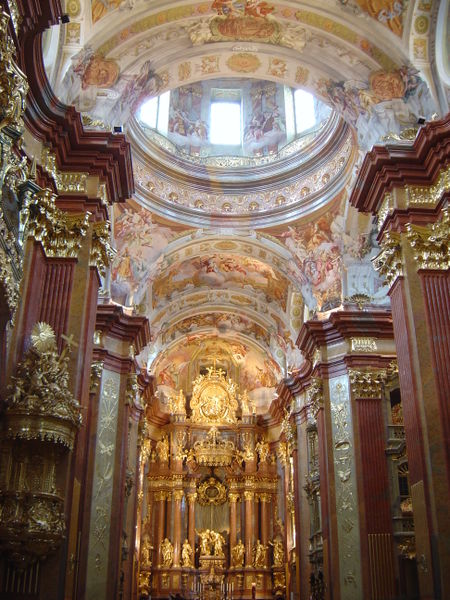 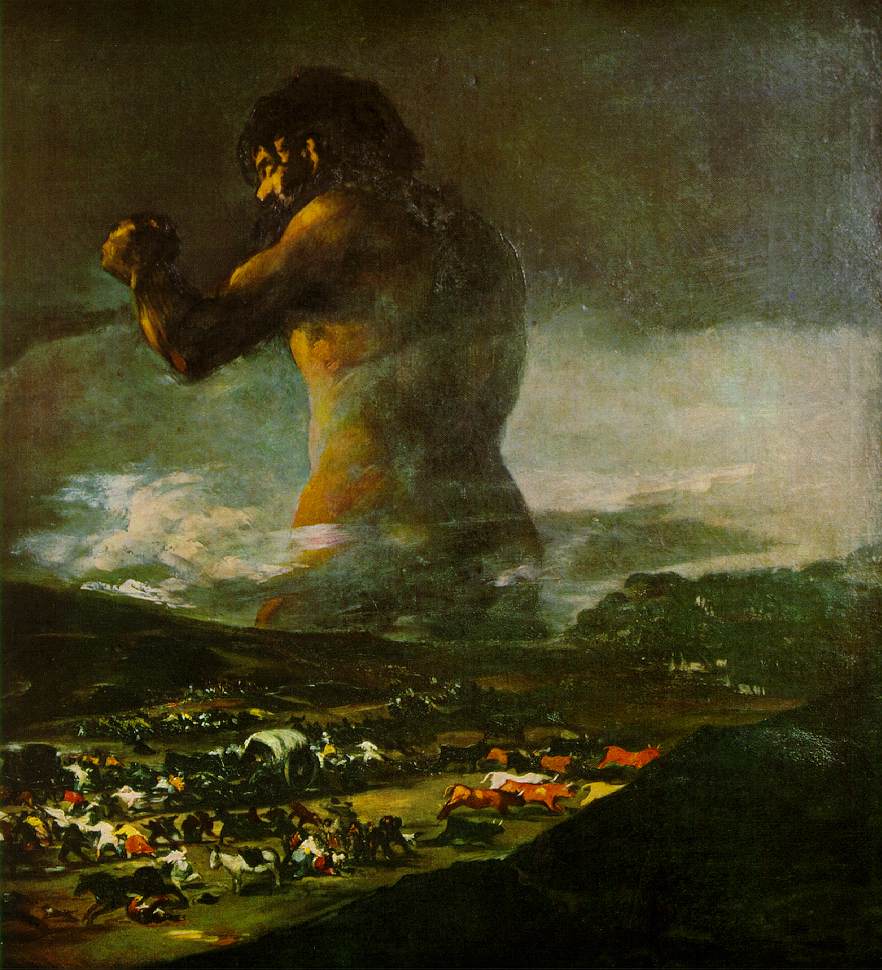 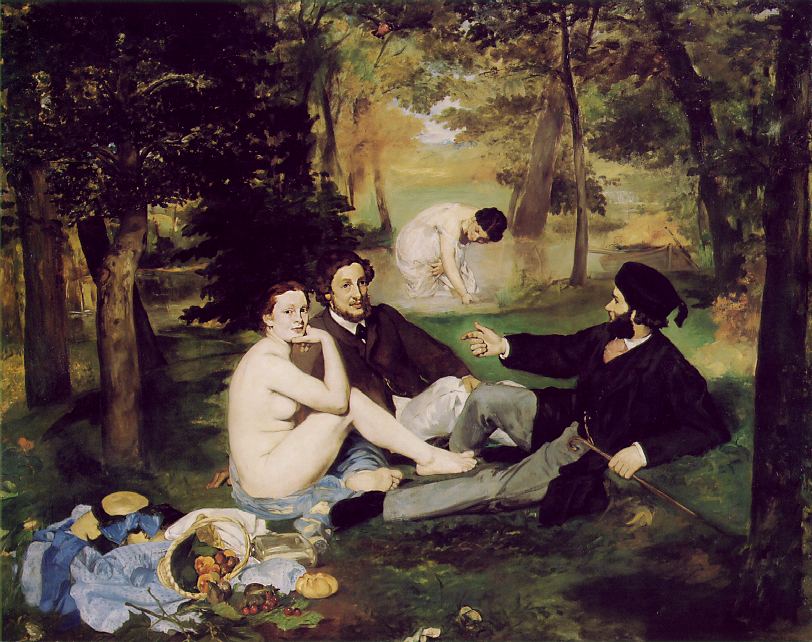 Édοuard Manet, Πρόγευμα στην εξοχή (1863). Musée d’Orsay, Παρίσι.
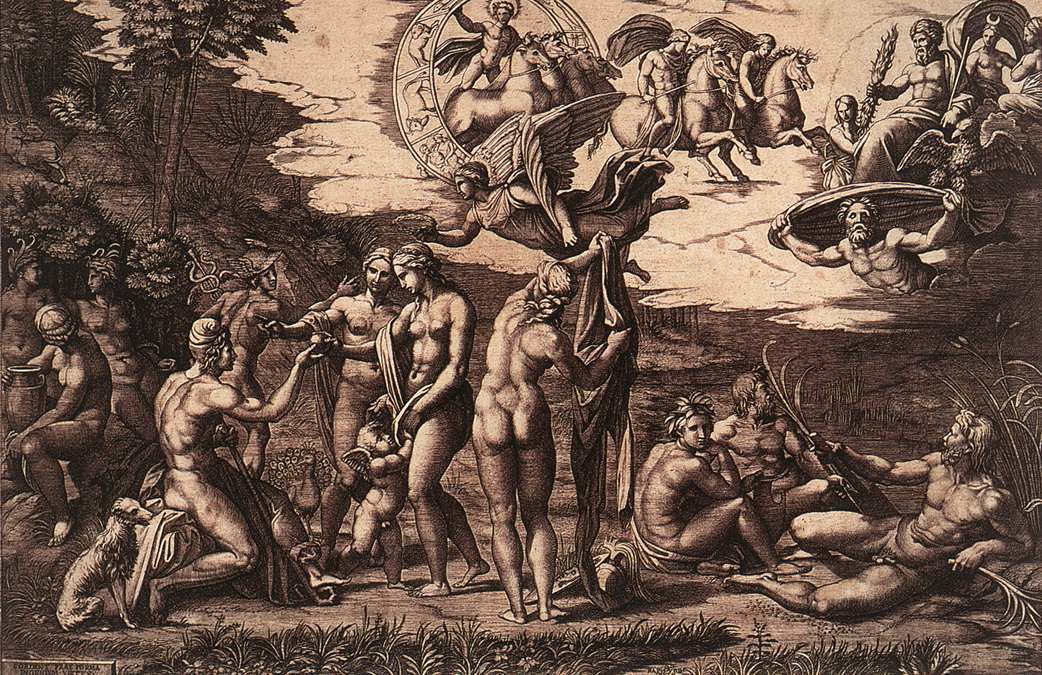 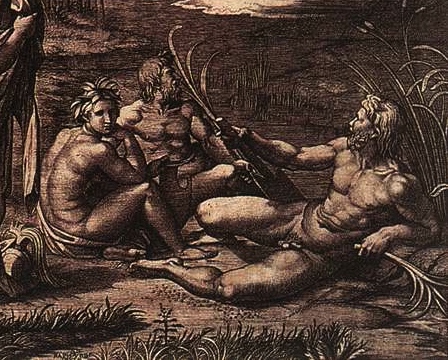 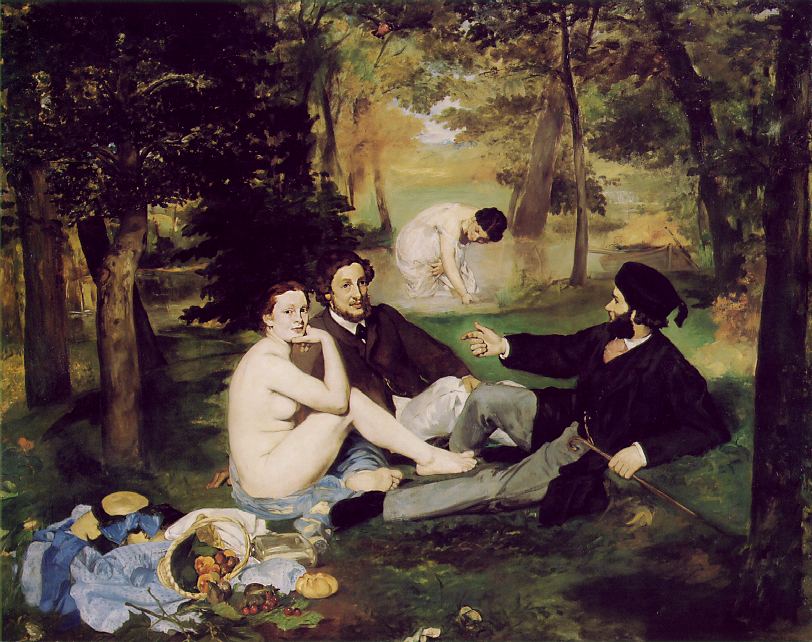 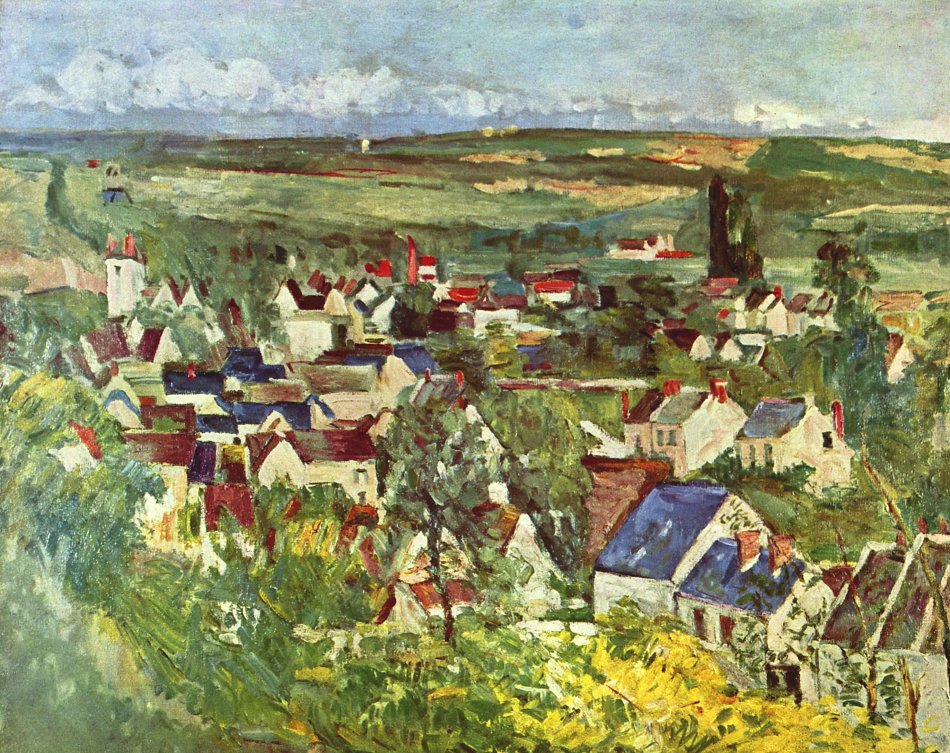 Paul Cézanne, Άποψη της Auvers (π. 1874). Art Institute, Chicago.
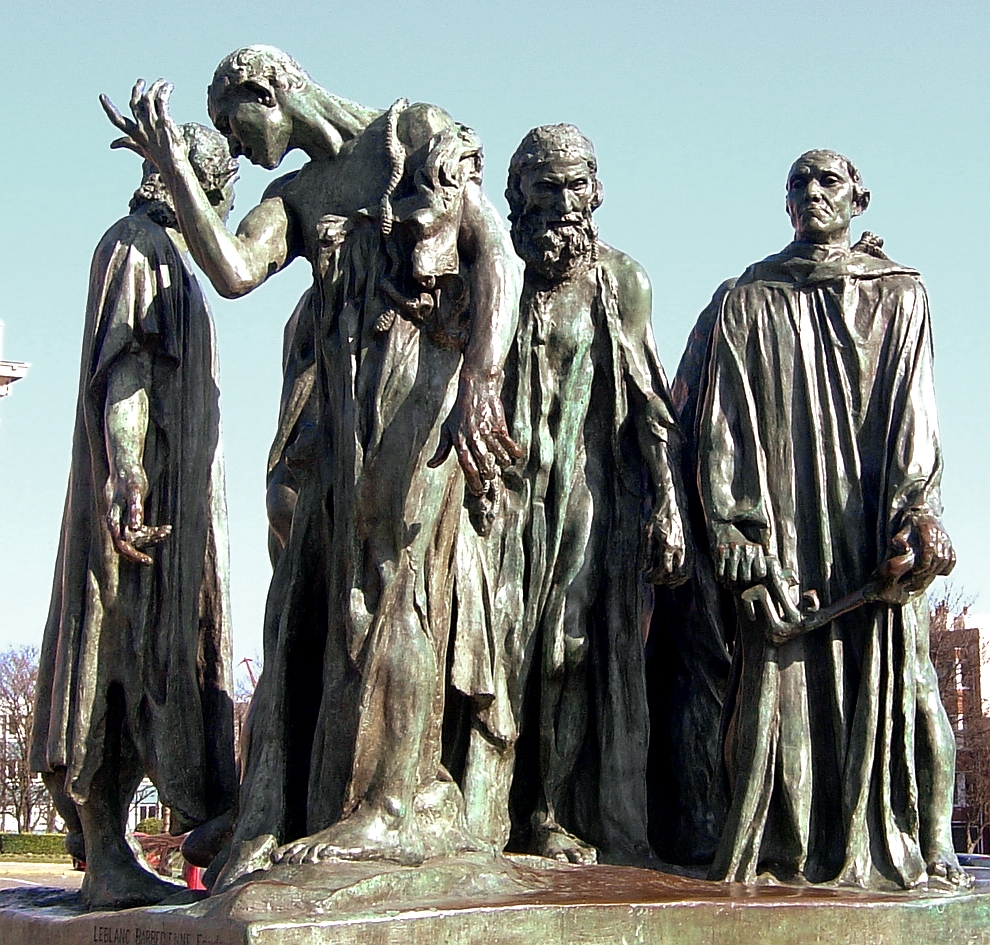 Rodin, Οι
πολίτες της
Calais (1889)
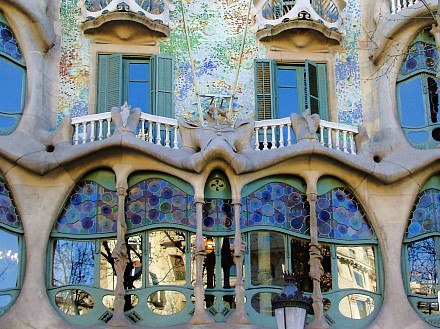 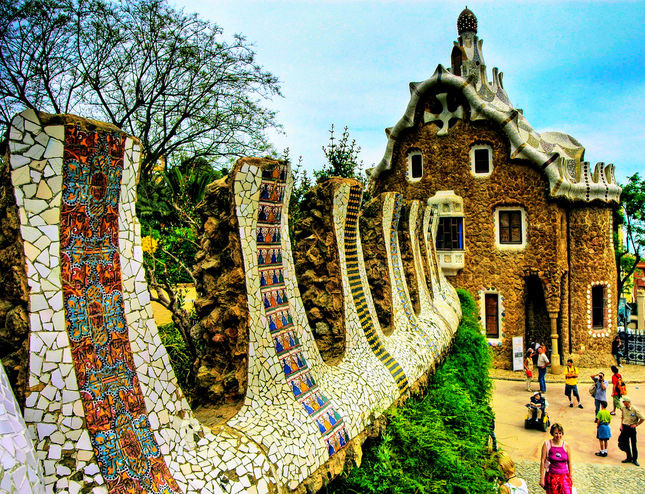 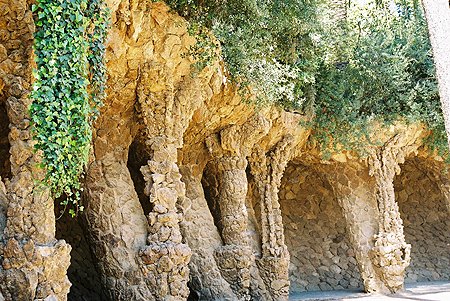 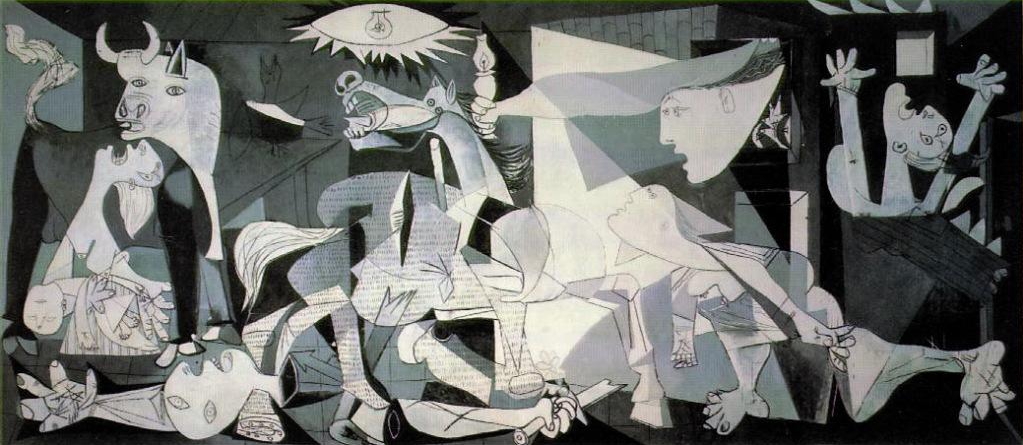 Pablo Picasso, Guernica (1937). Λάδι σε μουσαμά. 349 x 777 εκ. Μαδρίτη.
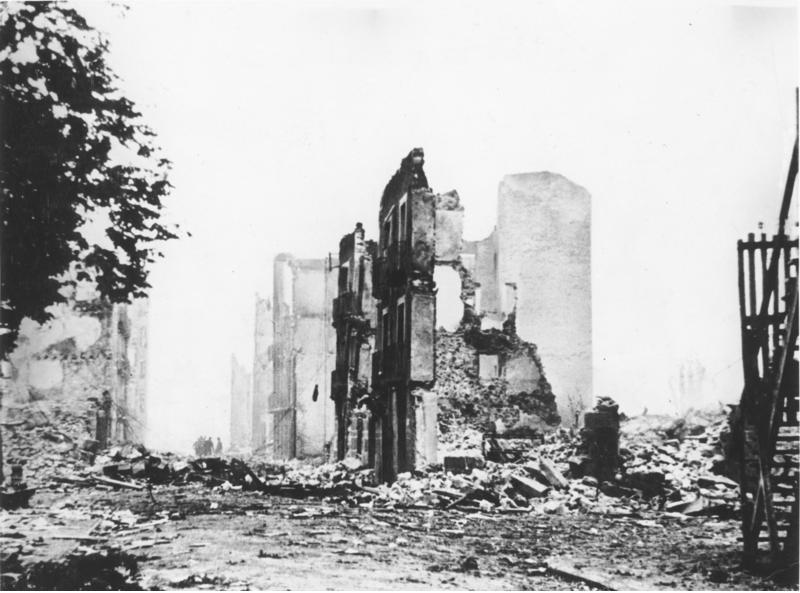 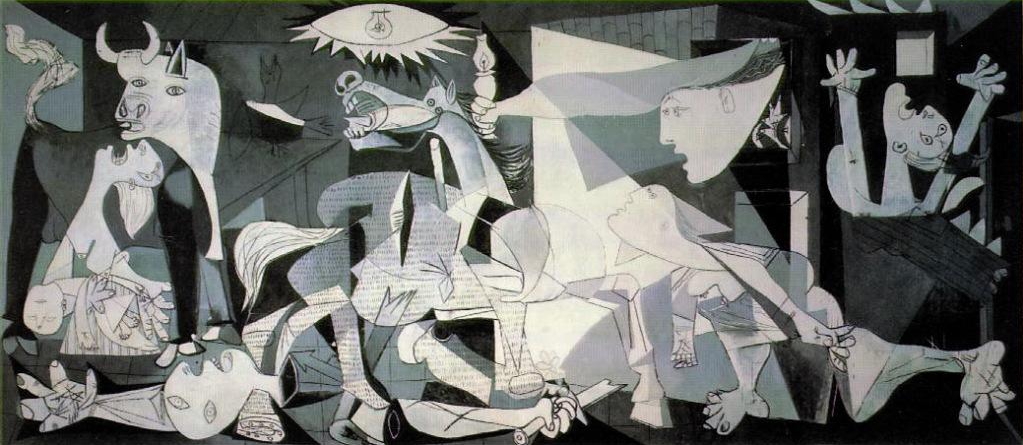 Τέλος Ενότητας
Χρηματοδότηση
Το παρόν εκπαιδευτικό υλικό έχει αναπτυχθεί στo πλαίσιo του εκπαιδευτικού έργου του διδάσκοντα.
Το έργο «Ανοικτά Ακαδημαϊκά Μαθήματα στο Πανεπιστήμιο Αθηνών» έχει χρηματοδοτήσει μόνο την αναδιαμόρφωση του εκπαιδευτικού υλικού. 
Το έργο υλοποιείται στο πλαίσιο του Επιχειρησιακού Προγράμματος «Εκπαίδευση και Δια Βίου Μάθηση» και συγχρηματοδοτείται από την Ευρωπαϊκή Ένωση (Ευρωπαϊκό Κοινωνικό Ταμείο) και από εθνικούς πόρους.
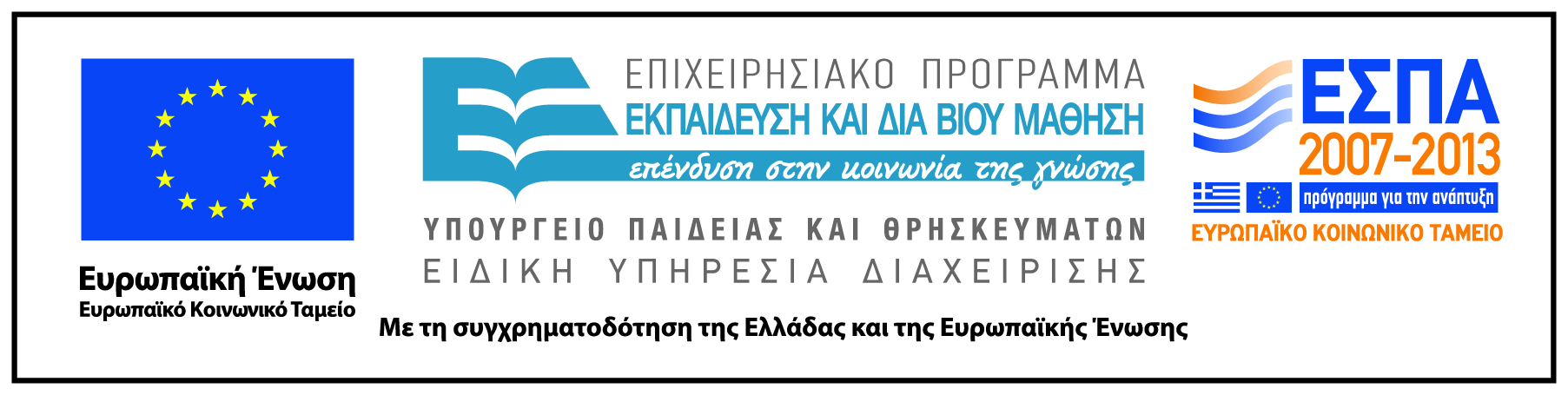 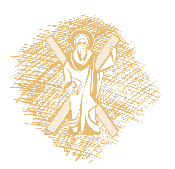 Σημείωμα Ιστορικού Εκδόσεων Έργου
Το παρόν έργο αποτελεί την έκδοση 1
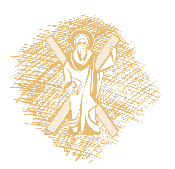 Σημείωμα Αναφοράς
Copyright Πανεπιστήμιο Πατρών, Μάρτιν Κρέεμπ. «Εισαγωγή στις εικαστικές τέχνες». Έκδοση: 1.0. Πάτρα 2015. Διαθέσιμο από τη δικτυακή διεύθυνση: https://eclass.upatras.gr/courses/THE719/
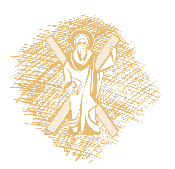 Σημείωμα Αδειοδότησης
Το παρόν υλικό διατίθεται με τους όρους της άδειας χρήσης Creative Commons. Εξαιρούνται τα αυτοτελή έργα τρίτων π.χ. φωτογραφίες, διαγράμματα κ.λ.π.,  τα οποία εμπεριέχονται σε αυτό και τα οποία αναφέρονται μαζί με τους όρους χρήσης τους στο «Σημείωμα Χρήσης Έργων Τρίτων».
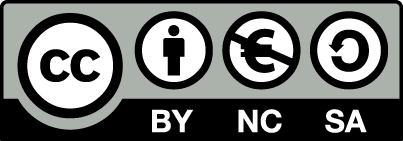 [1] http://creativecommons.org/licenses/by-nc-sa/4.0/ 

Ως Μη Εμπορική ορίζεται η χρήση:
που δεν περιλαμβάνει άμεσο ή έμμεσο οικονομικό όφελος από την χρήση του έργου, για το διανομέα του έργου και αδειοδόχο
που δεν περιλαμβάνει οικονομική συναλλαγή ως προϋπόθεση για τη χρήση ή πρόσβαση στο έργο
που δεν προσπορίζει στο διανομέα του έργου και αδειοδόχο έμμεσο οικονομικό όφελος (π.χ. διαφημίσεις) από την προβολή του έργου σε διαδικτυακό τόπο

Ο δικαιούχος μπορεί να παρέχει στον αδειοδόχο ξεχωριστή άδεια να χρησιμοποιεί το έργο για εμπορική χρήση, εφόσον αυτό του ζητηθεί.
Σημείωμα Χρήσης Έργων Τρίτων (1/4)
Το Έργο αυτό κάνει χρήση των ακόλουθων έργων:
Εικόνα 5: https://upload.wikimedia.org/wikipedia/commons/9/9f/Pieter_Bruegel_d._%C3%84._022.jpg 
Εικόνα 6: https://upload.wikimedia.org/wikipedia/commons/2/2c/Schlaraffenland.jpg 
Εικόνα 8β: https://upload.wikimedia.org/wikipedia/commons/thumb/7/77/Durchgefressen.jpg/300px-Durchgefressen.jpg 
Εικόνα 9: https://upload.wikimedia.org/wikipedia/commons/thumb/3/33/Brueghel_-_Sieben_Laster_-_Disidia.jpg/779px-Brueghel_-_Sieben_Laster_-_Disidia.jpg 
Εικόνα  10: https://upload.wikimedia.org/wikipedia/commons/thumb/5/53/Brueghel_-_Sieben_Laster_-_Gula.jpg/313px-Brueghel_-_Sieben_Laster_-_Gula.jpg 
Εικόνα 11-19: https://upload.wikimedia.org/wikipedia/commons/thumb/7/70/Pieter_Bruegel_the_Elder_-_Peasant_Wedding_-_Google_Art_Project_2.jpg/1280px-Pieter_Bruegel_the_Elder_-_Peasant_Wedding_-_Google_Art_Project_2.jpg 
 Εικόνα 20: http://www.zeithistorische-forschungen.de/sites/default/files/medien/static/2009-1/Gundermann-Abb-5a.jpg 
Εικόνα 22: https://upload.wikimedia.org/wikipedia/commons/0/0c/Caravaggio_-_Cupid_as_Victor_-_Google_Art_Project.jpg 
Εικόνα 23: https://upload.wikimedia.org/wikipedia/commons/e/e0/Caravaggio_-_The_Incredulity_of_Saint_Thomas.jpg 
Εικόνα 24: https://upload.wikimedia.org/wikipedia/commons/thumb/1/14/The_Fortune_Teller-Caravaggio_(Louvre).jpg/1280px-The_Fortune_Teller-Caravaggio_(Louvre).jpg 
Εικόνα 25: https://upload.wikimedia.org/wikipedia/commons/a/ac/The_Fortune_Teller_(1594)_Caravaggio.jpg 
Εικόνα 27: https://upload.wikimedia.org/wikipedia/commons/5/5d/Vierstroemebrunnen_Piazza_Navona_Rom.jpg 
Εικόνα 28: https://pbs.twimg.com/media/CHiLYtDWsAEAbJD.jpg:large 
Εικόνα 29: https://upload.wikimedia.org/wikipedia/commons/d/d6/St_Peter's_Square,_Vatican_City_-_April_2007.jpg 
Εικόνα 30: https://upload.wikimedia.org/wikipedia/commons/thumb/b/b6/Roma_Elephant_Obeleisk_BW.JPG/181px-Roma_Elephant_Obeleisk_BW.JPG 
Εικόνα 32: https://upload.wikimedia.org/wikipedia/commons/thumb/6/66/Bernini_Baldachino.jpg/250px-Bernini_Baldachino.jpg 
Εικόνα 33: https://upload.wikimedia.org/wikipedia/commons/f/f3/Santa_Maria_della_Vittoria_-_4.jpg 
Εικόνα  34: https://upload.wikimedia.org/wikipedia/commons/5/52/Santa_Maria_della_Vittoria_-_6.jpg 
Εικόνα 35α: http://img-fotki.yandex.ru/get/3310/innalove.d/0_8c92_bed59cc_XL.jpg 
 Εικόνα 35β: http://i041.radikal.ru/1110/ee/45fa924122b1.jpg 
Εικόνα 36α: https://upload.wikimedia.org/wikipedia/commons/4/41/RapeOfProserpina.jpg 
Εικόνα 37: https://upload.wikimedia.org/wikipedia/commons/9/9d/Rembrandt_van_Rijn_187.jpg 
Εικόνα 38; https://s-media-cache-ak0.pinimg.com/736x/5c/c5/40/5cc5409329b2d4868d30299e90441aaf.jpg
Σημείωμα Χρήσης Έργων Τρίτων (2/4)
Το Έργο αυτό κάνει χρήση των ακόλουθων έργων:
Εικόνα 39: https://upload.wikimedia.org/wikipedia/commons/8/80/Ovid_Met_5_395ff_-_Rubens_-_Pluto_taking_Proserpina.jpg 
Εικόνα 42: https://upload.wikimedia.org/wikipedia/commons/9/97/Rubens-_Der_sterbende_Seneca.jpg 
Εικόνα 43: https://upload.wikimedia.org/wikipedia/commons/thumb/a/a2/Old_Fisherman_Louvre_Ma1354_n2.jpg/512px-Old_Fisherman_Louvre_Ma1354_n2.jpg 
Εικόνα 44α: https://upload.wikimedia.org/wikipedia/commons/6/61/Old_drunkard_Glyptothek_Munich_437_n2.jpg 
Εικόνα 44β; http://www.uni-regensburg.de/Fakultaeten/phil_Fak_IV/Klass_Phil/Latein/Res_gestae/Muenchen_2007/Fotos/muenchen2007_(19).JPG 
Εικόνα 45α: http://arachne.uni-koeln.de/images/Abbildungen/FADatenbankabb0553/D-DAI-ROM-80.1604_19876.jpg 
Εικόνα 45β: https://www.beazley.ox.ac.uk/images/sculpture/classical-art/DyingSenecaSmall.jpg 
Εικόνα 46β, 47β: https://upload.wikimedia.org/wikipedia/commons/4/4e/Seneca_morente,_da_colelzione_borghese,_II_sec._dc._01.JPG 
Εικόνα 48γ: https://upload.wikimedia.org/wikipedia/commons/c/c4/Seneca.jpg 
Εικόνα 49α: https://www.ucl.ac.uk/eme/seminars/PastEvents/word-and-image-exhibition/Seneca_Anon_Flem.jpg 
Εικόνα 49β: https://upload.wikimedia.org/wikipedia/commons/8/88/Seneca_committing_suicide_in_his_bath._Etching_by_C._Galle._Wellcome_V0006944.jpg 
Εικόνα 50α: https://upload.wikimedia.org/wikipedia/commons/thumb/b/b9/0_La_Nuit_-_Pierre_Paul_Rubens_d'apr%C3%A8s_Michel-Ange.JPG/640px-0_La_Nuit_-_Pierre_Paul_Rubens_d'apr%C3%A8s_Michel-Ange.JPG  
Εικόνα 50β: https://farm4.staticflickr.com/3006/3092256057_f8ff30e42c_b.jpg 
Εικόνα 52: https://upload.wikimedia.org/wikipedia/commons/thumb/8/83/Peter_Paul_Rubens_-_Rubens_en_Isabella_Brant_in_de_Kamperfoelie_Bower.jpg/361px-Peter_Paul_Rubens_-_Rubens_en_Isabella_Brant_in_de_Kamperfoelie_Bower.jpg 
Εικόνα 53: https://upload.wikimedia.org/wikipedia/commons/0/02/Portrait_of_Isabella_Brant_-_Sir_Peter_Paul_Rubens.png 
Εικόνα 54: https://upload.wikimedia.org/wikipedia/commons/4/47/Peter_Paul_Rubens_-_Nicolaas_Rubens_Wearing_a_Coral_Neckless,_c._1619_-_Google_Art_Project.jpg 
Εικόνα 55: https://upload.wikimedia.org/wikipedia/commons/4/45/0_H%C3%A9l%C3%A8ne_Fourment_et_deux_de_ses_enfants_-_P.P._Rubens_-_Louvre_(INV_1795)_-_(2).JPG 
Εικόνα 56: https://upload.wikimedia.org/wikipedia/commons/e/eb/The_Gallery_of_Cornelis_van_der_Geest.JPG 
Εικόνα 57: https://upload.wikimedia.org/wikipedia/commons/5/52/Peter_Paul_Rubens_-_Venus_at_a_Mirror_-_WGA20293.jpg 
Εικόνα 58: https://upload.wikimedia.org/wikipedia/commons/thumb/9/9c/Peter_Paul_Rubens_026.jpg/830px-Peter_Paul_Rubens_026.jpg
Σημείωμα Χρήσης Έργων Τρίτων (3/4)
Το Έργο αυτό κάνει χρήση των ακόλουθων έργων:
Εικόνα 59: https://upload.wikimedia.org/wikipedia/commons/6/62/Sandro_Botticelli_La_Primavera,_Allegory_of_Spring.jpg 
Εικόνα 61: https://upload.wikimedia.org/wikipedia/commons/d/d9/Peter_Paul_Rubens_075.jpg 
Εικόνα 62;: https://upload.wikimedia.org/wikipedia/commons/thumb/d/df/Peter_Paul_Rubens_117.jpg/1280px-Peter_Paul_Rubens_117.jpg 
Εικόνα 63: https://upload.wikimedia.org/wikipedia/commons/e/ef/Los_horrores_de_la_guerra.jpg 
Εικόνα 64: https://s-media-cache-ak0.pinimg.com/originals/24/fc/21/24fc218417bfc77583654fcf672ba862.jpg 
Εικόνα 66: https://upload.wikimedia.org/wikipedia/commons/6/6c/Peter_Paul_Rubens_-_The_Rape_of_Ganymede,_1636-1638.jpg 
Εικόνα 67; https://upload.wikimedia.org/wikipedia/commons/5/52/Rembrandt_-_Ganymede.jpg 
Εικόνα 69: https://upload.wikimedia.org/wikipedia/commons/thumb/8/8c/Rembrandt_The_Abduction_of_Ganymede.jpg/103px-Rembrandt_The_Abduction_of_Ganymede.jpg 
Εικόνα 72: https://upload.wikimedia.org/wikipedia/commons/thumb/d/d5/The_Night_Watch_-_Rembrandt_Harmenszoon_van_Rijn.png/1024px-The_Night_Watch_-_Rembrandt_Harmenszoon_van_Rijn.png 
Εικόνα 73: https://upload.wikimedia.org/wikipedia/commons/thumb/0/0e/Rembrandt_Harmensz._van_Rijn_092.jpg/1280px-Rembrandt_Harmensz._van_Rijn_092.jpg 
Εικόνα 74; https://upload.wikimedia.org/wikipedia/commons/thumb/8/8c/The_Anatomy_Lesson.jpg/1280px-The_Anatomy_Lesson.jpg 
Εικόνα 75α: https://hedniskatankar.files.wordpress.com/2015/05/anatomy_lesson_of_the_soothsayer.jpg?w=512&h=251 
Εικόνα 76: https://upload.wikimedia.org/wikipedia/commons/b/be/Rembrandt_Harmensz._van_Rijn_108.jpg 
Εικόνα 77; https://upload.wikimedia.org/wikipedia/commons/b/b5/Jan_Davidsz_de_Heem_005.jpg 
Εικόνα  78: https://upload.wikimedia.org/wikipedia/commons/thumb/5/5f/Stift_Melk_church_dsc01494.jpg/576px-Stift_Melk_church_dsc01494.jpg 
Εικόνα 79: https://upload.wikimedia.org/wikipedia/commons/7/70/Goya.colossus.jpg 
Εικόνα 80: https://upload.wikimedia.org/wikipedia/commons/f/f1/Manet,_Edouard_-_Le_D%C3%A9jeuner_sur_l'Herbe_(The_Picnic)_(1).jpg 
Εικόνα 81: https://upload.wikimedia.org/wikipedia/commons/9/93/Marcantonio_Raimondi_-_Giudizio_di_Paride.jpg 
Εικόνα 83: https://upload.wikimedia.org/wikipedia/commons/thumb/a/a6/Paul_C%C3%A9zanne_019.jpg/1280px-Paul_C%C3%A9zanne_019.jpg 
Εικόνα 84: https://upload.wikimedia.org/wikipedia/commons/f/f2/Calais_statue_bourgeois.jpg 
Εικόνα 85: https://s-media-cache-ak0.pinimg.com/736x/26/cb/9e/26cb9e0fe7d38bbee02076ef53603c38.jpg 
Εικόνα 86α: http://1.bp.blogspot.com/_qU4p6Hg_DFA/TNgUsXe24FI/AAAAAAAACAI/Ssz8eE-pDt4/s1600/Parc+Guell+of+Barcelona+In+Spain+(5).jpg
Σημείωμα Χρήσης Έργων Τρίτων (4/4)
Το Έργο αυτό κάνει χρήση των ακόλουθων έργων:
Εικόνα 86β: https://www.flickr.com/photos/wolfgangstaudt/2052664615 
Εικόνα 87: https://upload.wikimedia.org/wikipedia/en/7/74/PicassoGuernica.jpg 
Εικόνα 88: https://upload.wikimedia.org/wikipedia/commons/c/ca/Bundesarchiv_Bild_183-H25224,_Guernica,_Ruinen.jpg